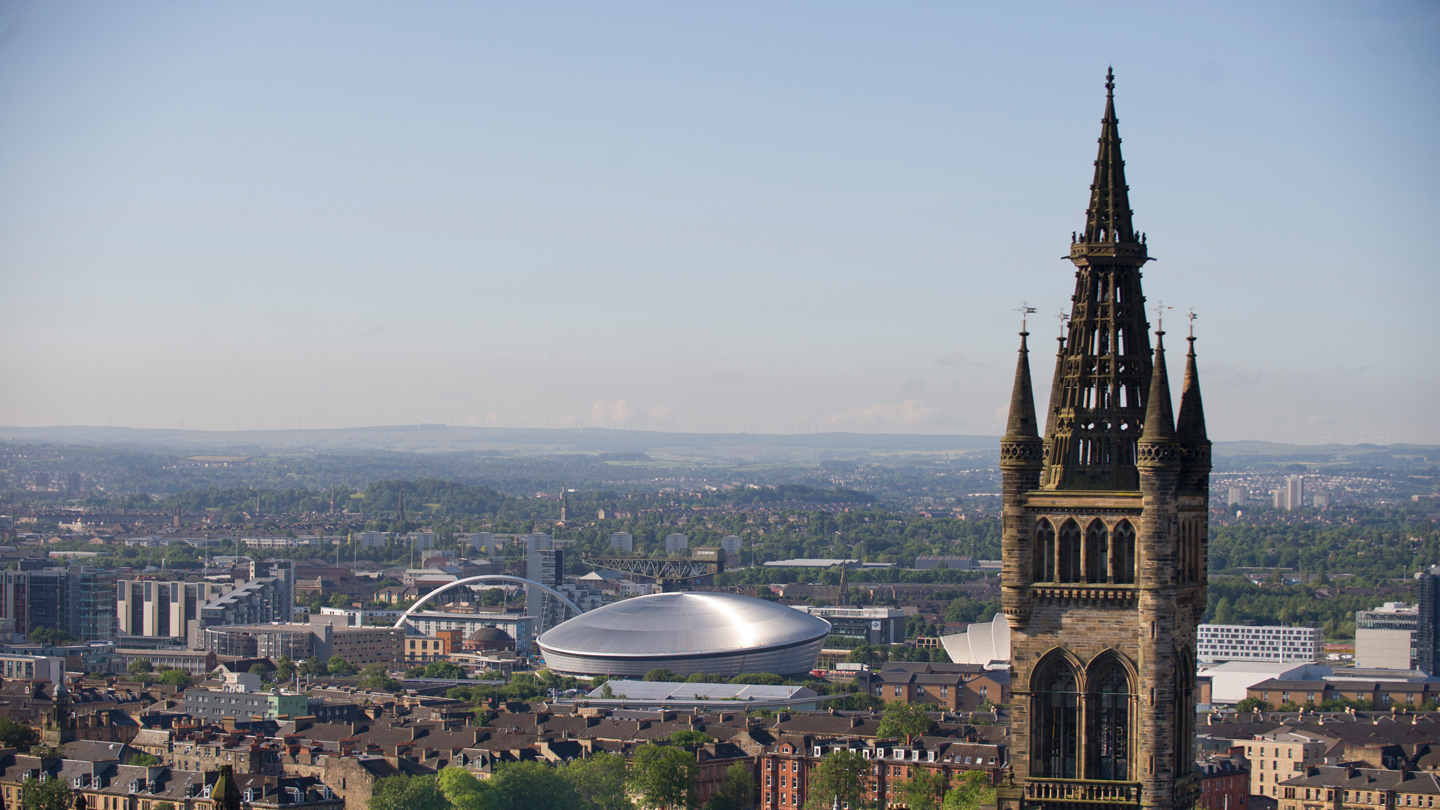 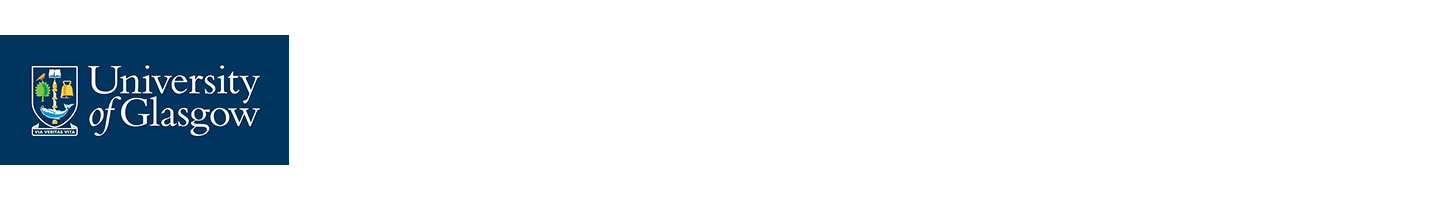 University of GlasgowSchool of Education - Mathematics
Enhancing Students’ Mathematical Experiences in ITE Programmes
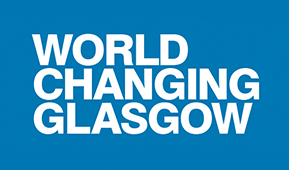 Dr Ismail O. Zembat
Dr Cristina Mio
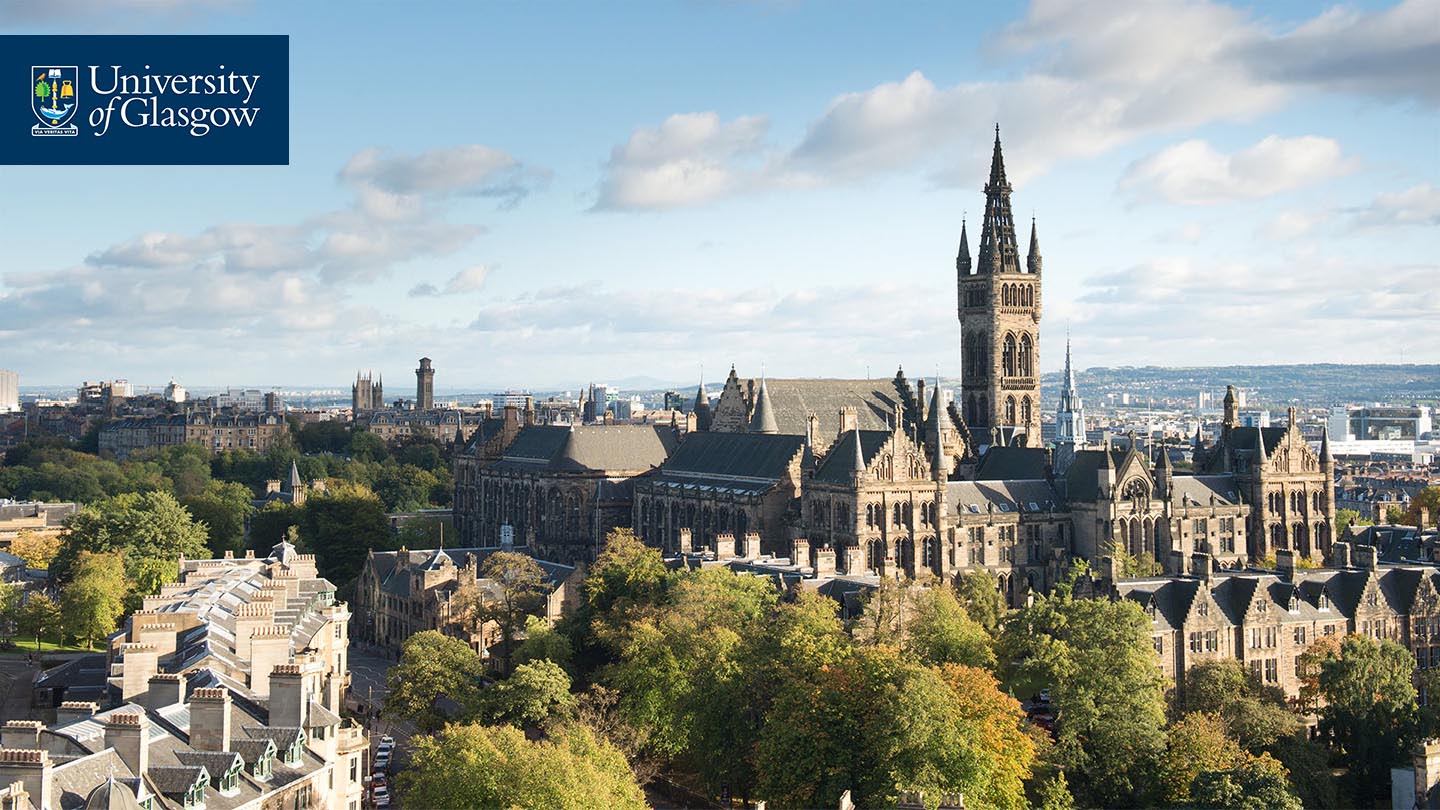 Overview of the Key ITE programmes at University of Glasgow in Mathematics Education
PGDE Primary 
MEduc
PGDE Secondary
Evaluation of Mathematics Programmes...
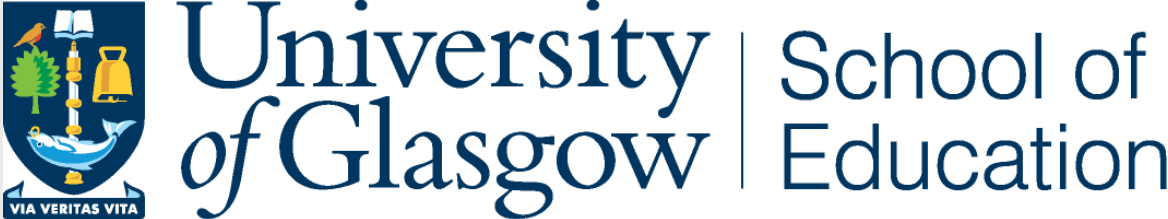 Evaluation of Mathematics Programmes...
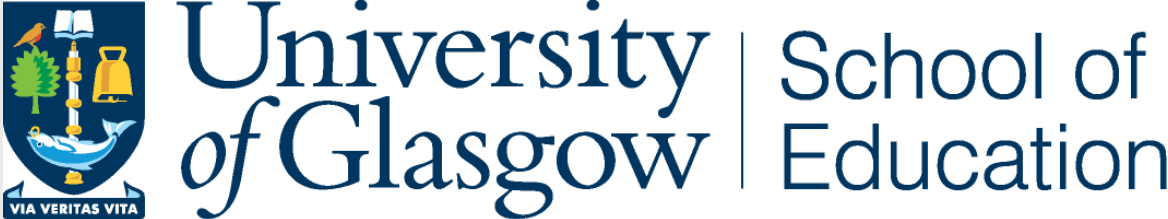 Our main goal in mathematics education programmes is to prepare:
Teachers as designers
through theory-driven experiences
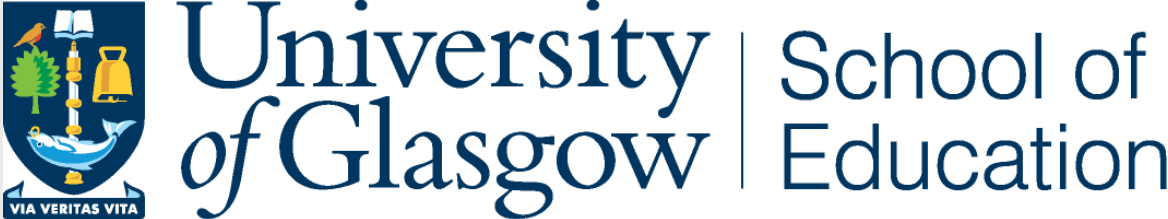 [Speaker Notes: The Mathematics Education Programmes are designed in such a way that enables students to:

- be designers of learning environments
- perceive mathematics as a study of patterns/relationships/concepts, rather than a set of procedures to memorize
- have the ability to listen to pupils, interpret and anticipate their mathematical reasoning, track their learning trajectories
- have the necessary subject matter and pedagogical knowledge
- build confidence in putting principles in action and applying theory in practice
- continually reflect on their own practice and work toward improving it – having a dynamic view of planning, teaching, learning, assessment]
Evaluation of Mathematics Programmes...
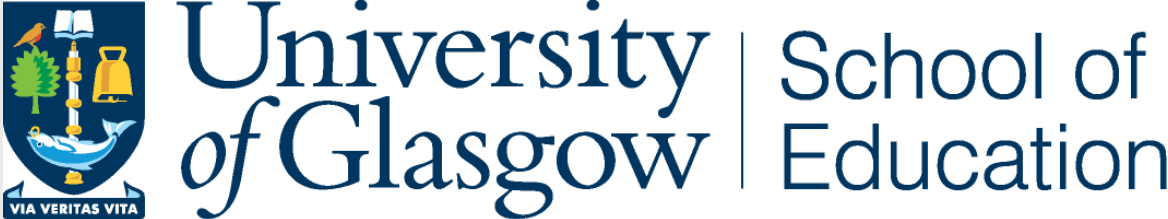 Our students experience 
what it means to be designers through theory-driven practice
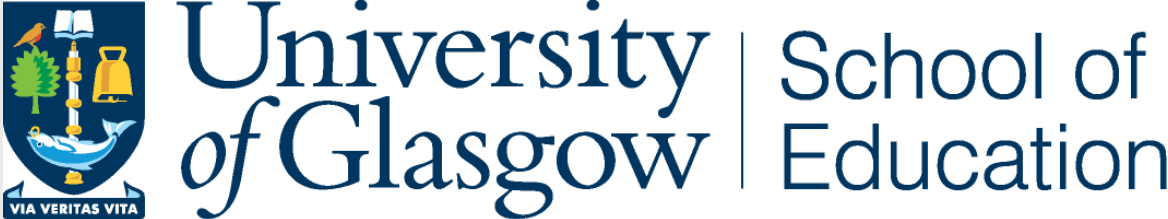 An example of referring to theory …
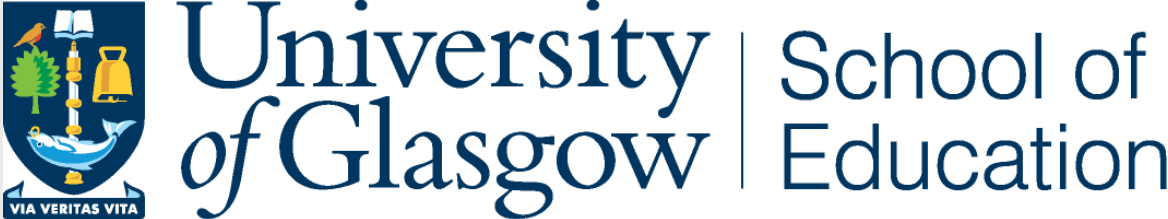 XMANIA NUMBER SYSTEM
A		B		C		D		XA
AA		BA		CA		DA		XB
AB		BB		CB		DB		XC
AC		BC		CC		DC		XD
AD		BD		CD		DD		XXA
AXA		BXA		CXA		DXA		XXB
.		.		.		.		.
B + C=?
D  ×  XA = ?

How do people interpret brand-new information?
[Speaker Notes: Xmania makes the students experience the assimilation principle as part of learning theory.  The students “live/experience” the theory through the activity.  
Goal: to understand the importance of prior knowledge when learning new material. 
Xmania Number System is a system used by a tribe in Amazons and it is not related to base-ten system. In other words, A in this system is not equal to 1, B is not 2, etc. The rules in Xmania system is not necessarily same as base-ten system. 
The system starts with the number A.  Every consecutive number is A units away from each other. 
The numbers in the number system are sequenced as; A, B, C, D, XA, AA, BA, …, XB, AB, … , XC, … 
XA is not supposed to be a two-digit number as in base-ten system, it can be a number like 7.]
In terms of theory such an activity gives…
Students an opportunity to
Think about importance of prior knowledge 
What it means to make sense of new knowledge
Experience “Assimilation” Principle of Piaget
So we do not teach directly about theory, but we help them understand theory through their reflection on certain activities they engage in (like Xmania)
Components a teacher needs as a designer…
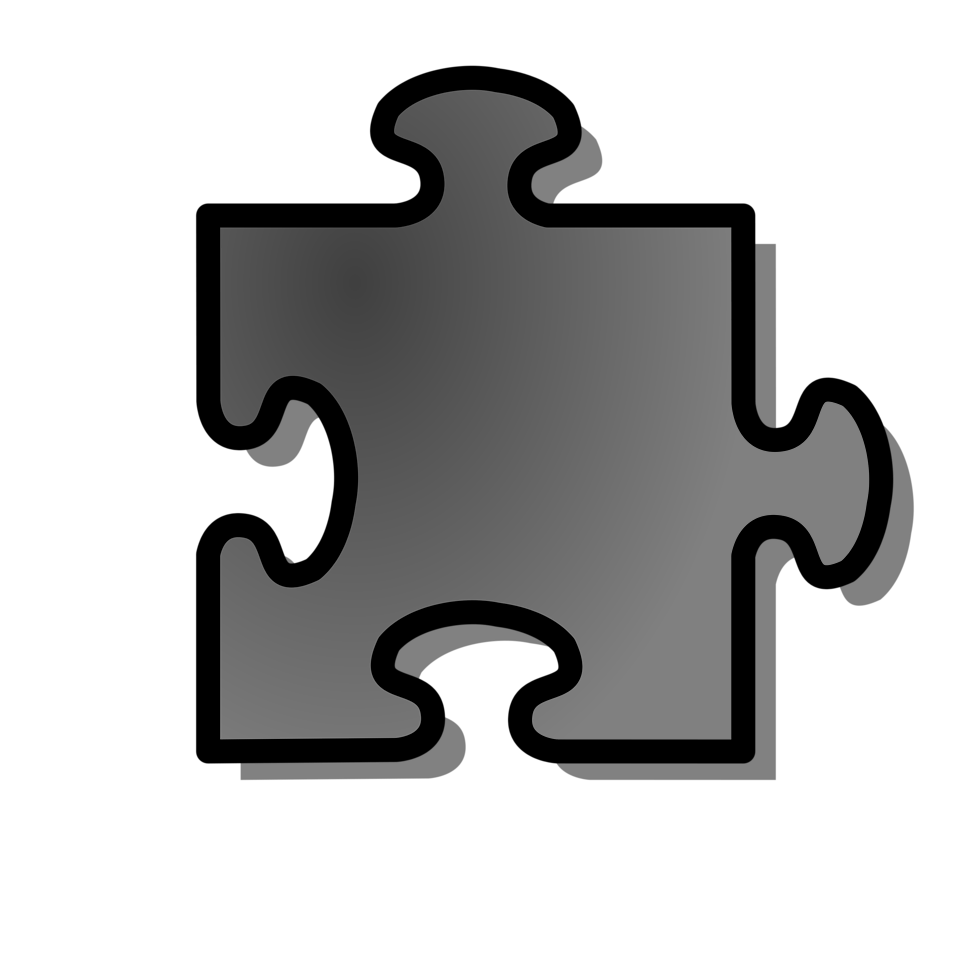 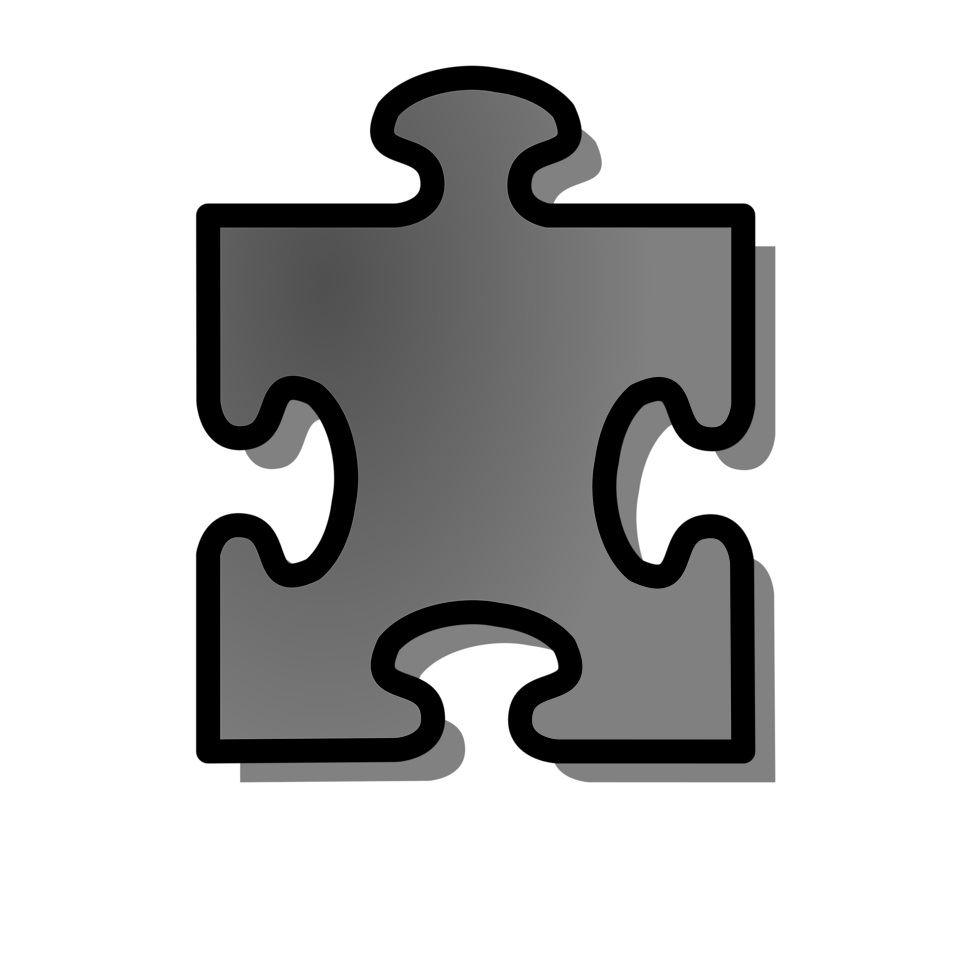 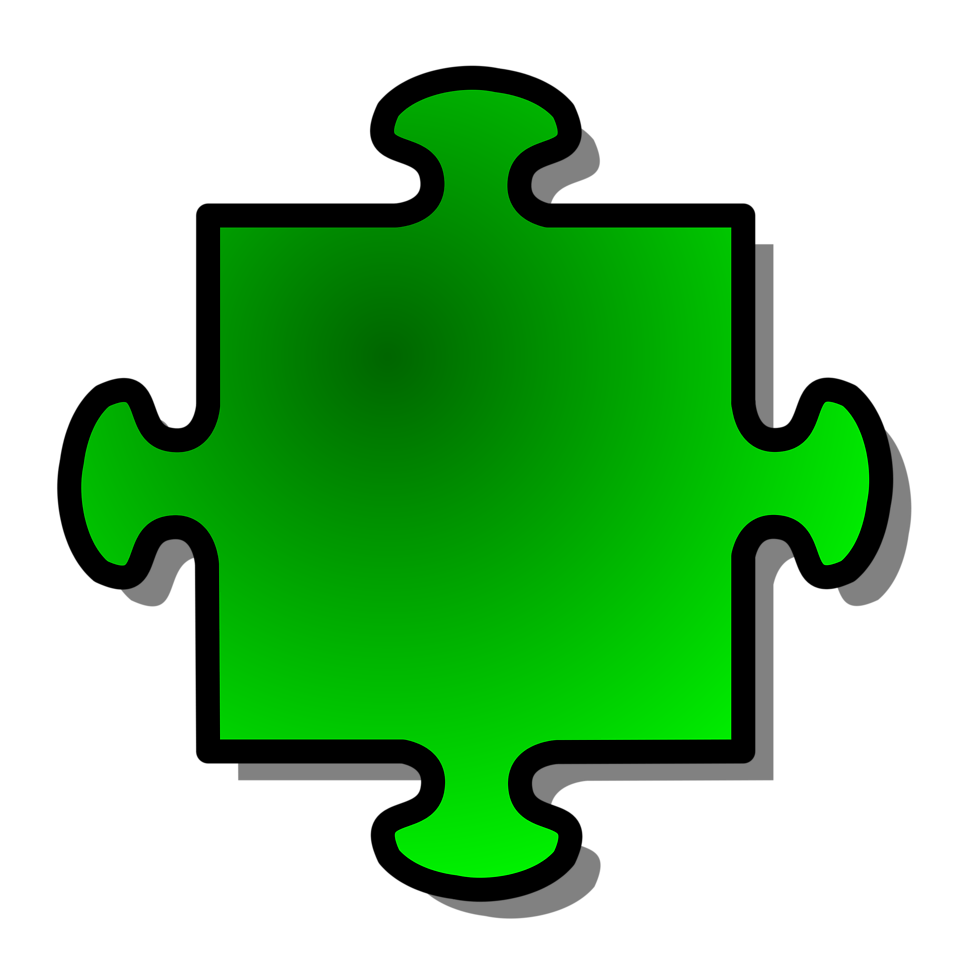 Curriculum
Design​
Pupils’ reasoning and learning
Assessment
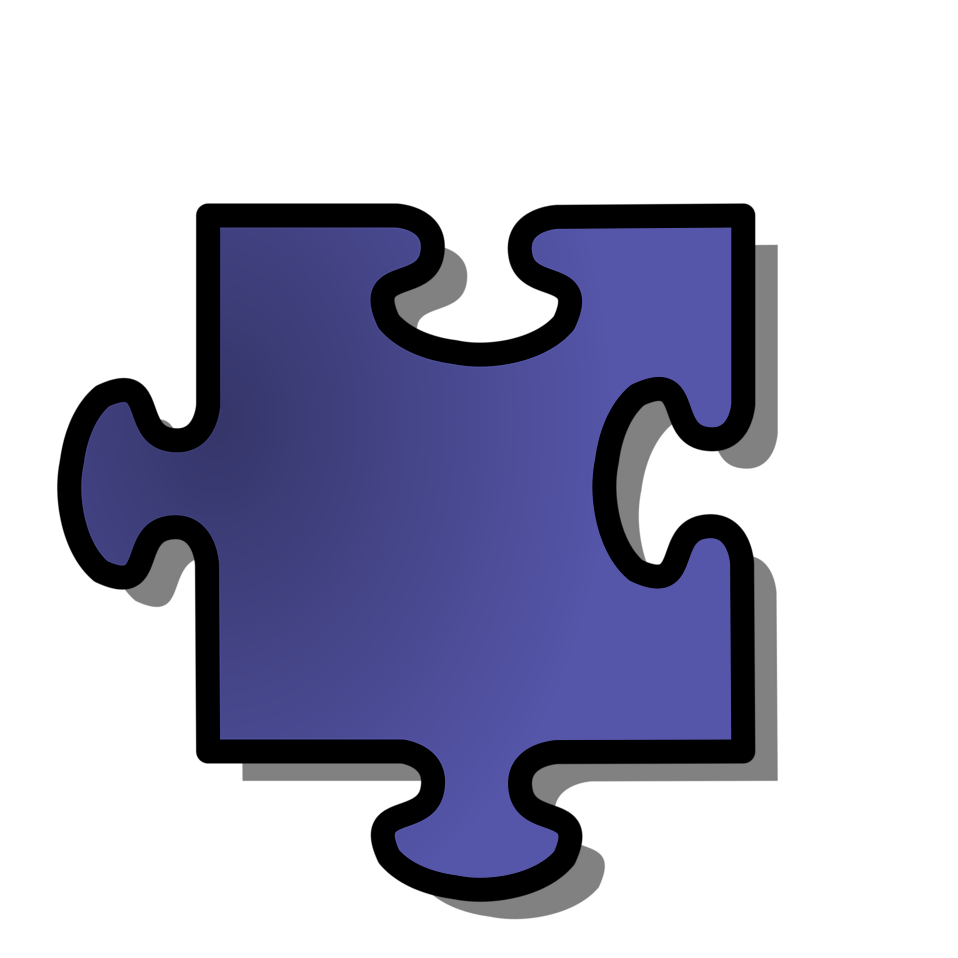 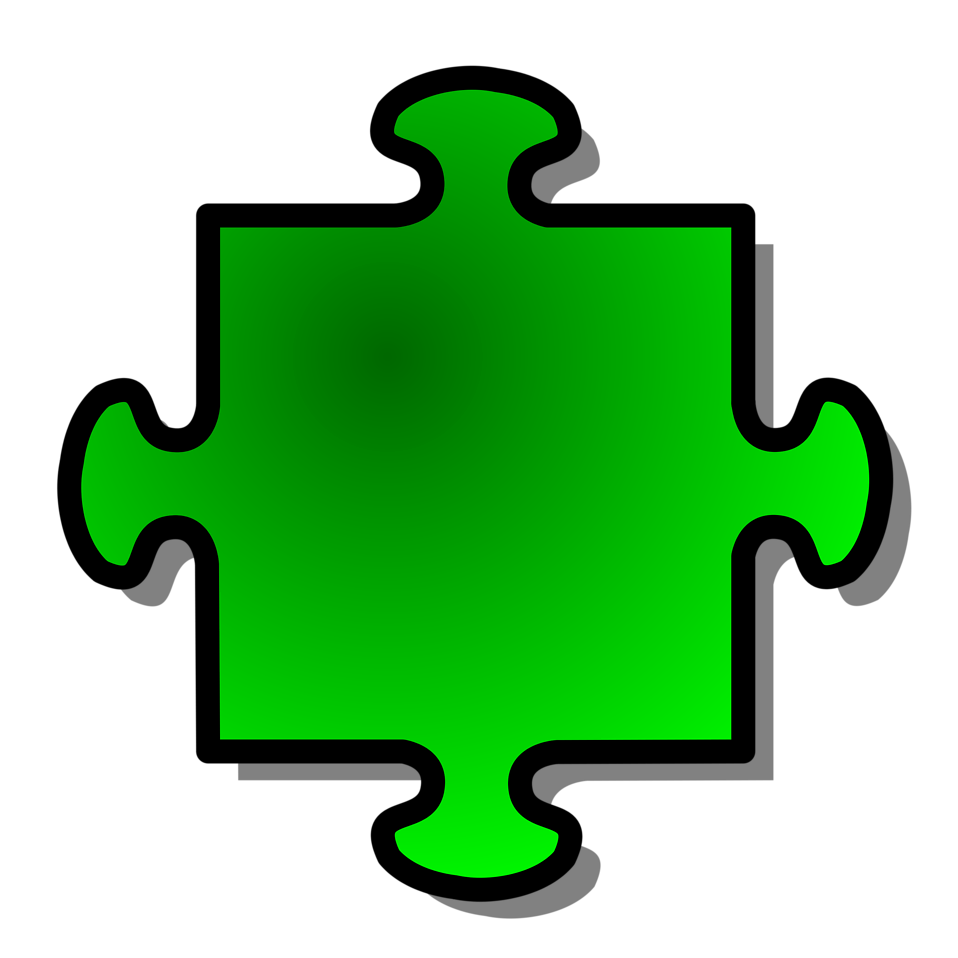 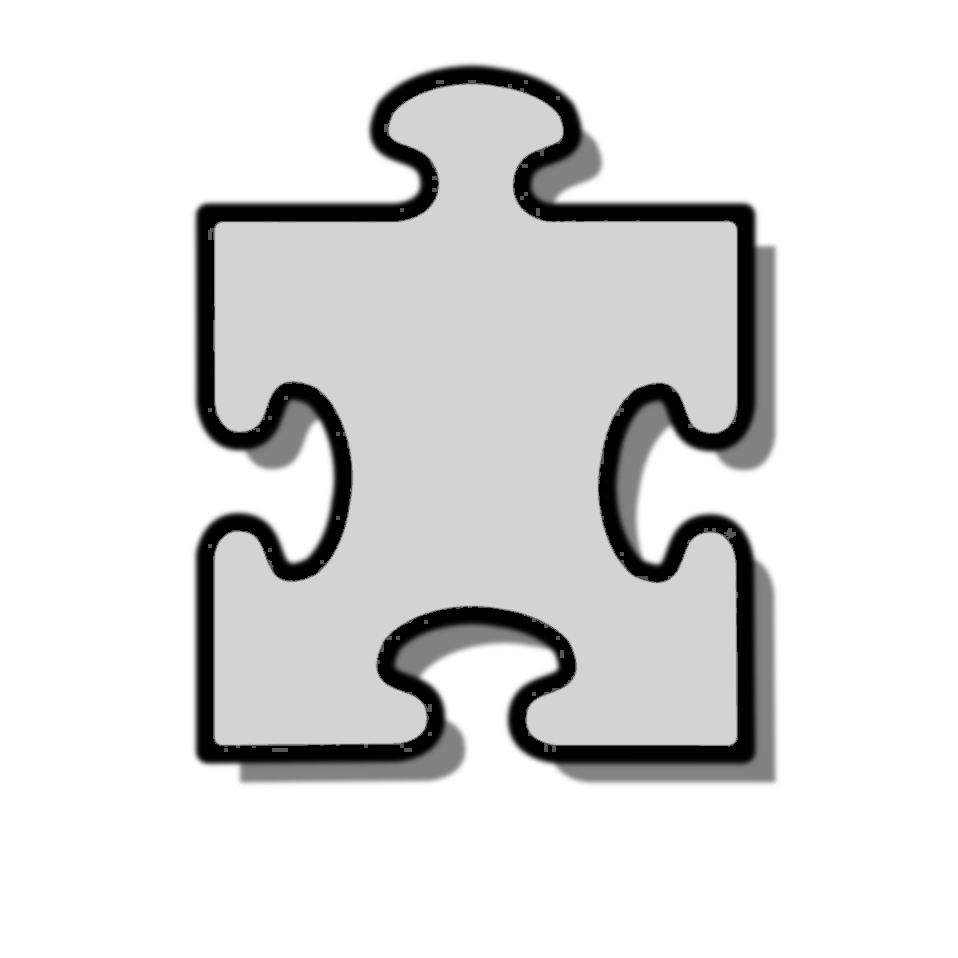 Subject knowledge
Classroom
norms
Use of
resources
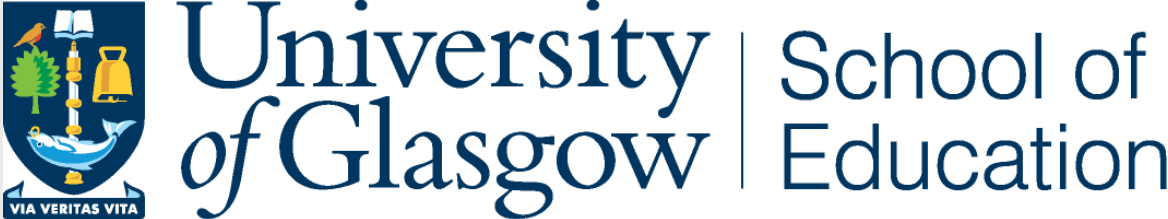 1. How do we foster curriculum design feature?
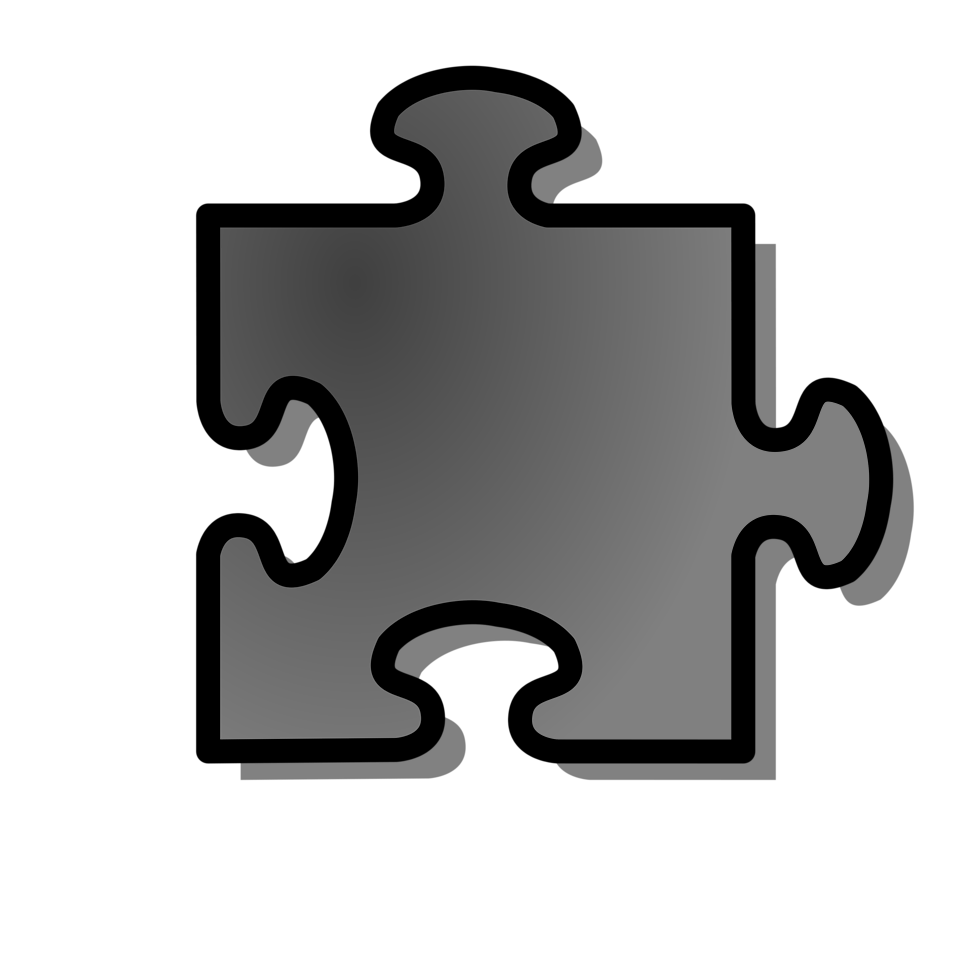 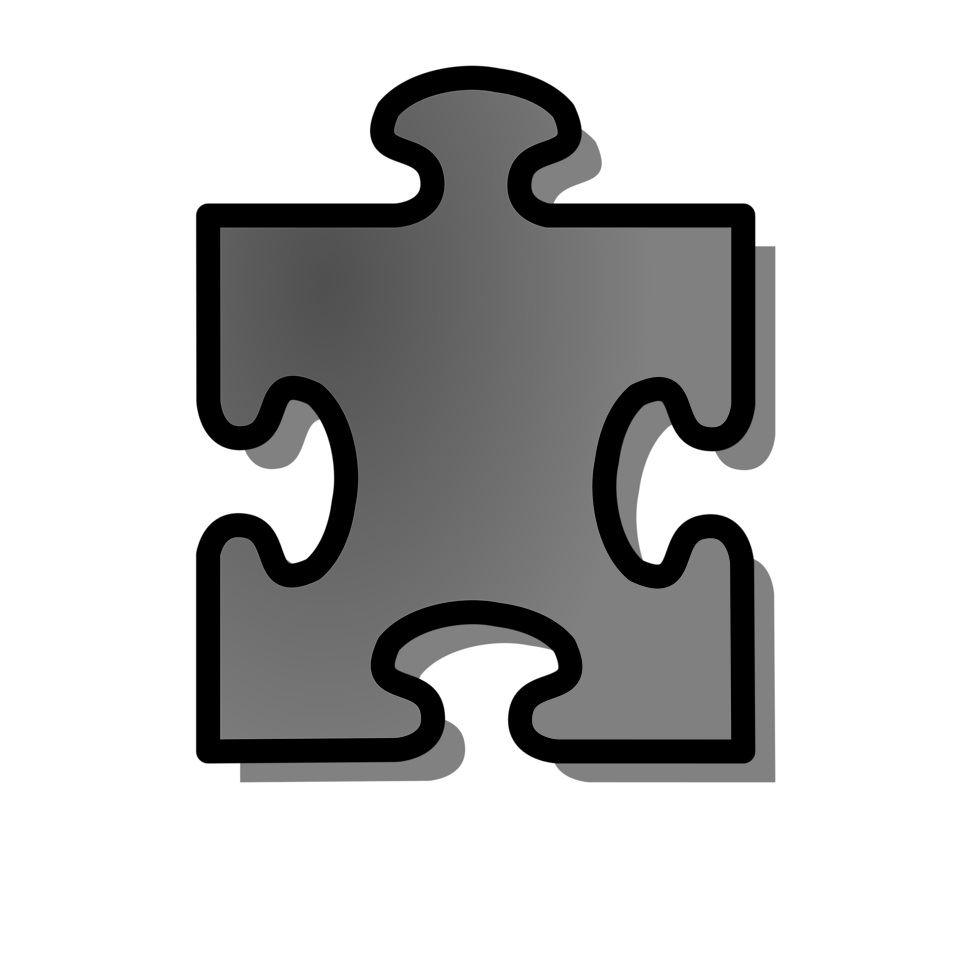 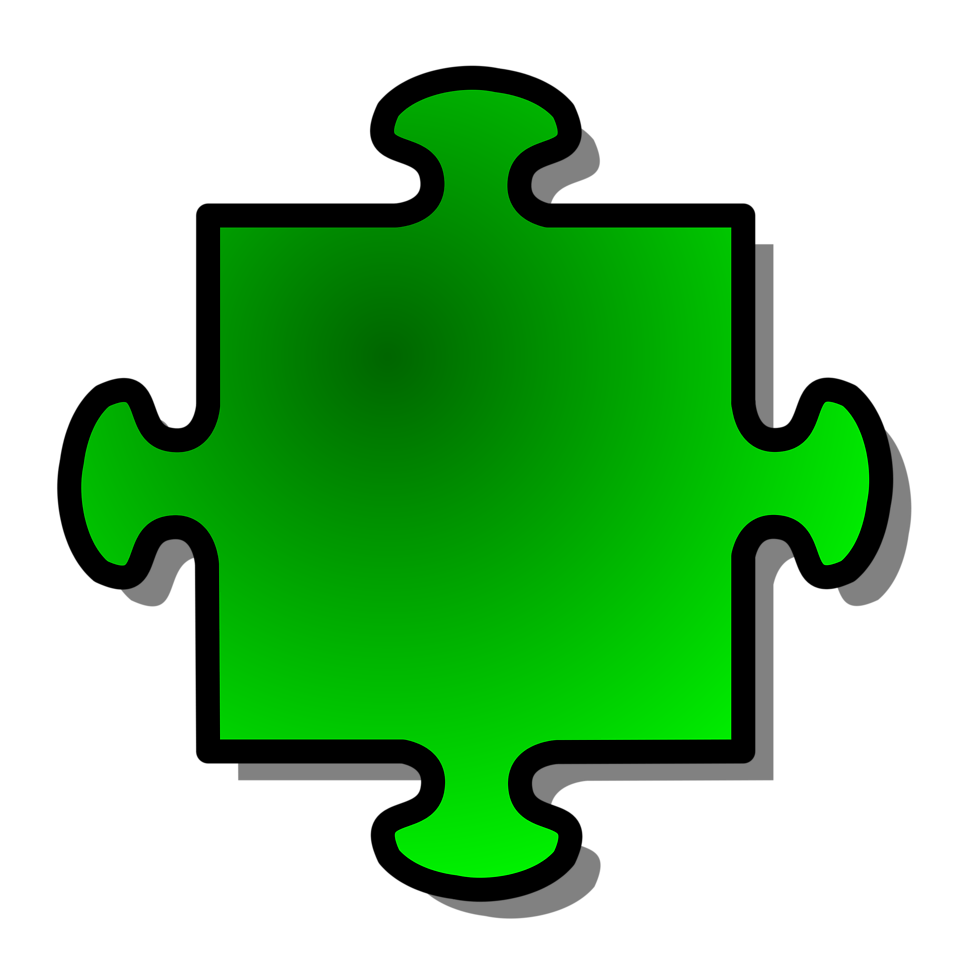 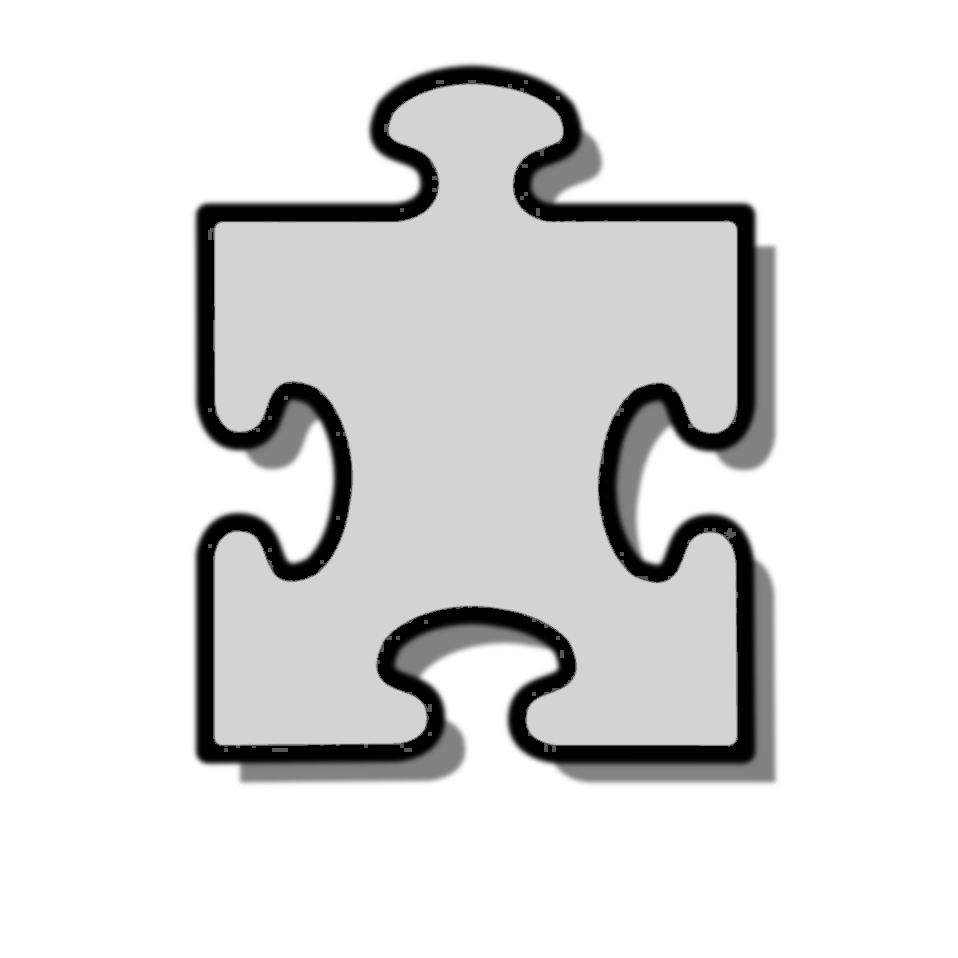 Use of
resources
Curriculum
Design​
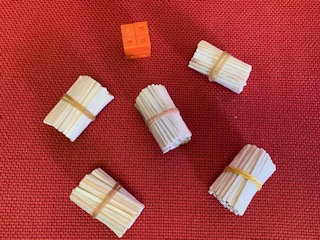 Pupils’ reasoning and learning
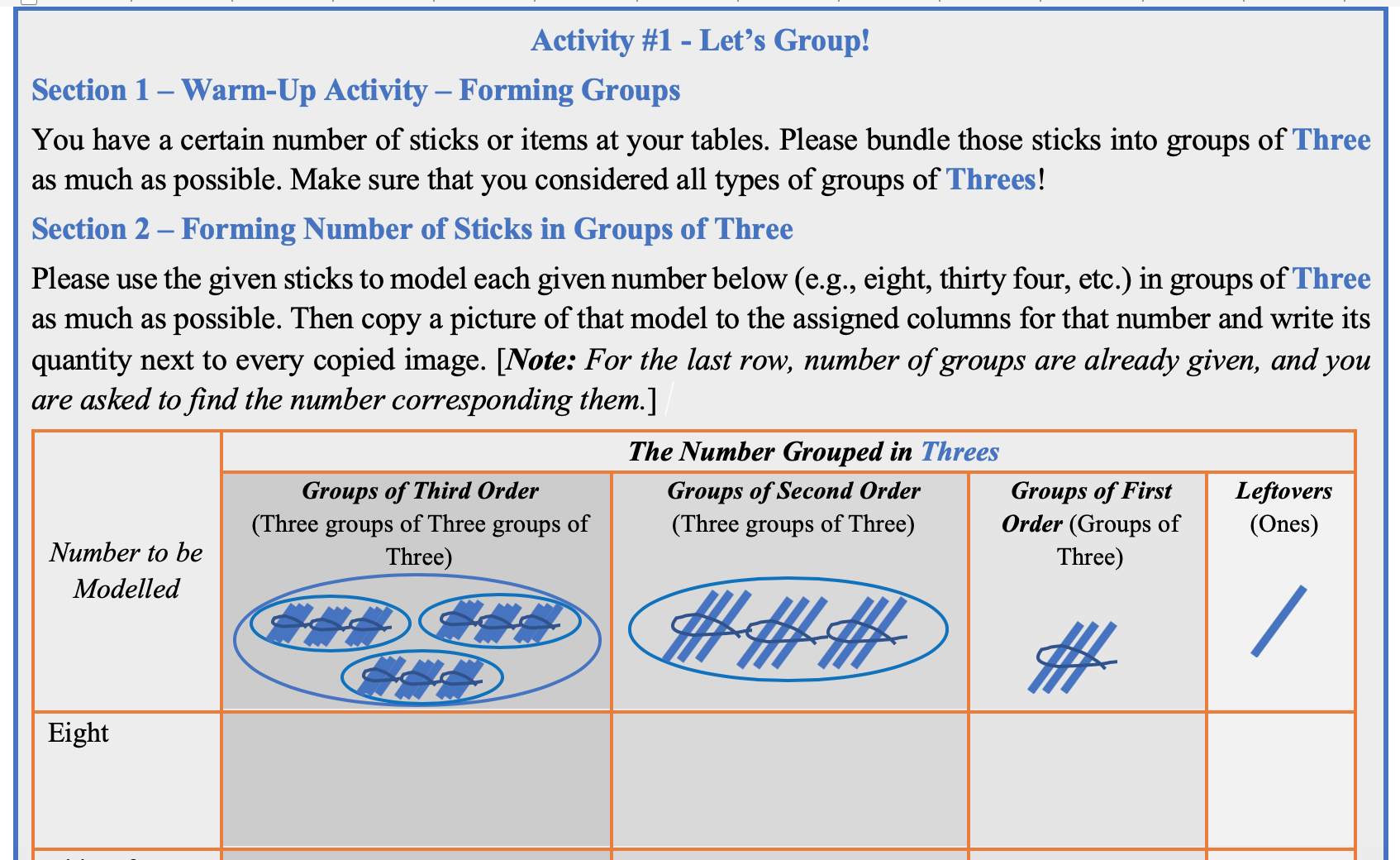 Assessment
Grouping by 3, 5, 7, and 10 using sticks
Grouping by 4, 6, and 10 using interlocking cubes 
Finding the number of cubes corresponding to “1202” in each type of grouping
Comparing different types of grouping regarding min/max and growth rate – identifying the advantage of working with 10
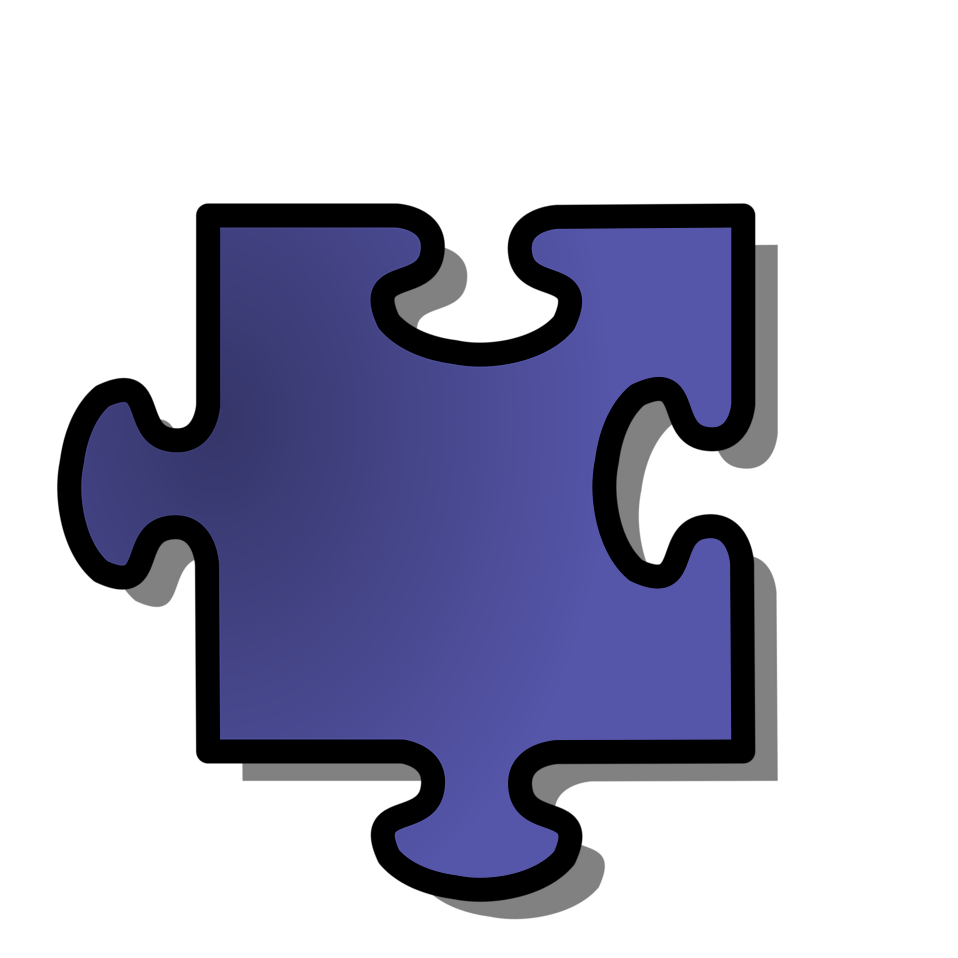 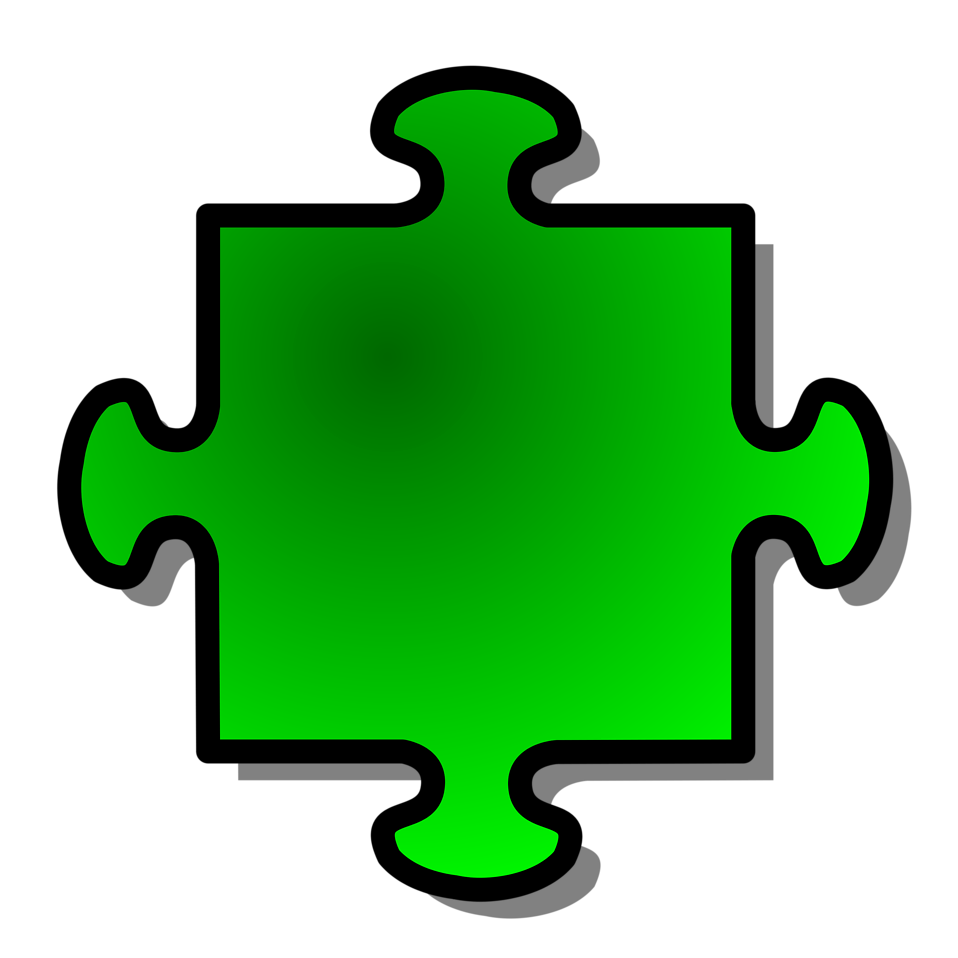 Classroom
norms
Subject knowledge
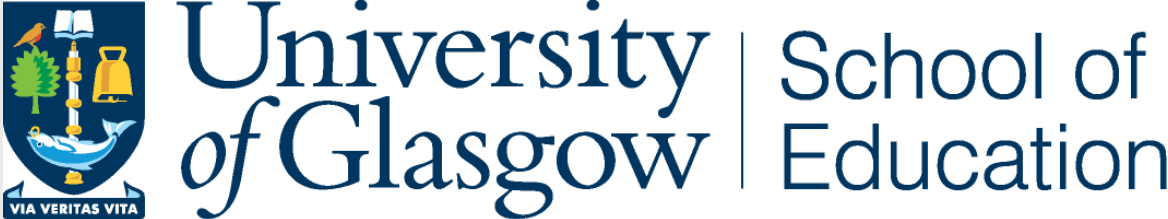 [Speaker Notes: Distribute copy of the lesson (20), sticks, and cubes to give the audience a feel for what it means to work in this environment.]
Analyse the curriculum design…
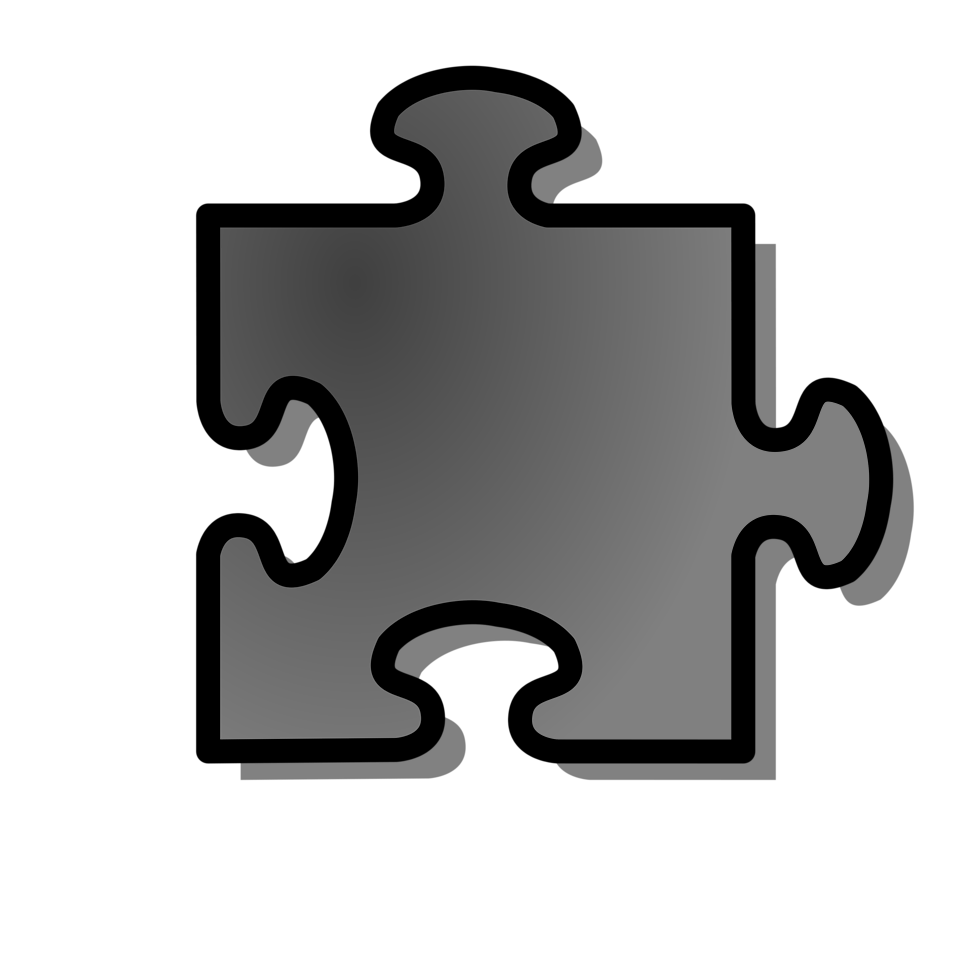 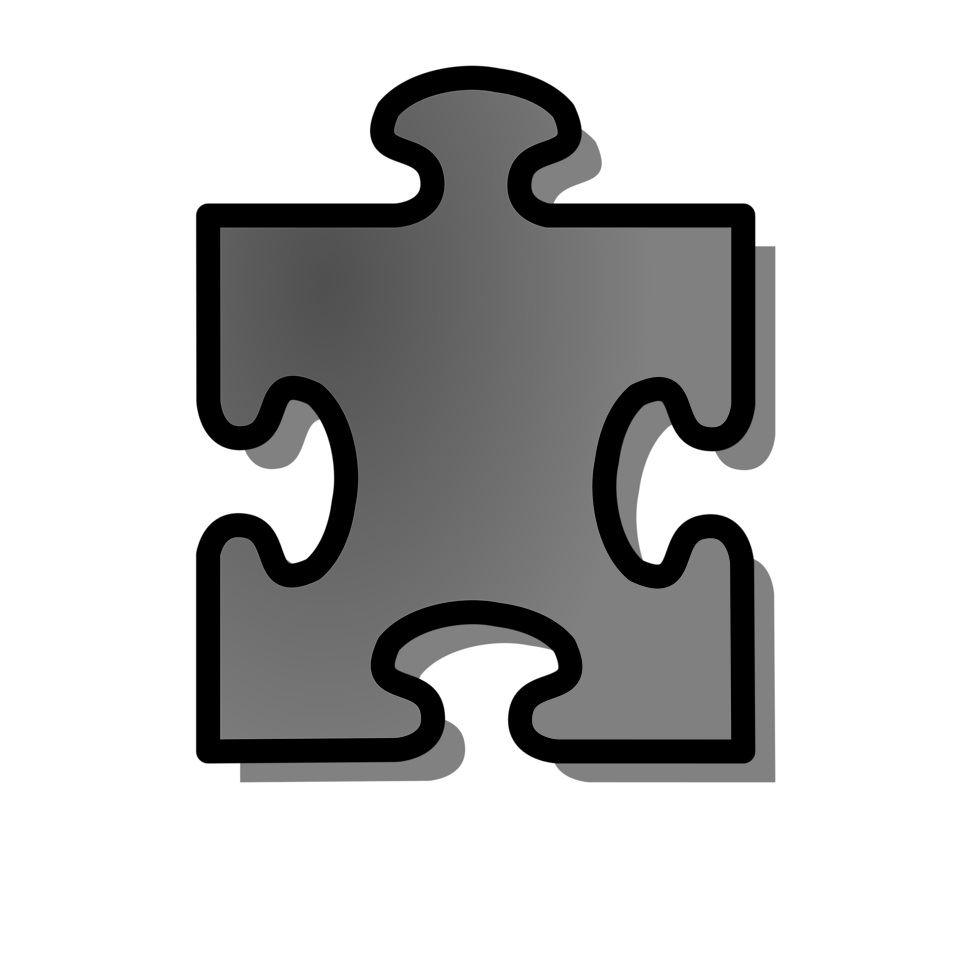 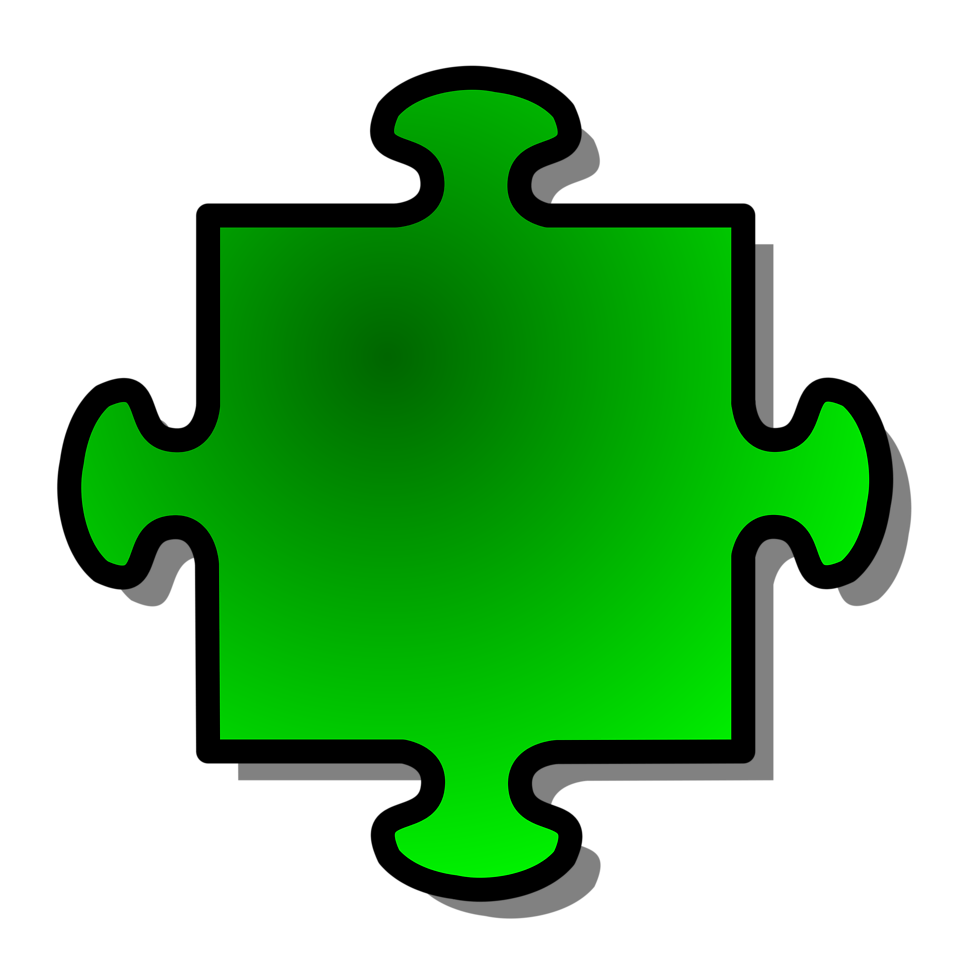 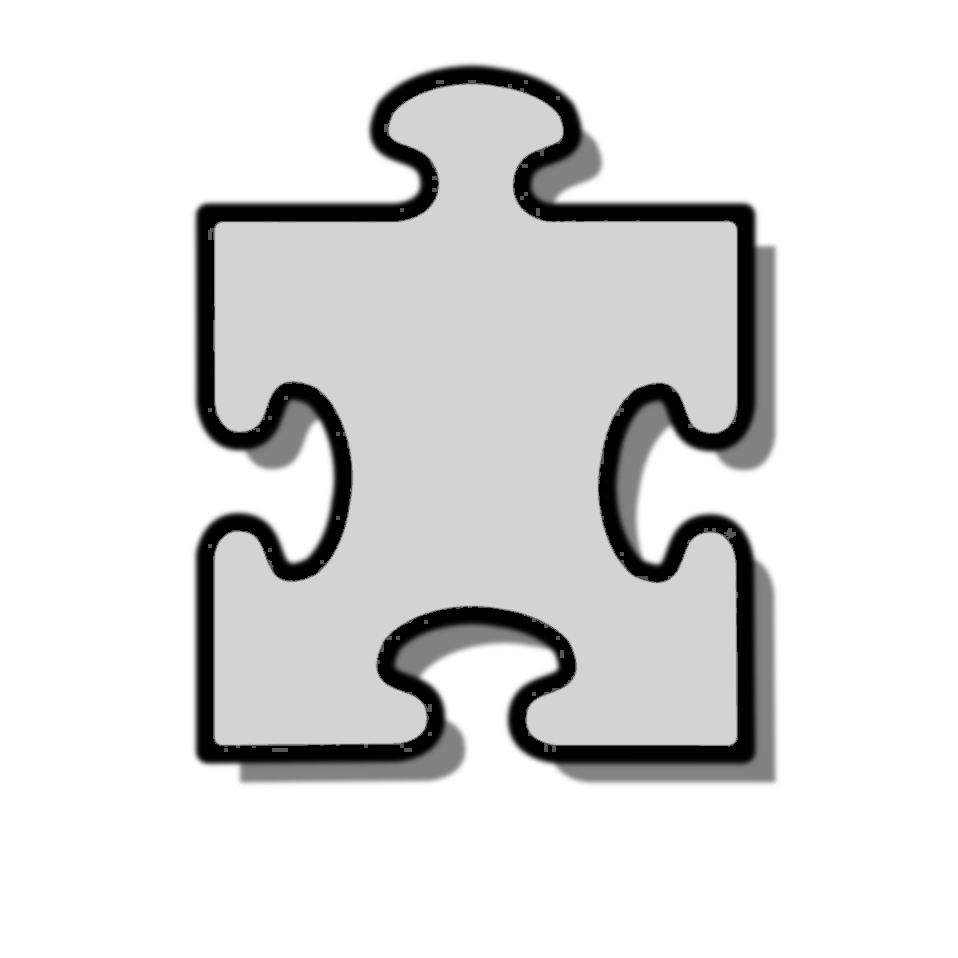 Use of
resources
Curriculum
Design​
Pupils’ reasoning and learning
Assessment
A lesson design fostering an understanding of place value as a special type of grouping
Requires prior knowledge of 
Representing numbers
Grouping given quantities
Focus pupil understanding on min/max number in each column and growth rate
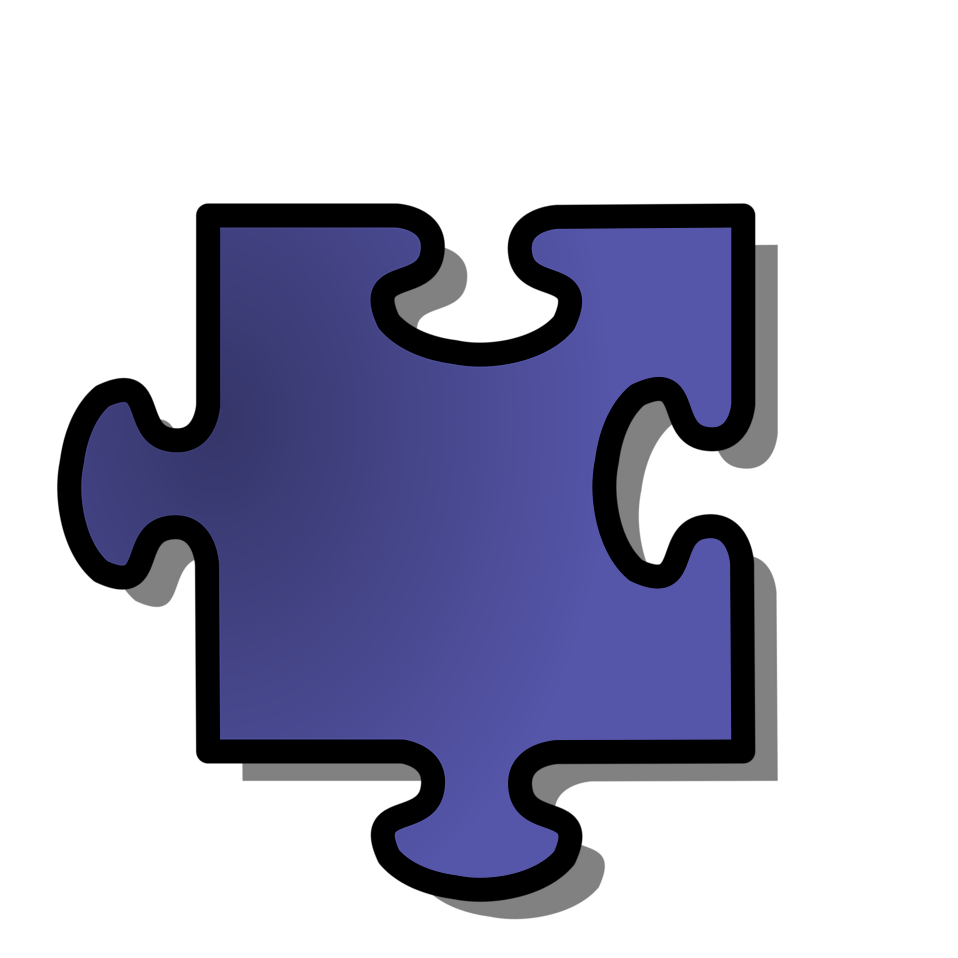 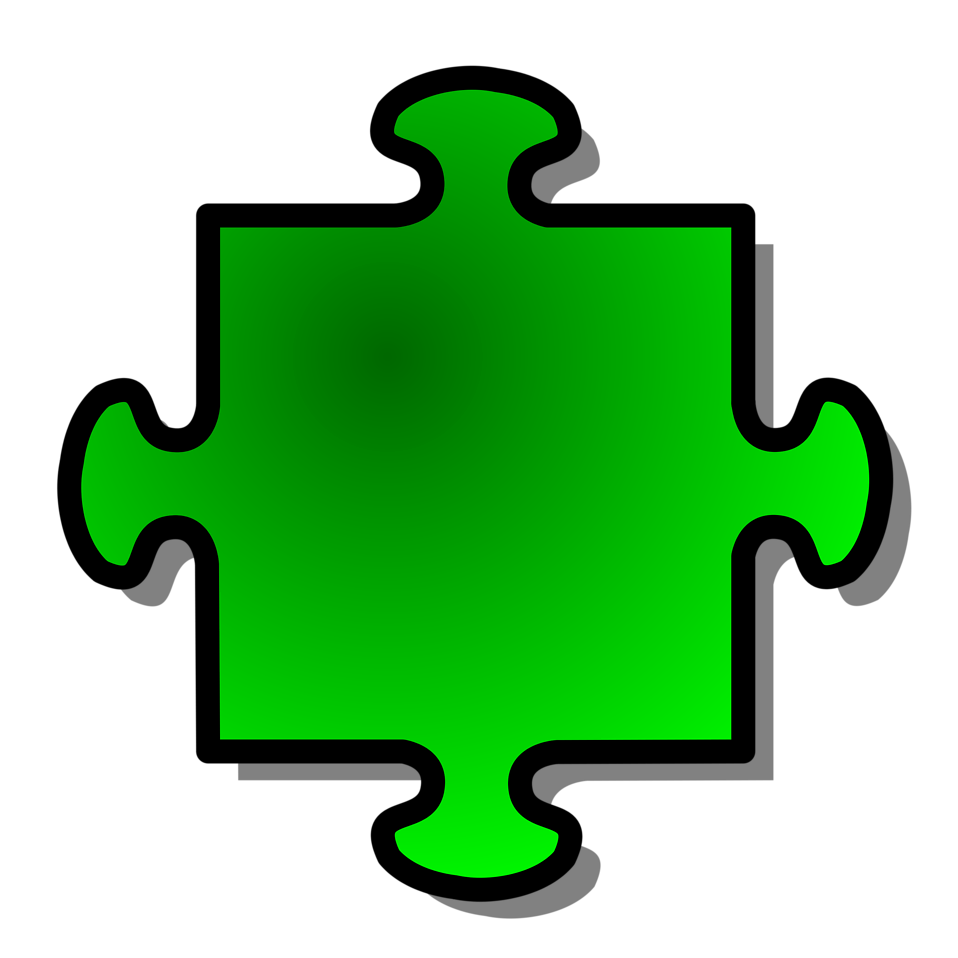 Analysis of design principles
Classroom
norms
Subject knowledge
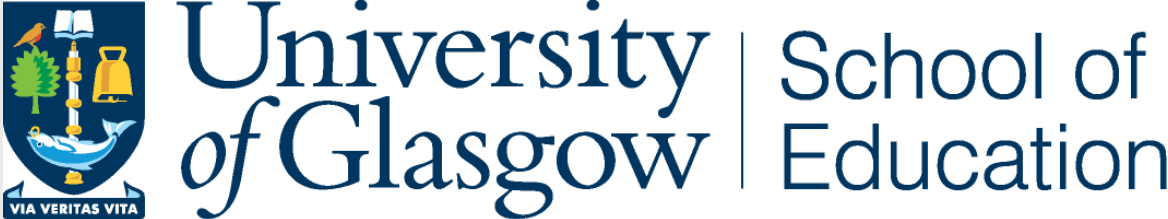 [Speaker Notes: We have them analyse the design principles for this curricular piece
	- What is the purpose of each section?
	- How each section contribute to pupil understanding?
	- What difficulties would the design cause?
	- …etc.]
Analyse where it fits in overall map and CfE…
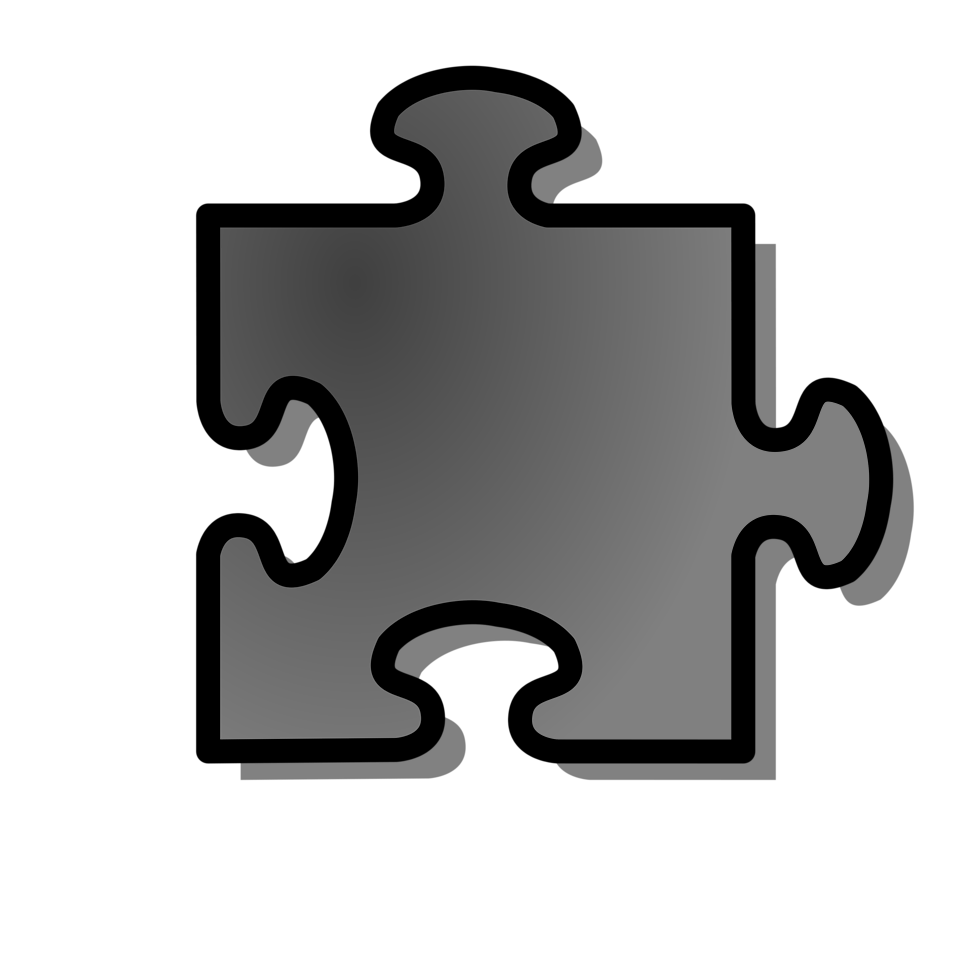 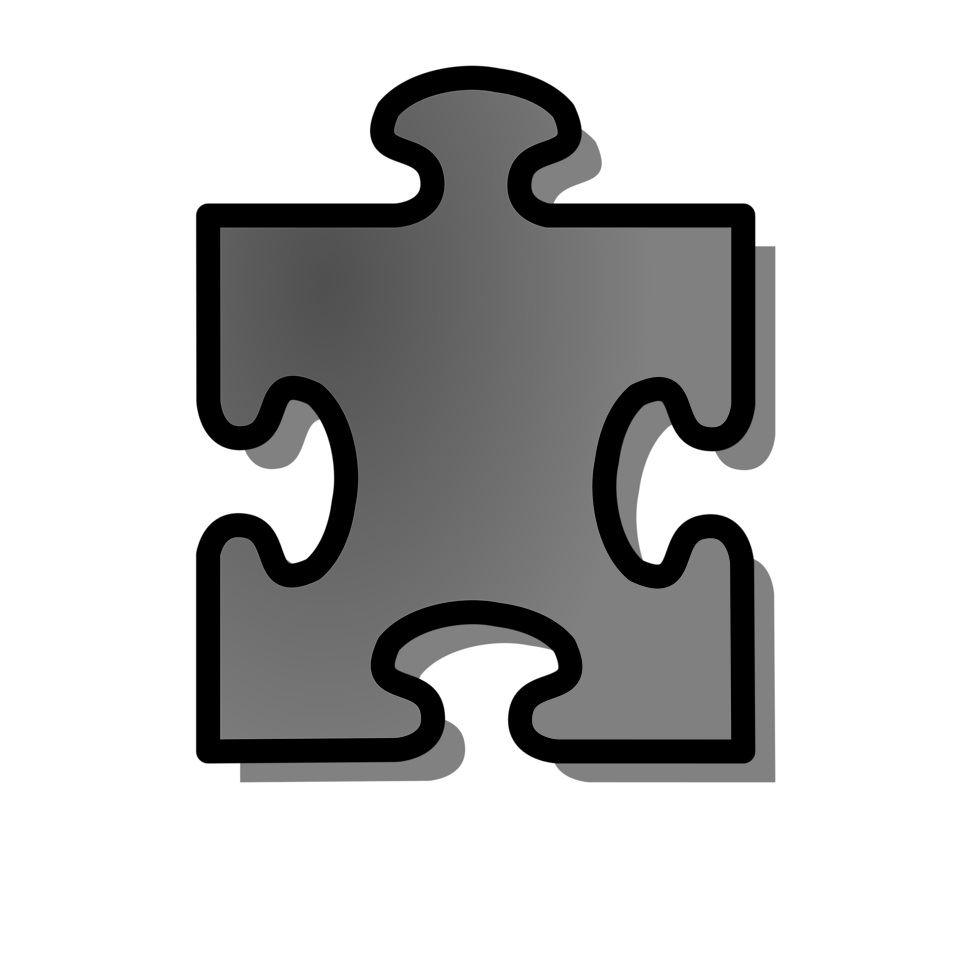 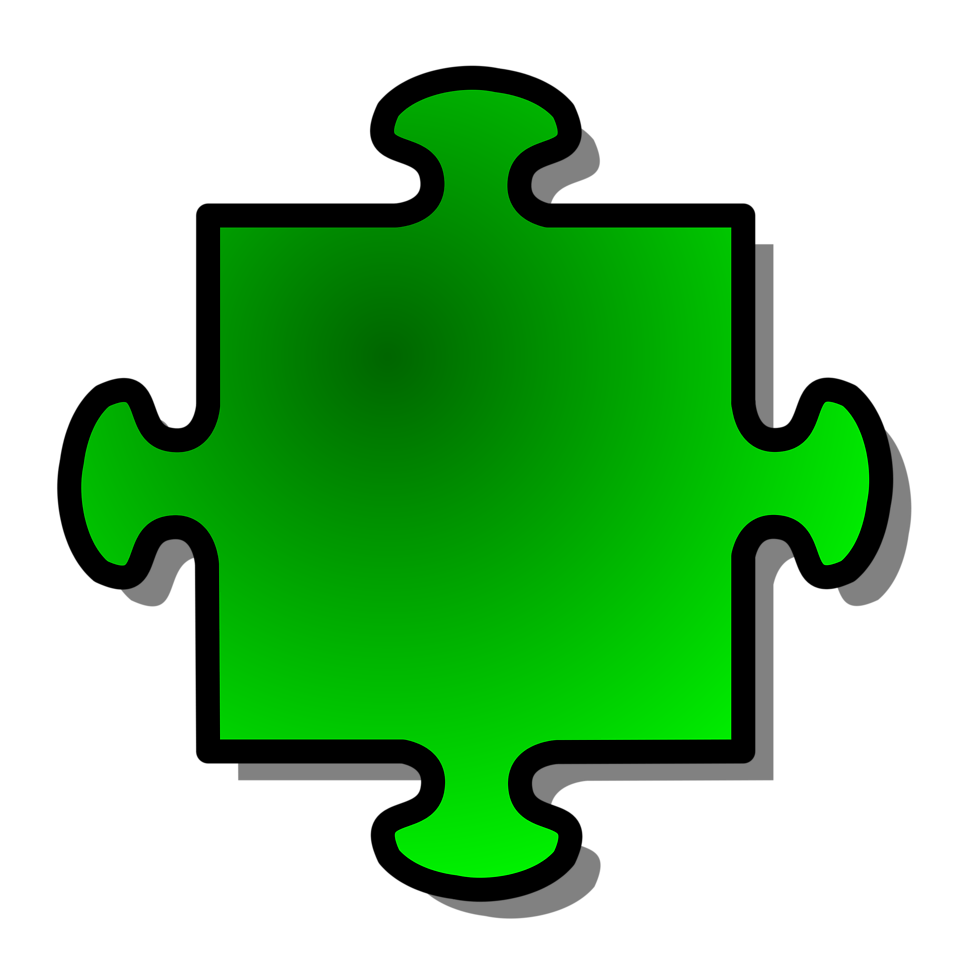 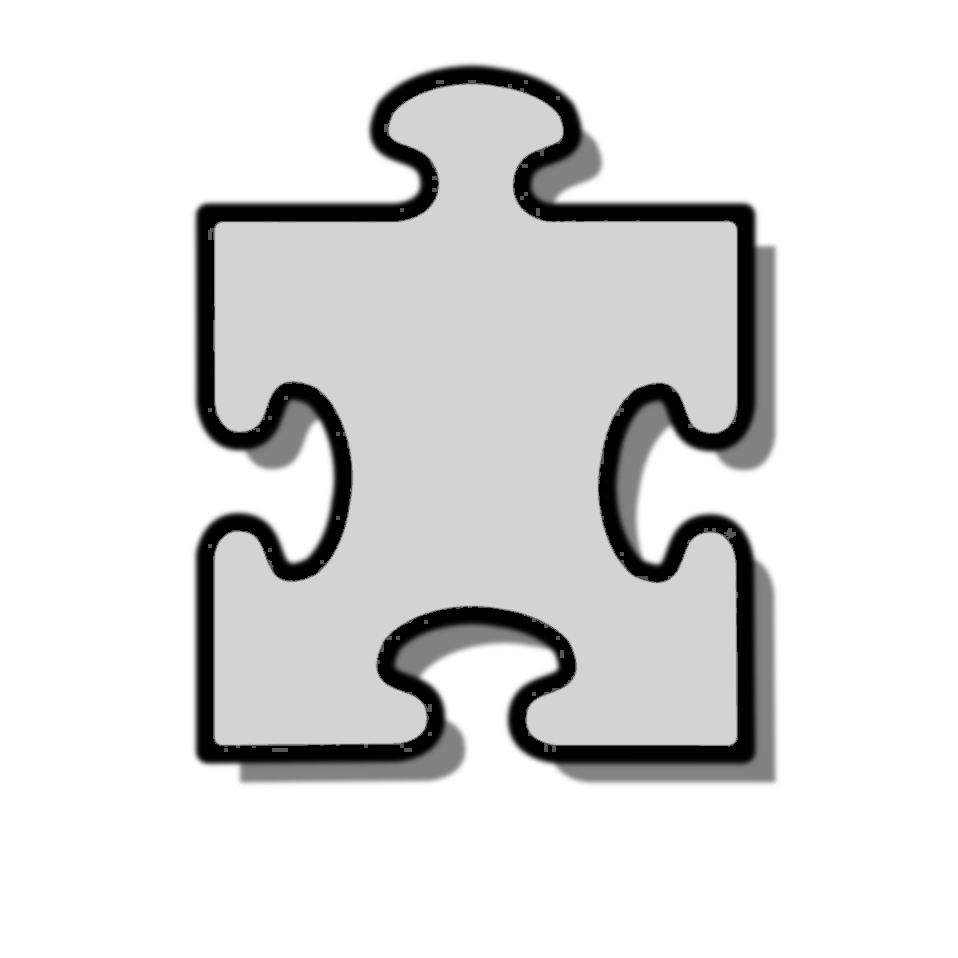 Use of
resources
Curriculum
Design​
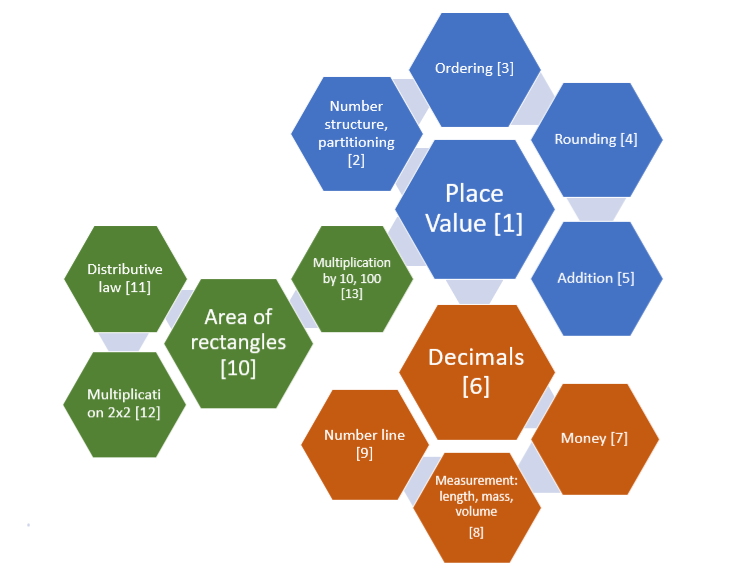 Pupils’ reasoning and learning
Assessment
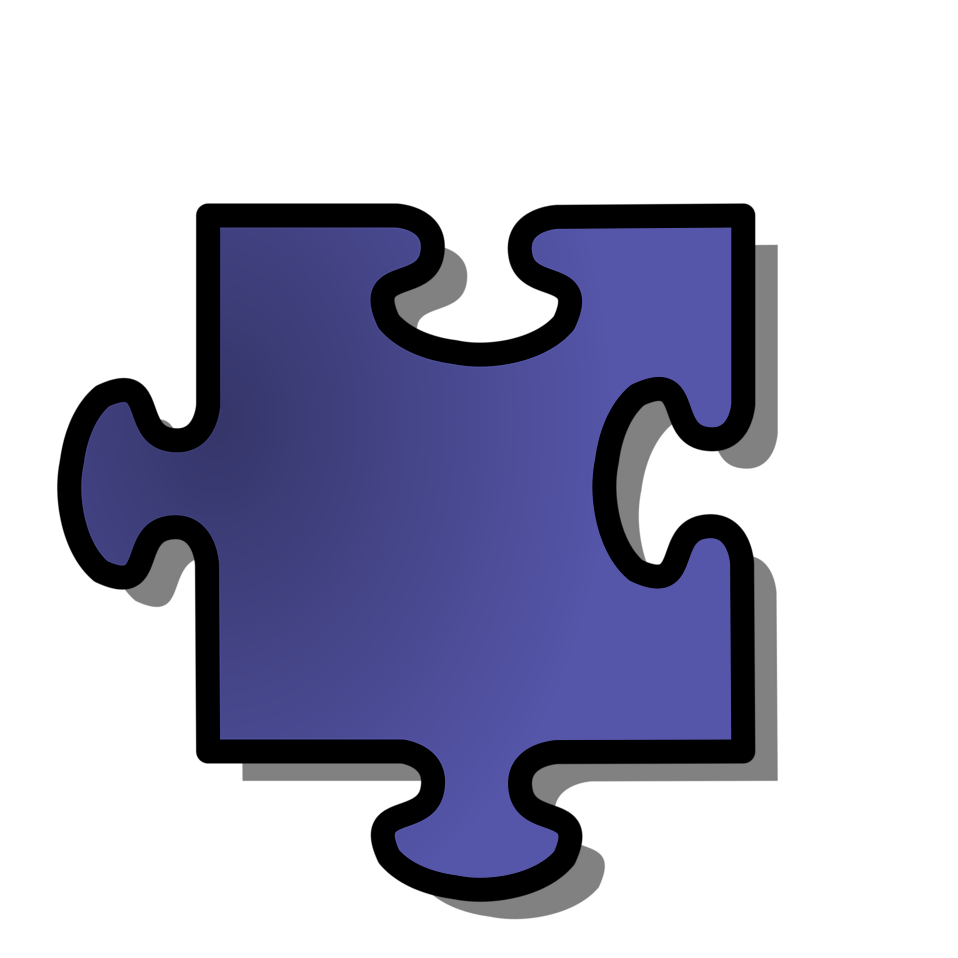 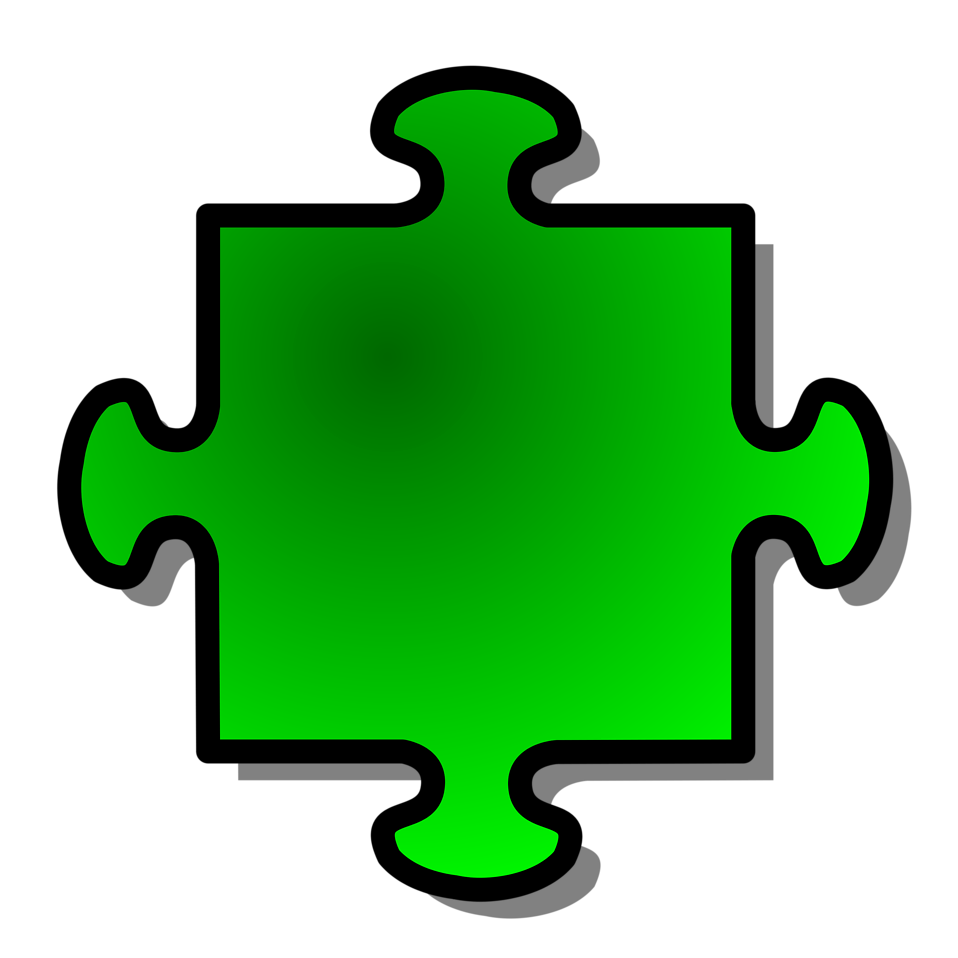 Classroom
norms
Subject knowledge
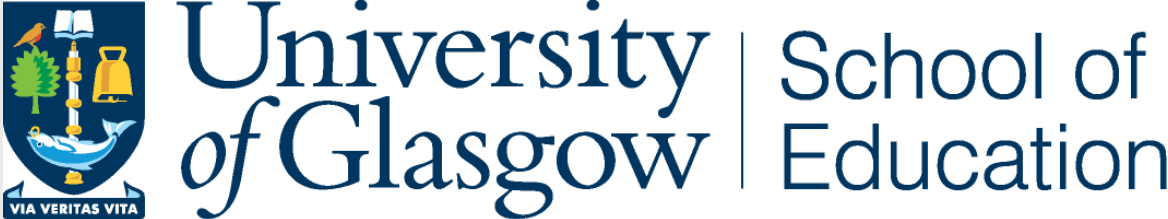 [Speaker Notes: We also help students focus on issues like:
- What big concepts/ideas are targeted here? 
- How do these concepts/ideas fit together? 
- How do these concepts/ideas fit to CfE Experiences and Outcomes?

We focus on depth as well as breadth…]
2. How do we foster an understanding of pupil’s learning?
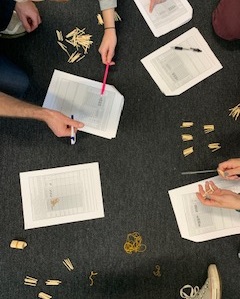 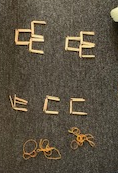 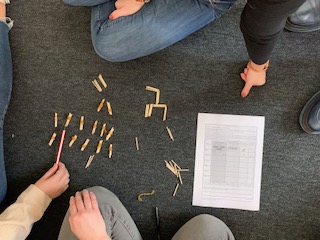 This also gives them a chance to experience pupil lens…
[Speaker Notes: 1. They initially go through these lesson plans as pupils with certain limitations
	- They can only operate with a certain prior knowledge (representing numbers & grouping)
2. We don’t tell them that they will learn about place value to start with
3. With this prior knowledge they experience what it means to work on developing certain concepts like pupils, and their difficulties (just like in Xmania system)
4. Since they work in a different context (different bases than base-ten), they are not acting but experiencing what it means to be a pupil in a maths context]
2. How do we foster an understanding of pupil’s learning?
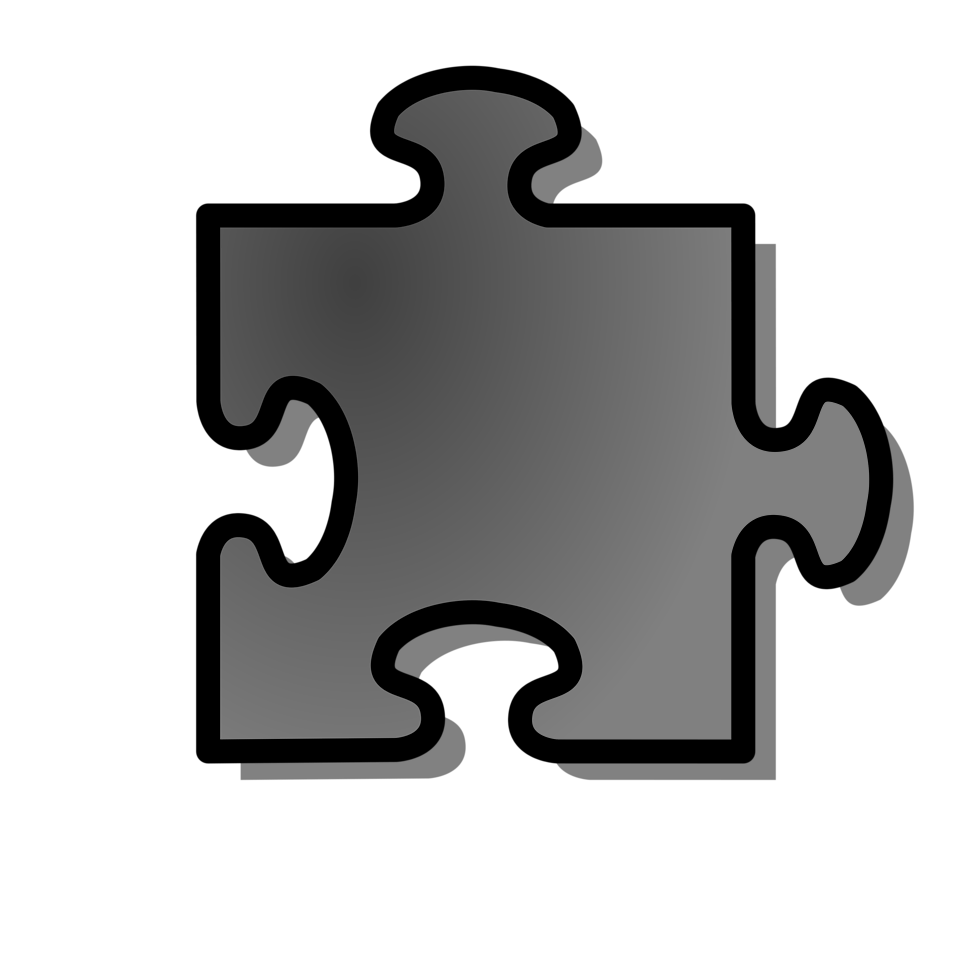 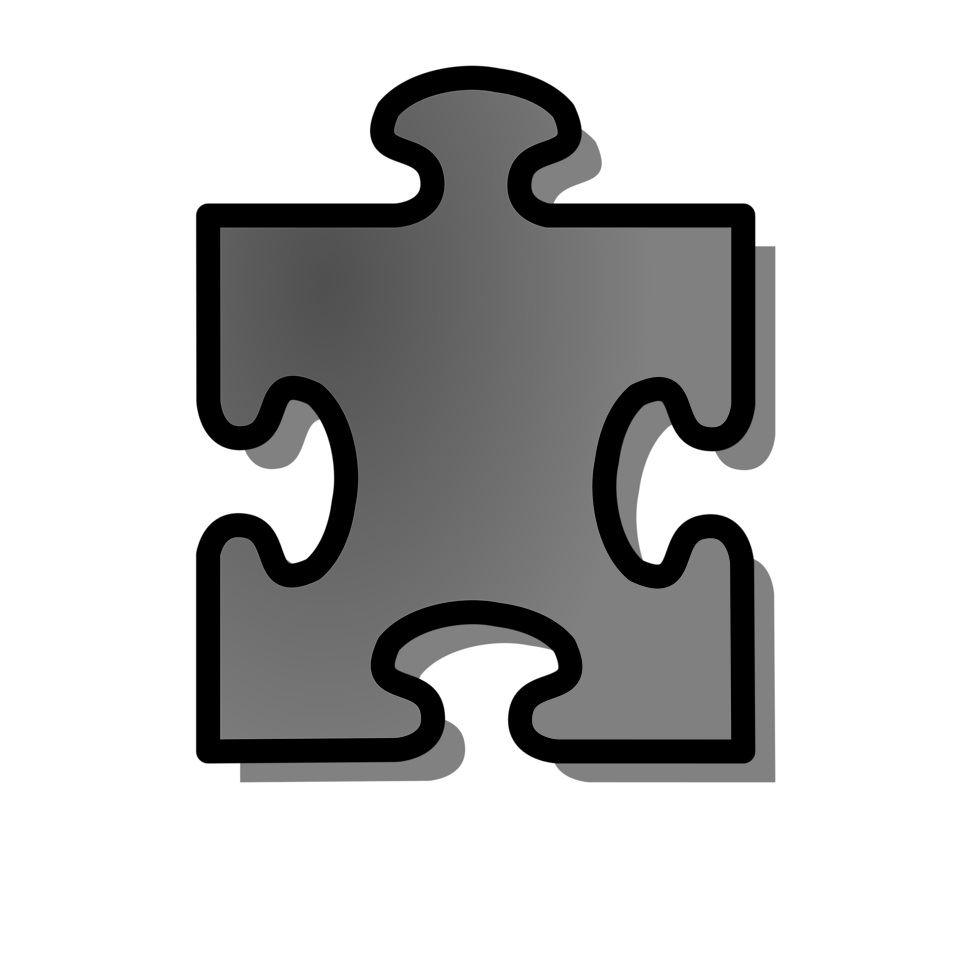 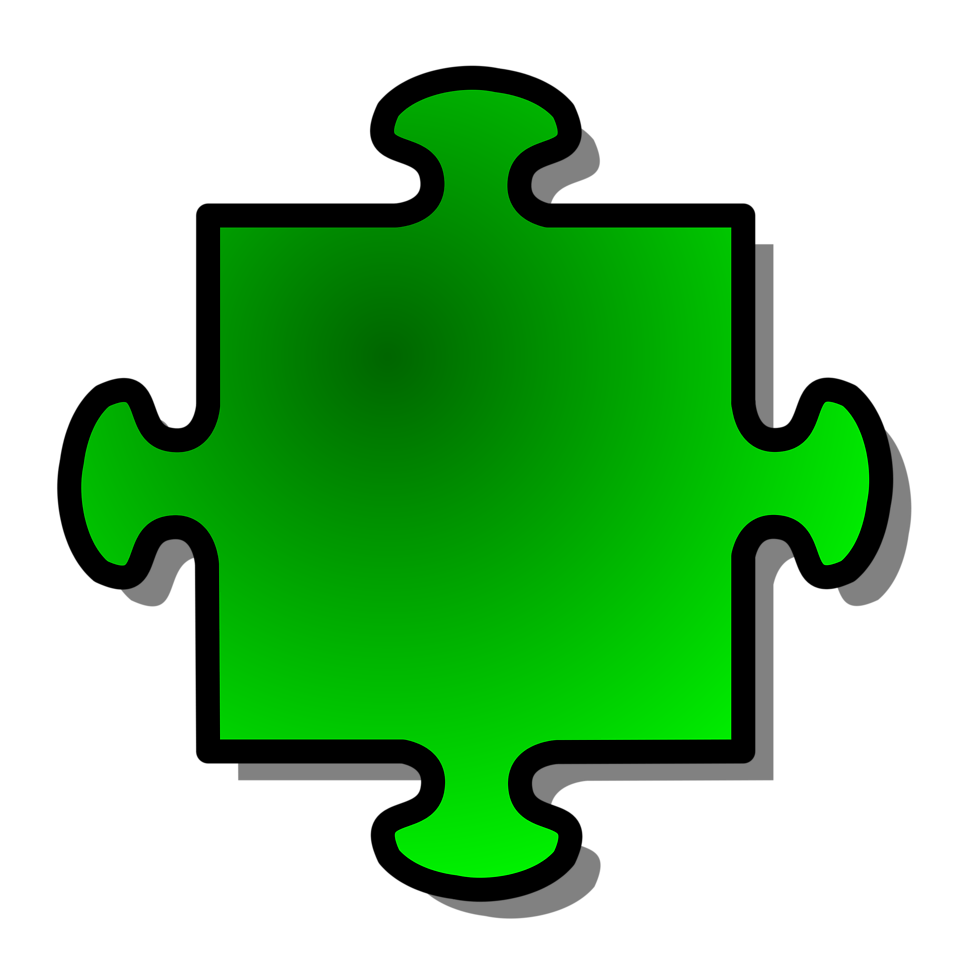 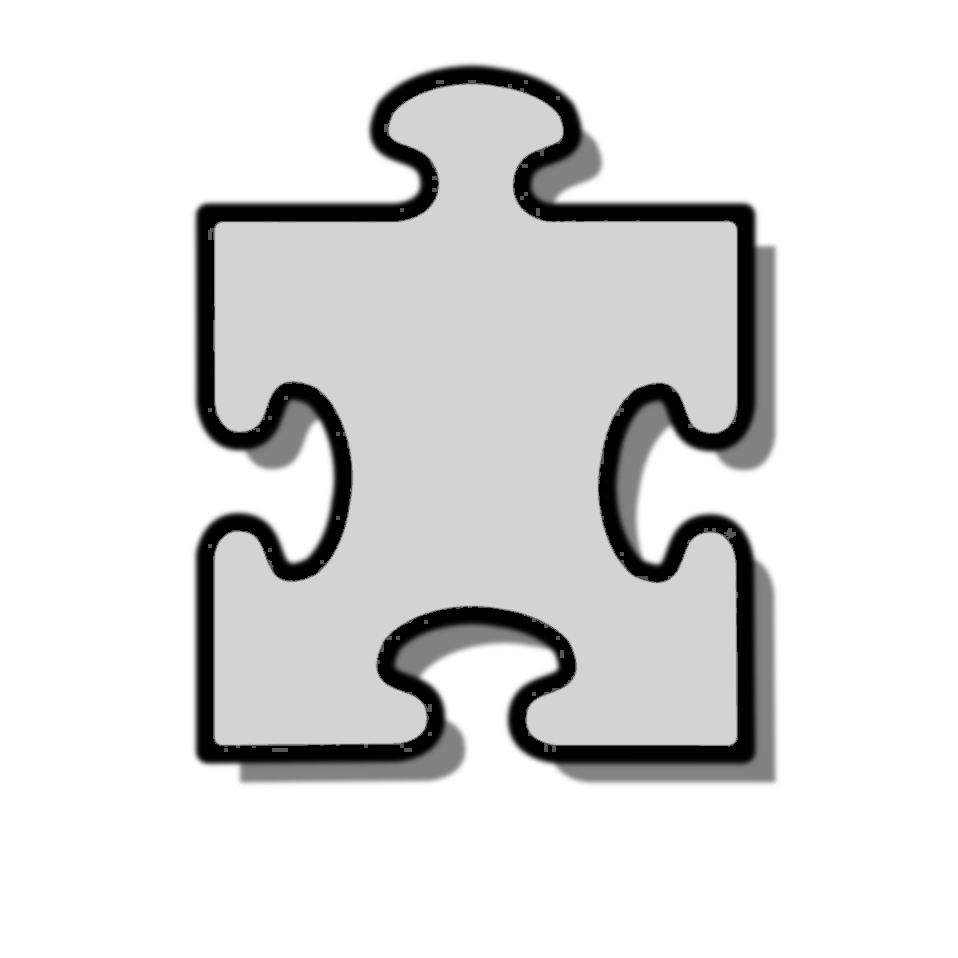 Use of
resources
Curriculum
Design​
In addition to going through a lesson plan, our students also wear teacher lens and analyse the learning mechanism of such lessons  

They also analyse teaching videos of those lessons in terms of pupils’ developing understandings
Pupils’ reasoning and learning
Assessment
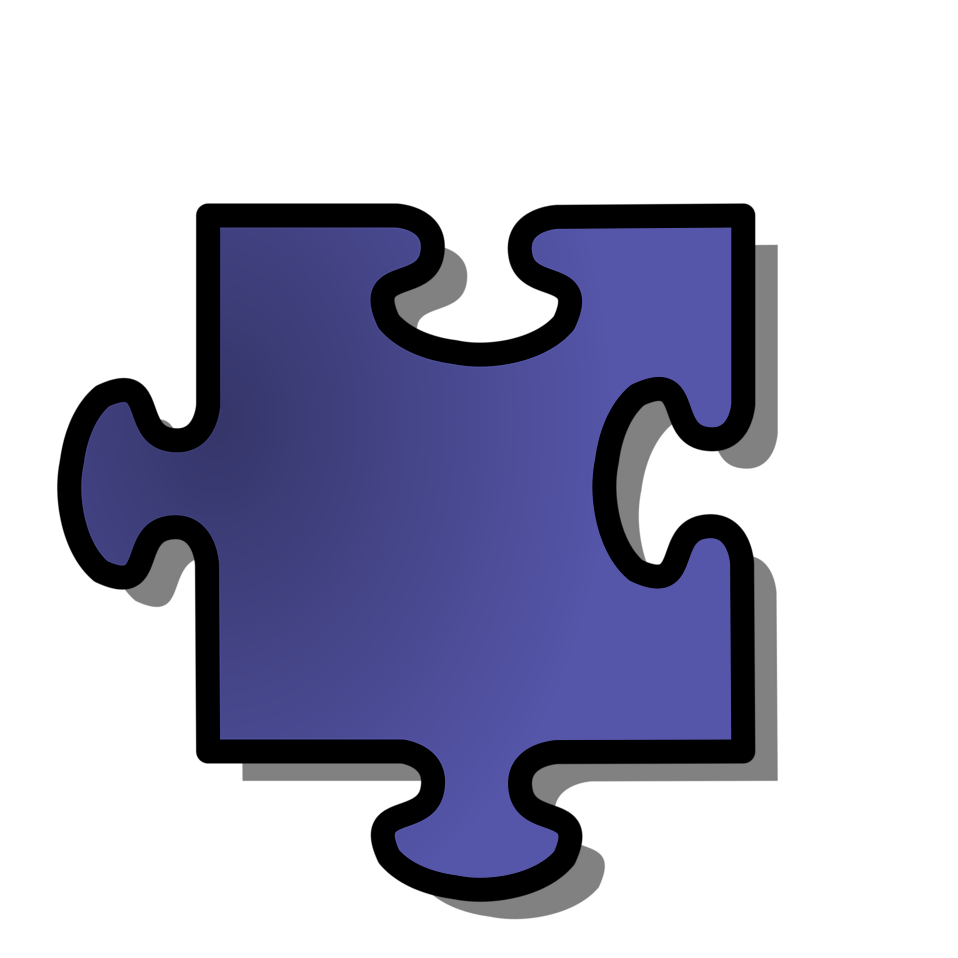 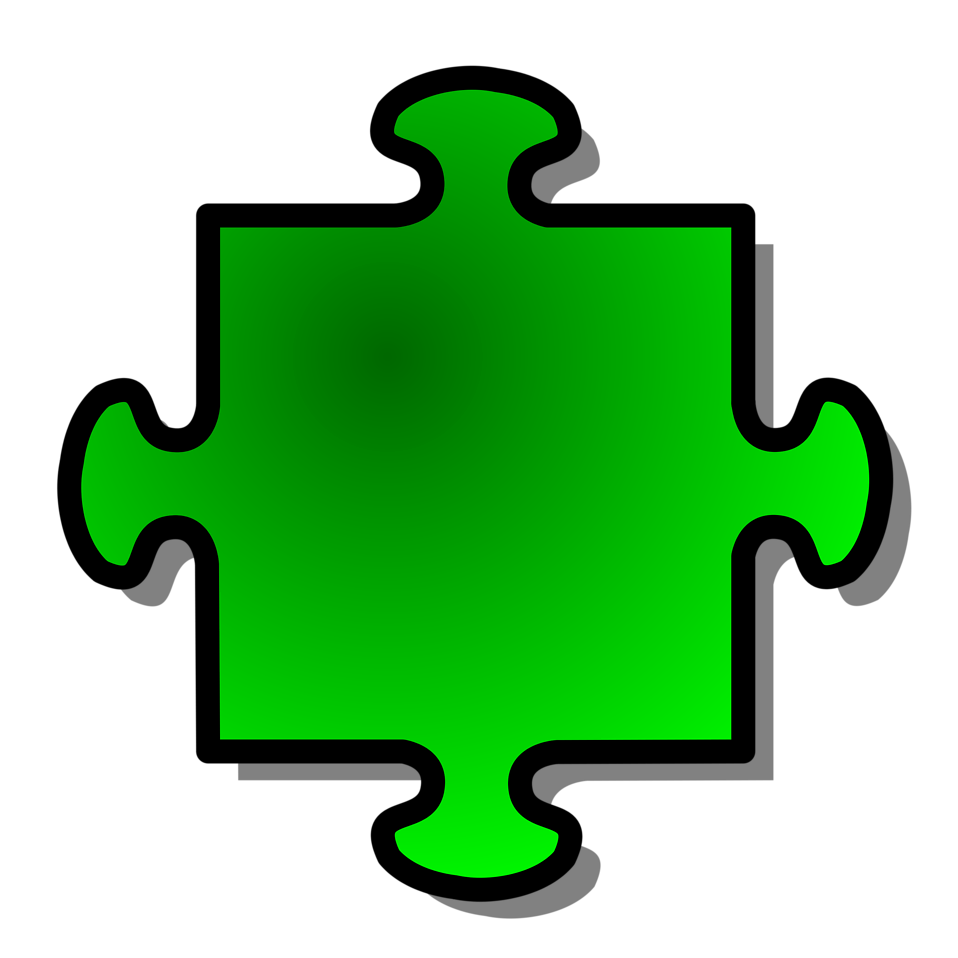 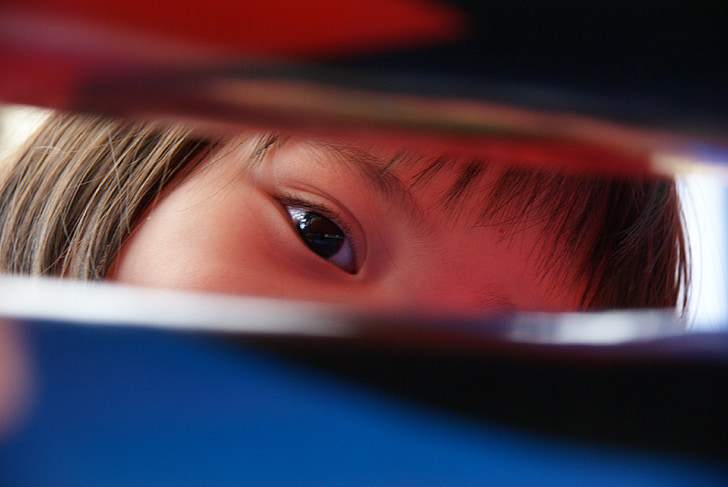 Classroom
norms
Subject knowledge
2. How do we foster an understanding of pupil’s reasoning?
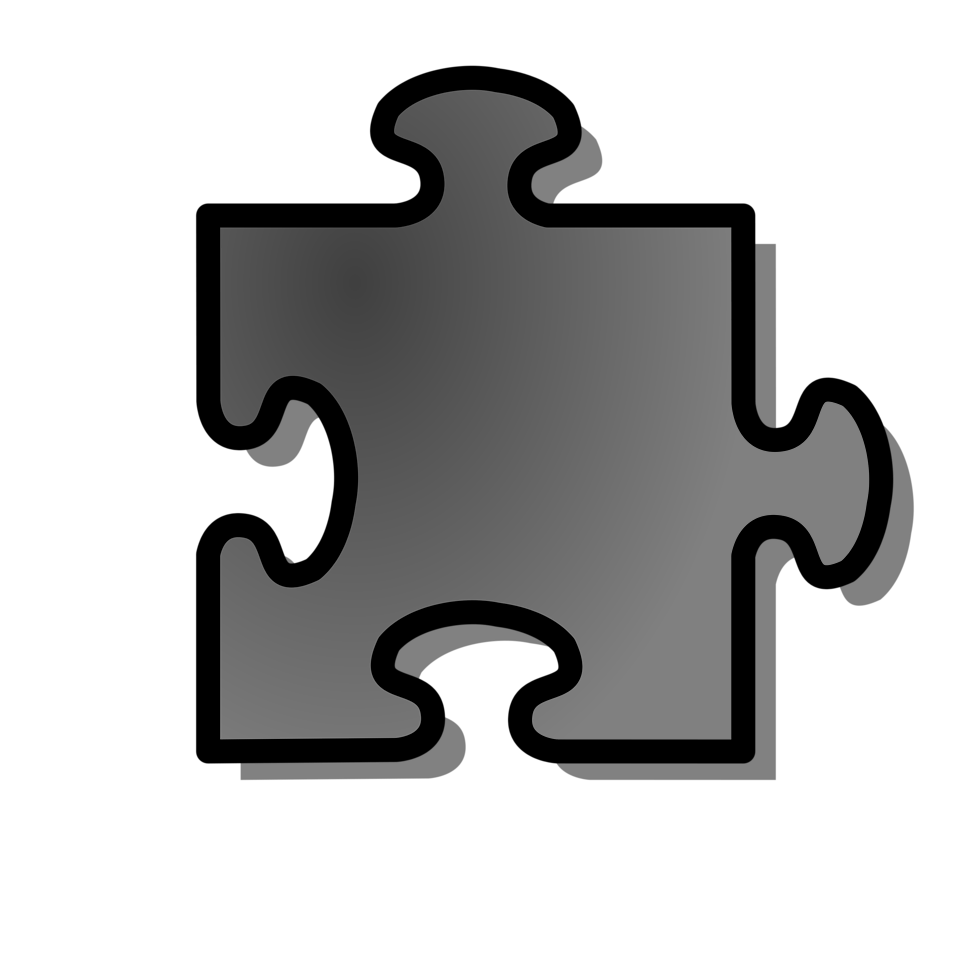 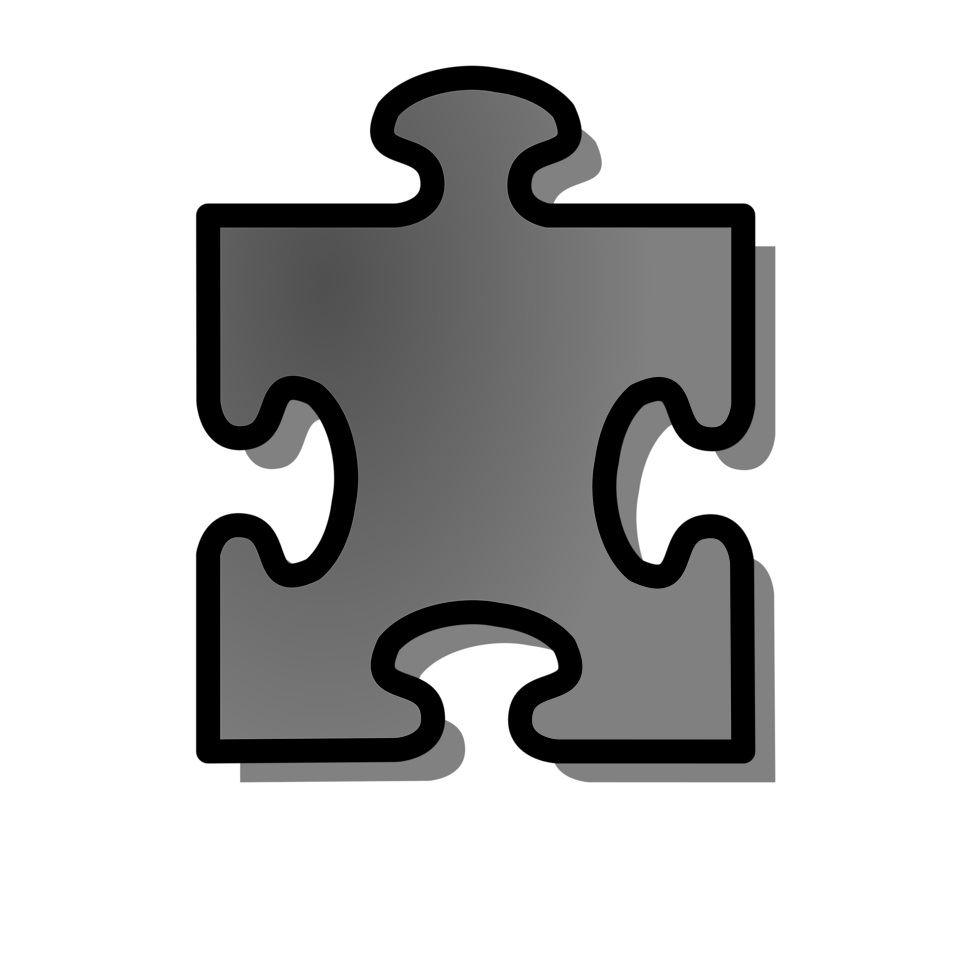 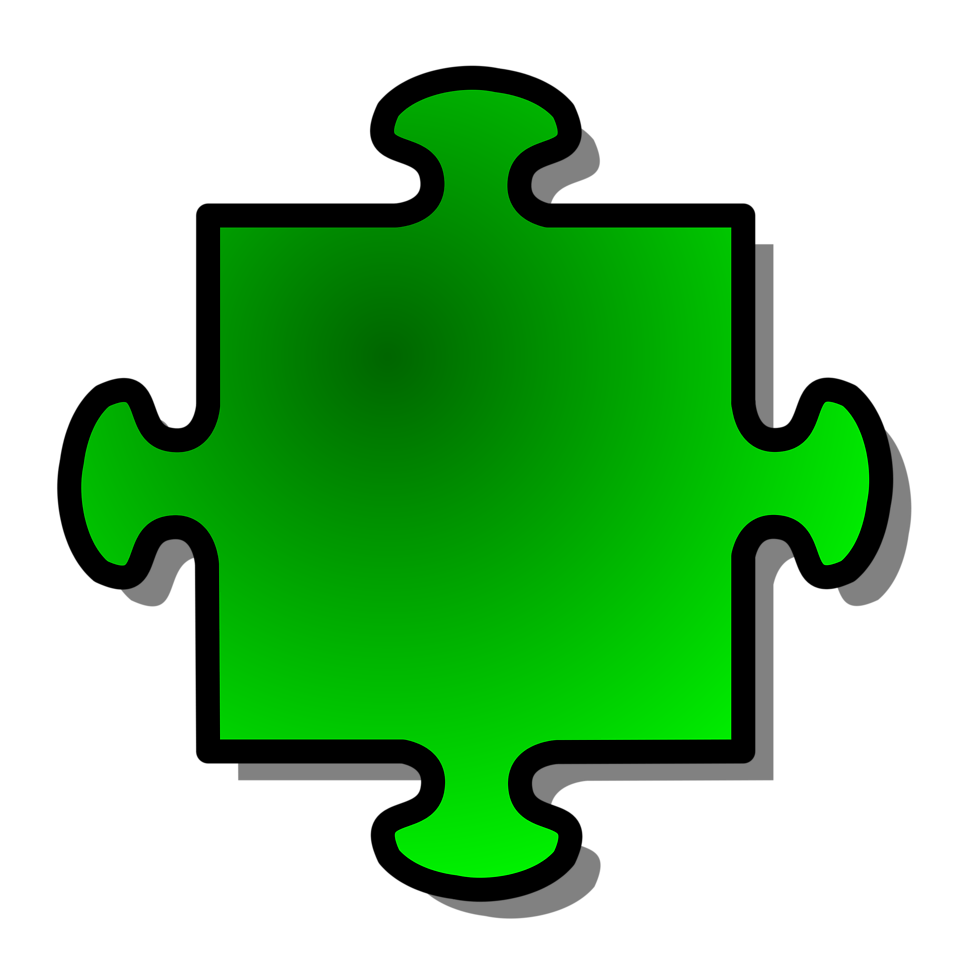 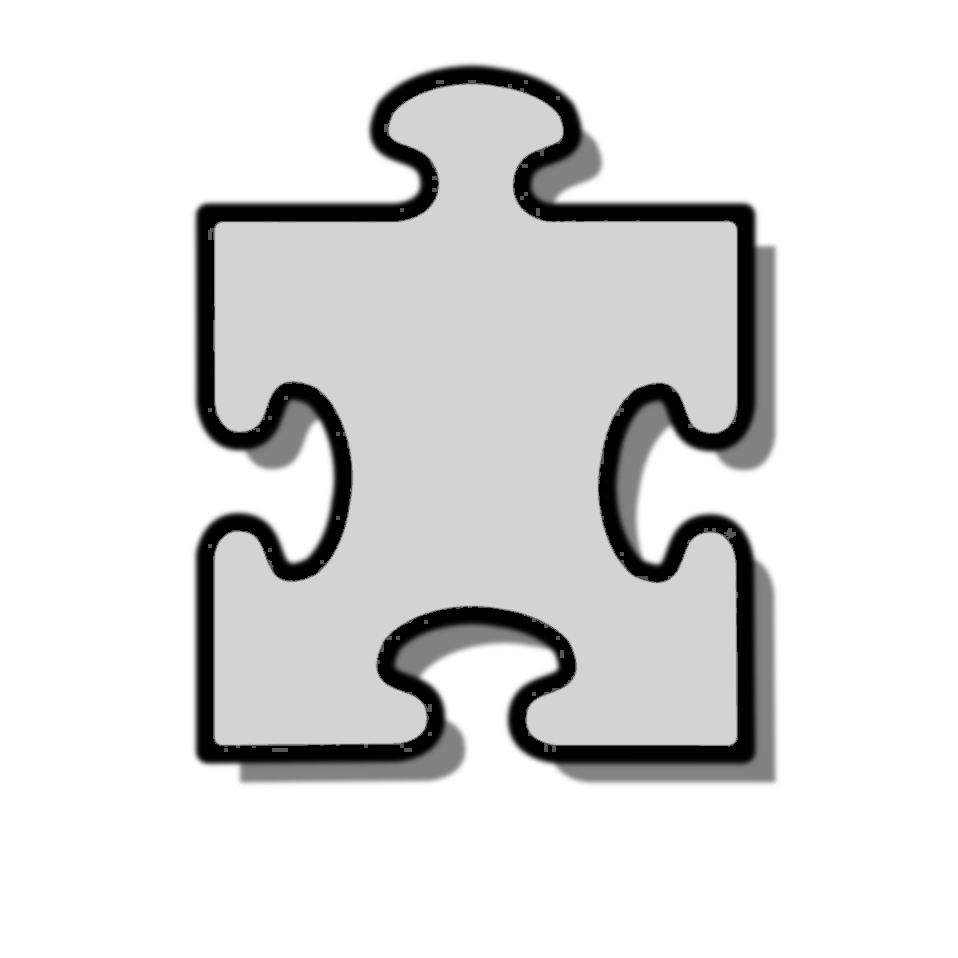 Use of
resources
Curriculum
Design​
They focus on analysing pupil reasoning through video analyses
We choose research-based videos
The videos are about conceptual differences pupils have – we do not share any case:
A case of 47-39=…
A case of 70-23=…
Pupils’ reasoning and learning
Assessment
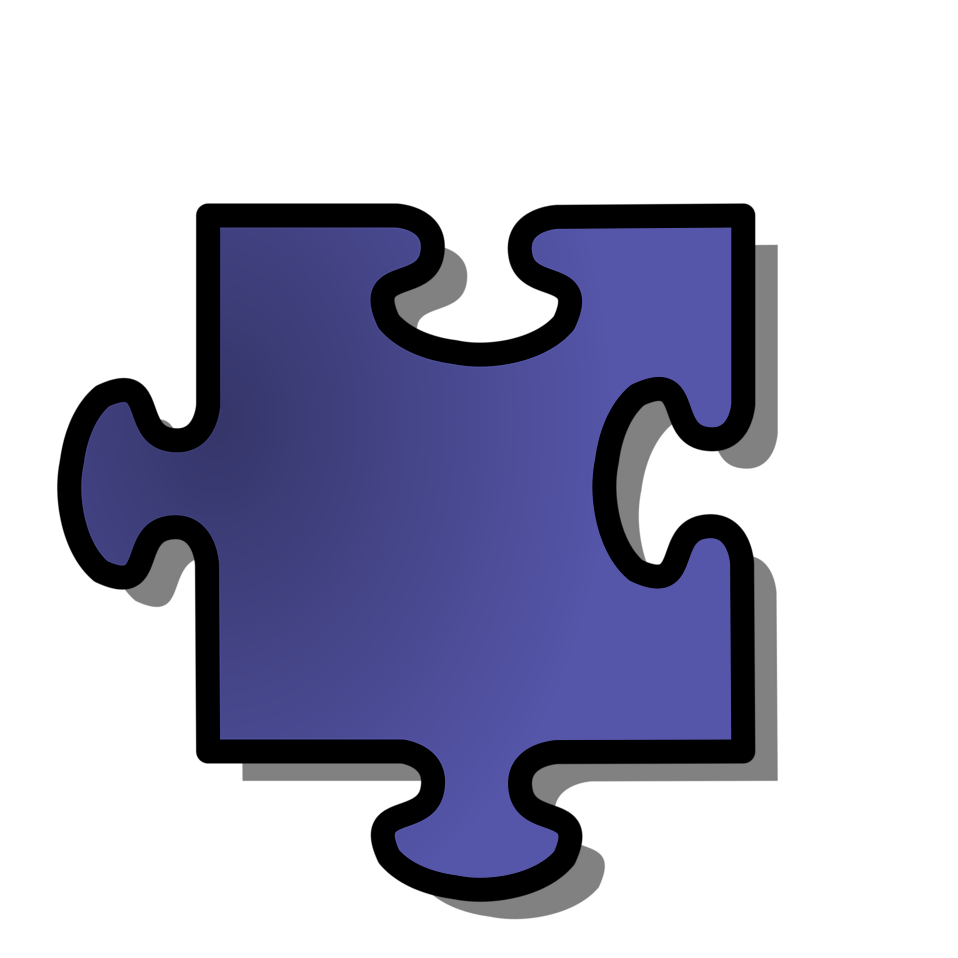 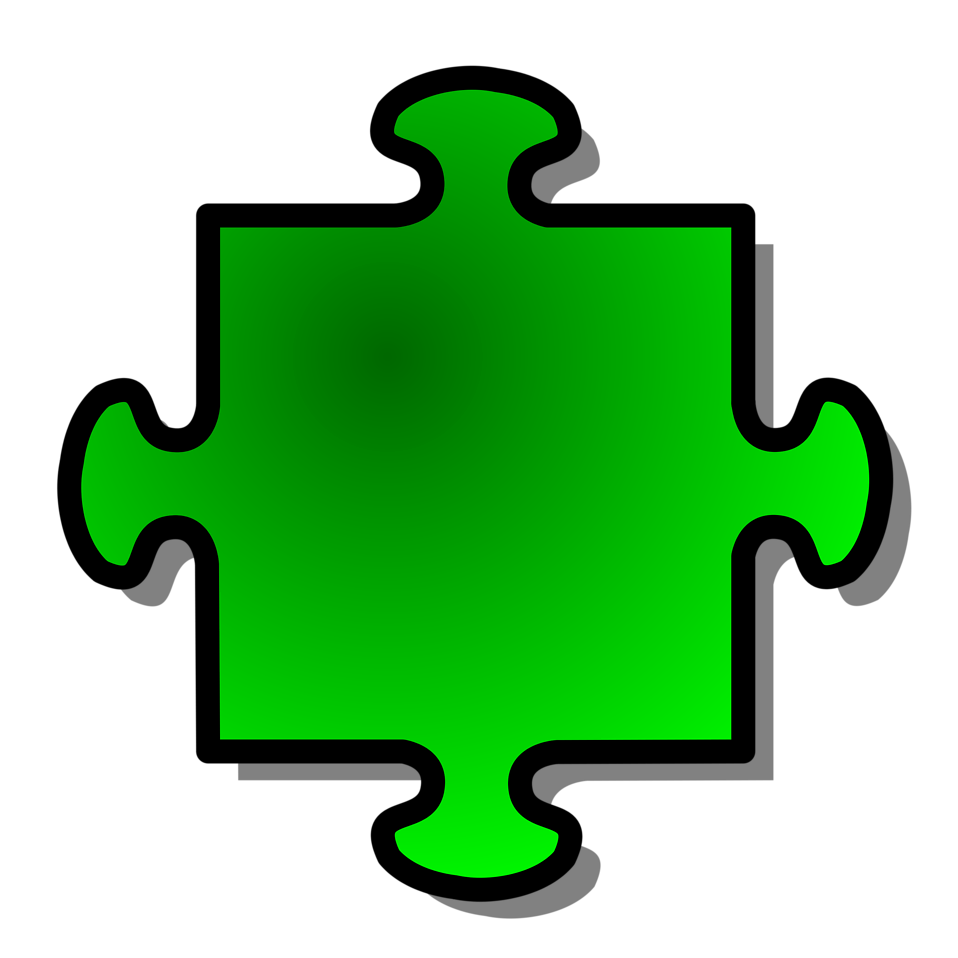 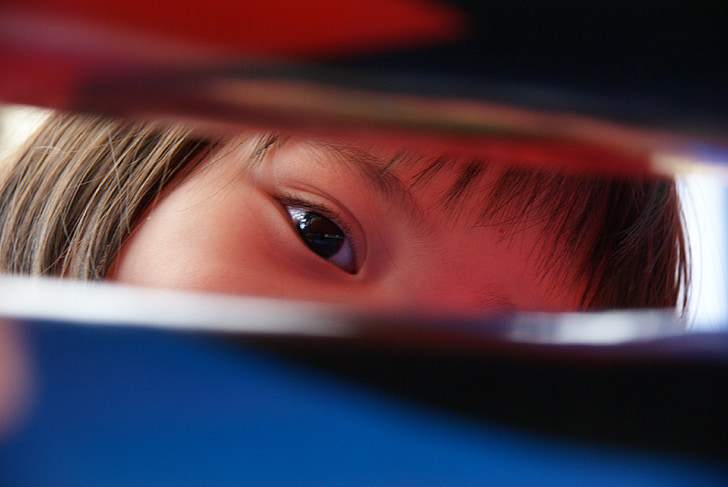 Classroom
norms
Subject knowledge
[Speaker Notes: Show videos:
47-39
70-23 (only first part)]
3. How do we enhance subject knowledge?
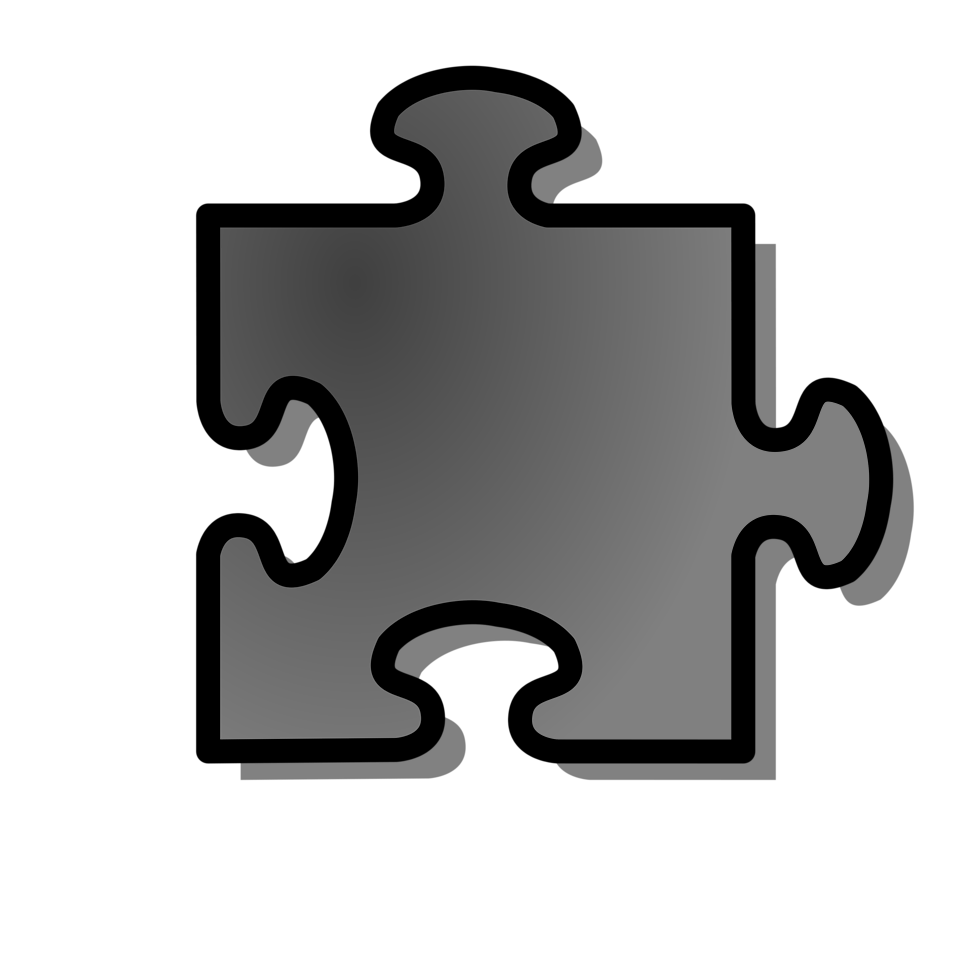 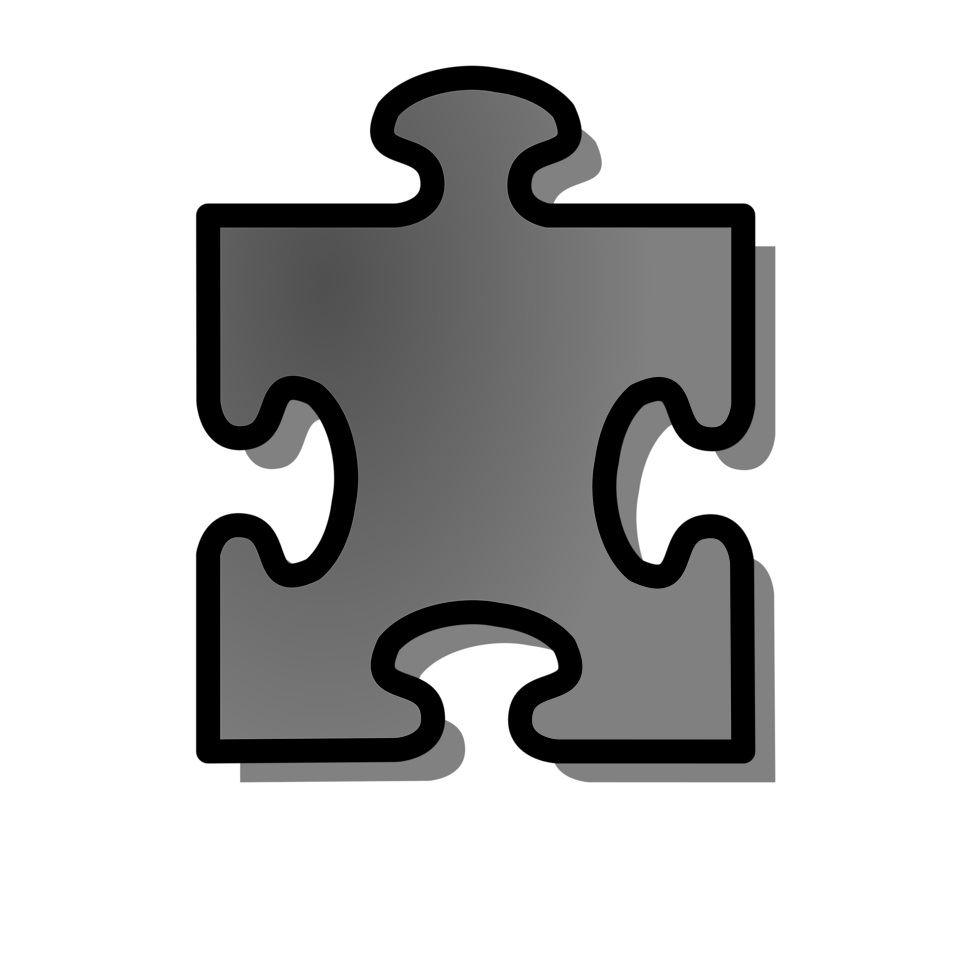 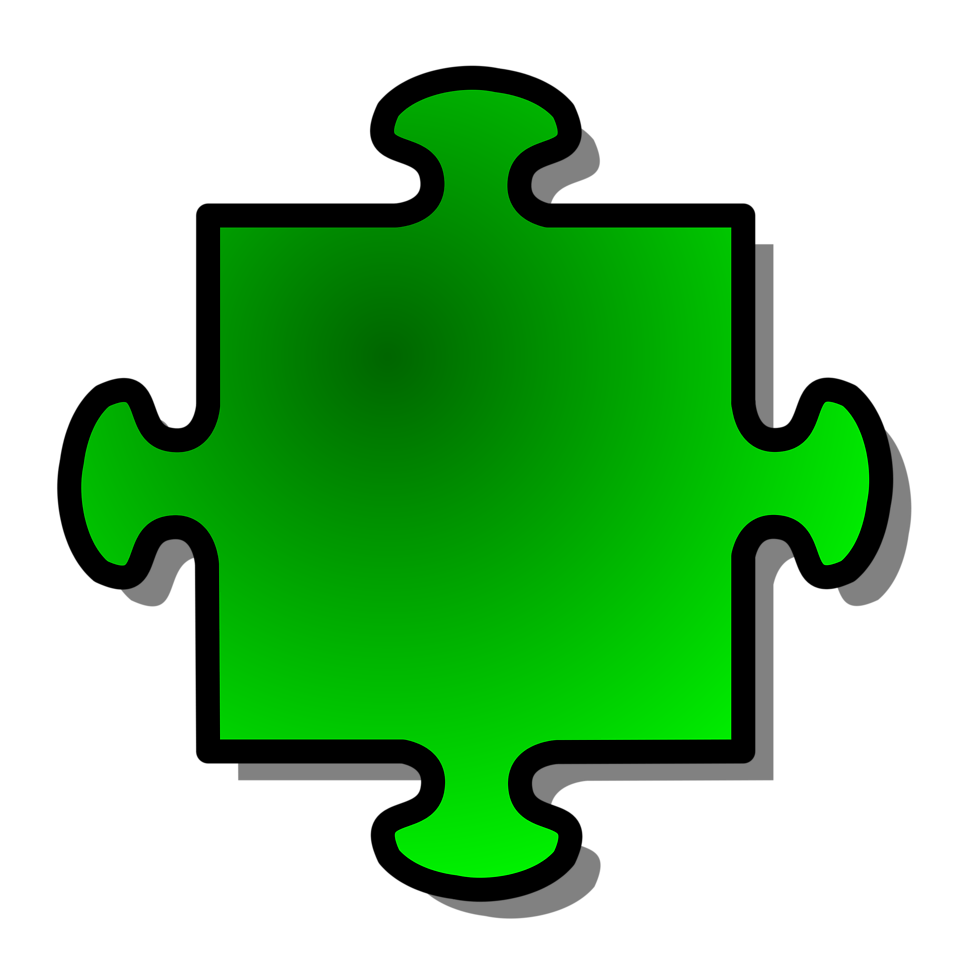 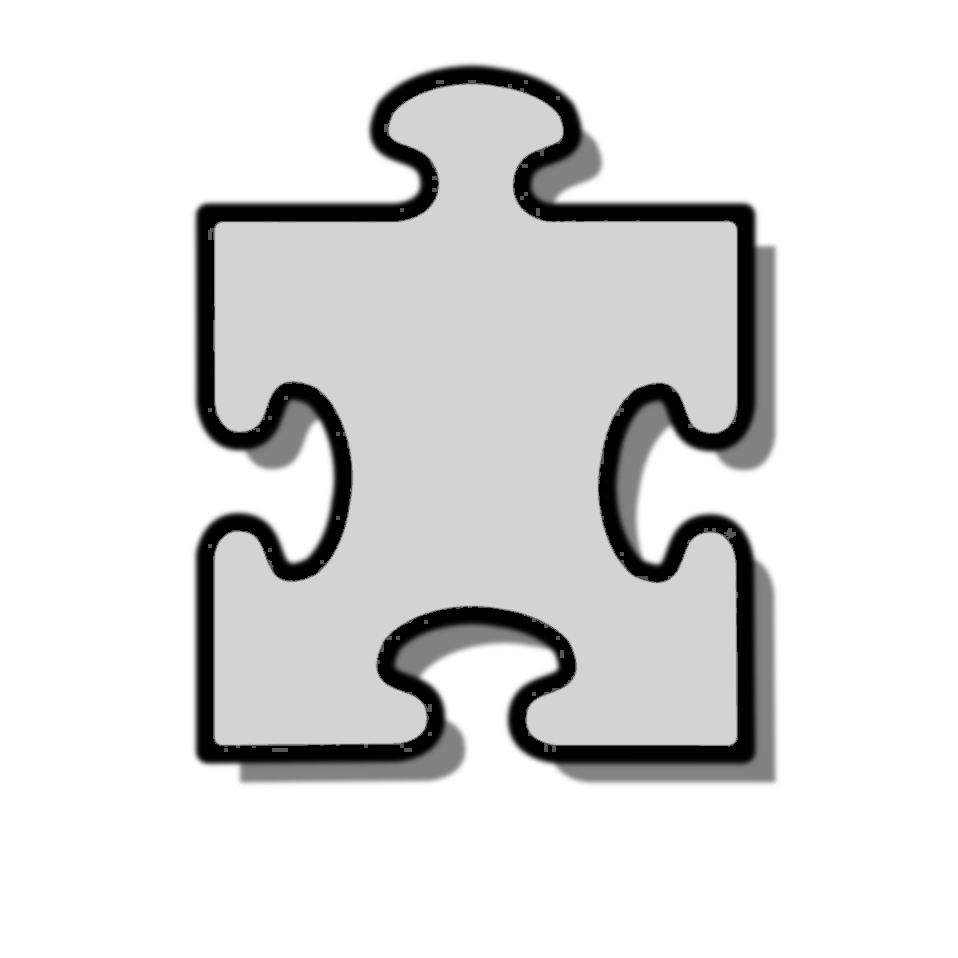 Use of
resources
Curriculum
Design​
Pupils’ reasoning and learning
Assessment
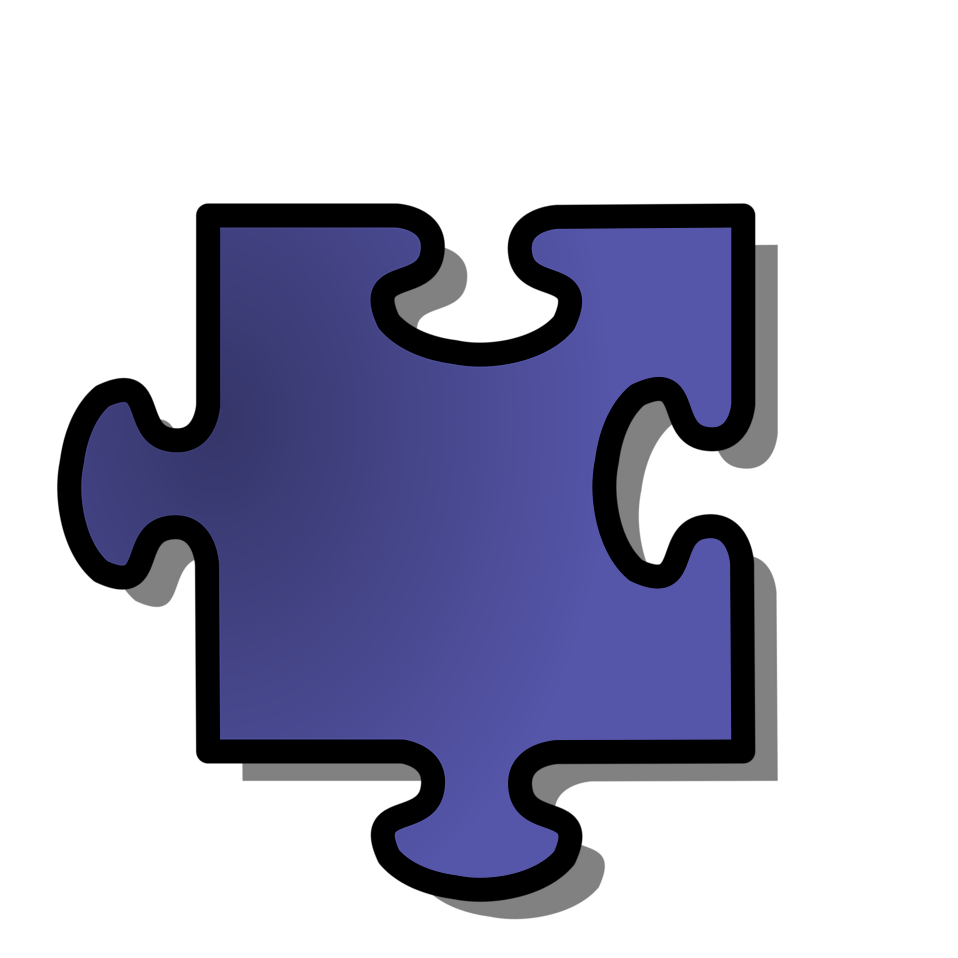 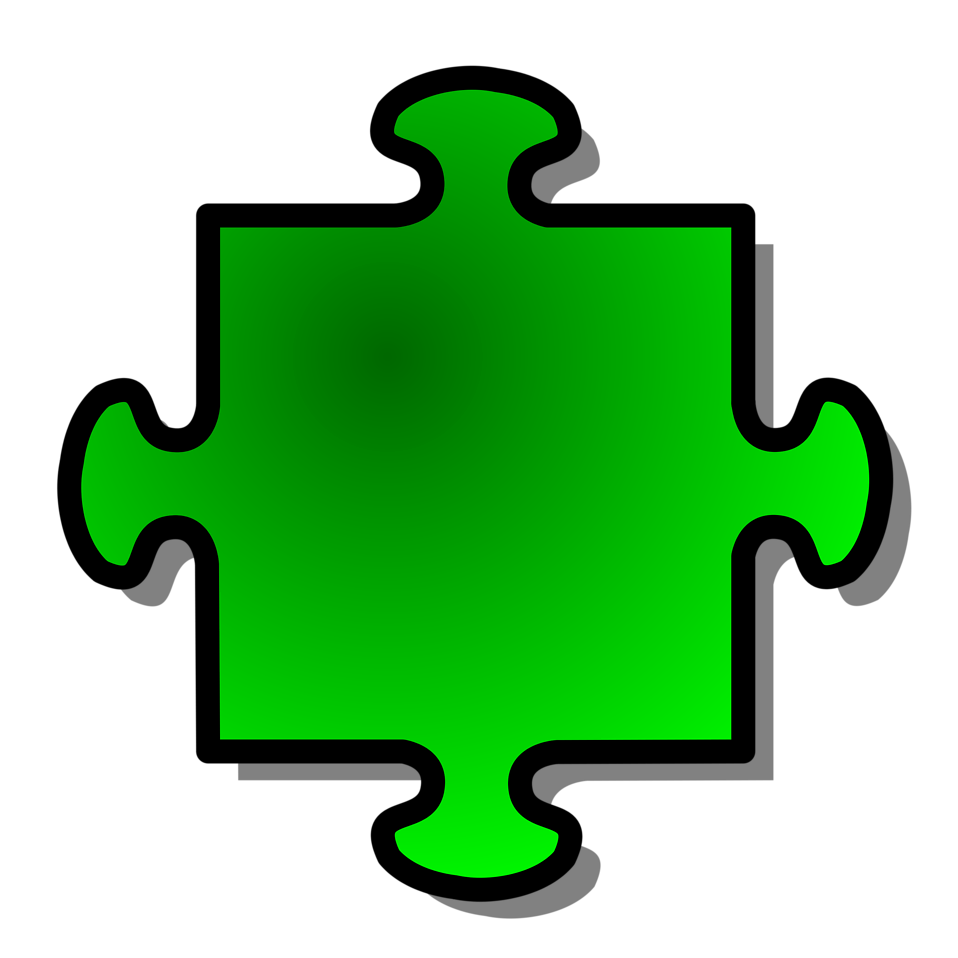 As they work on curriculum design, pupil reasoning and learning, they also enhance their content knowledge.
 
place value  a special type of grouping
triangle area  half the completed rectangle
quadrilaterals  a square is a special rectangle
Classroom
norms
Subject knowledge
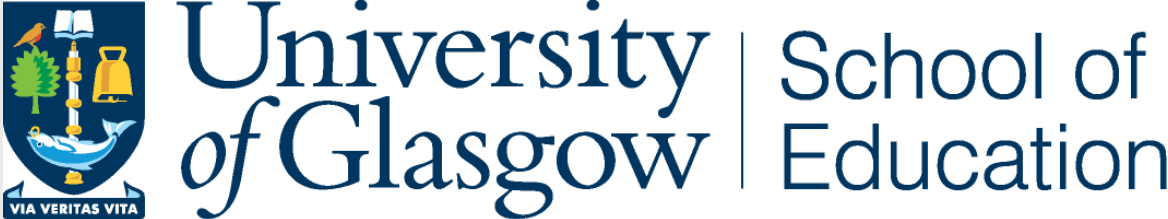 3. How do we enhance subject knowledge?
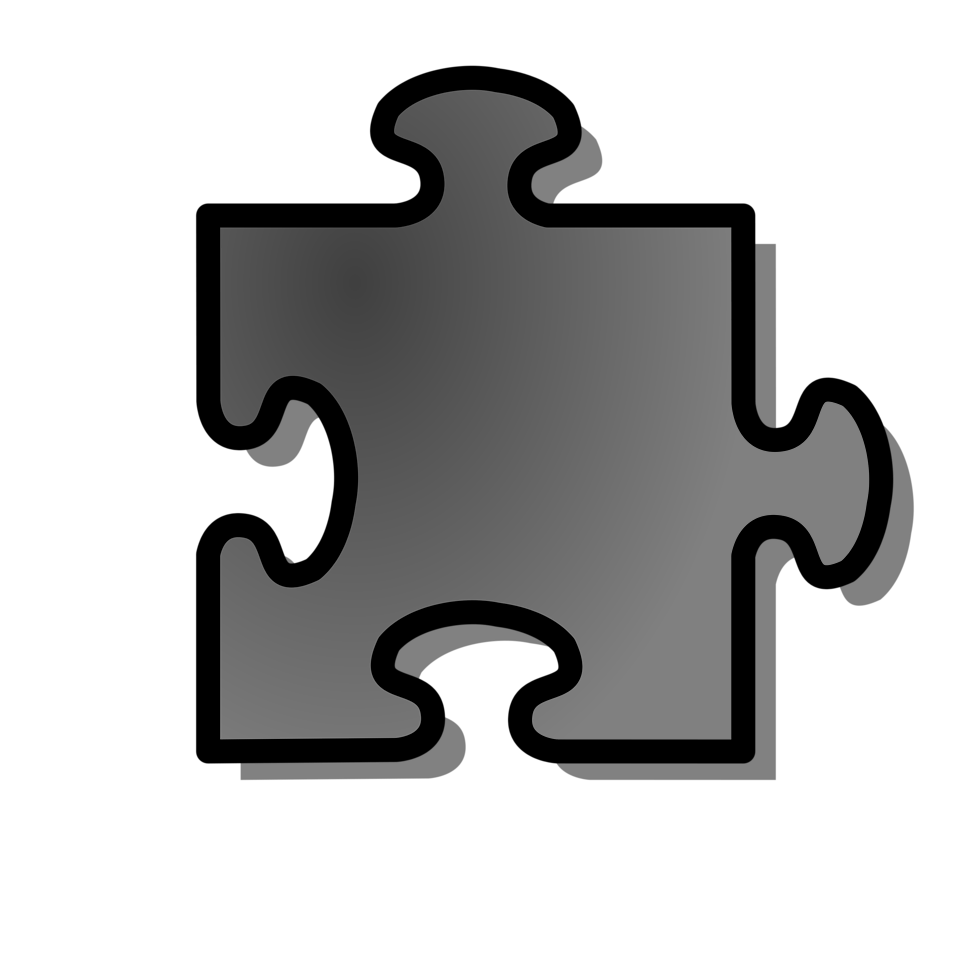 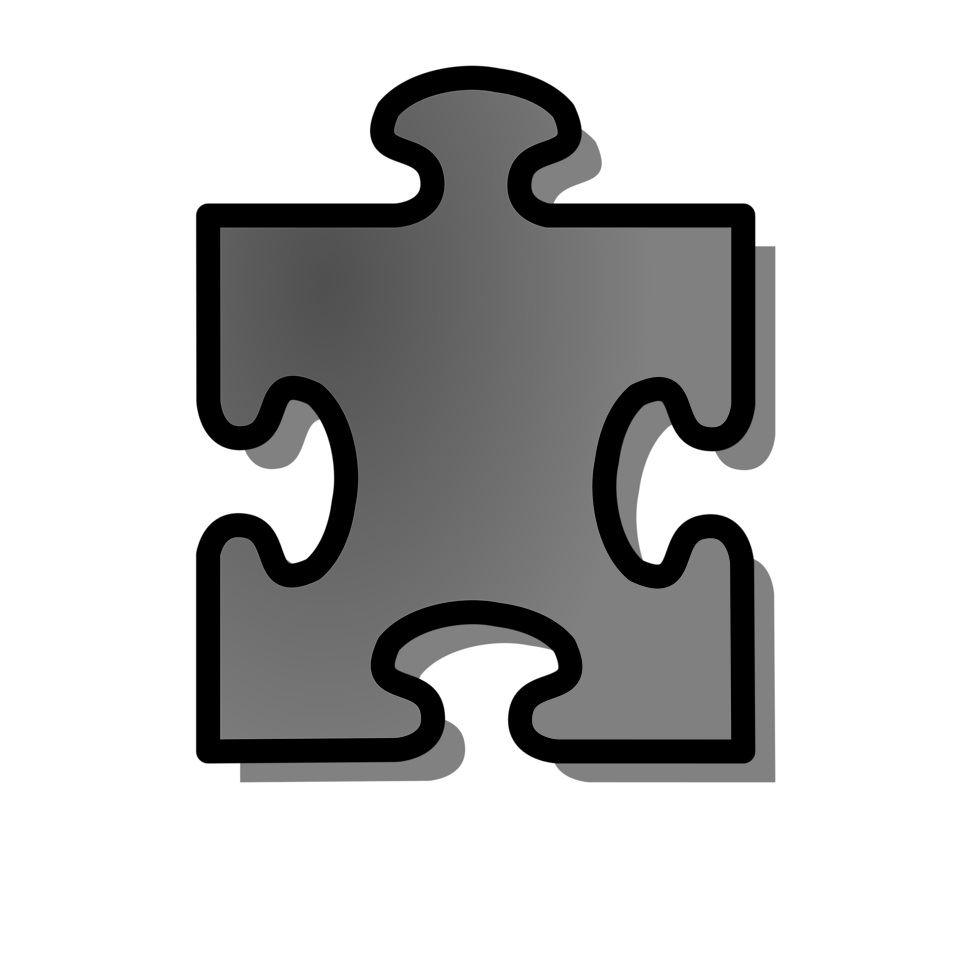 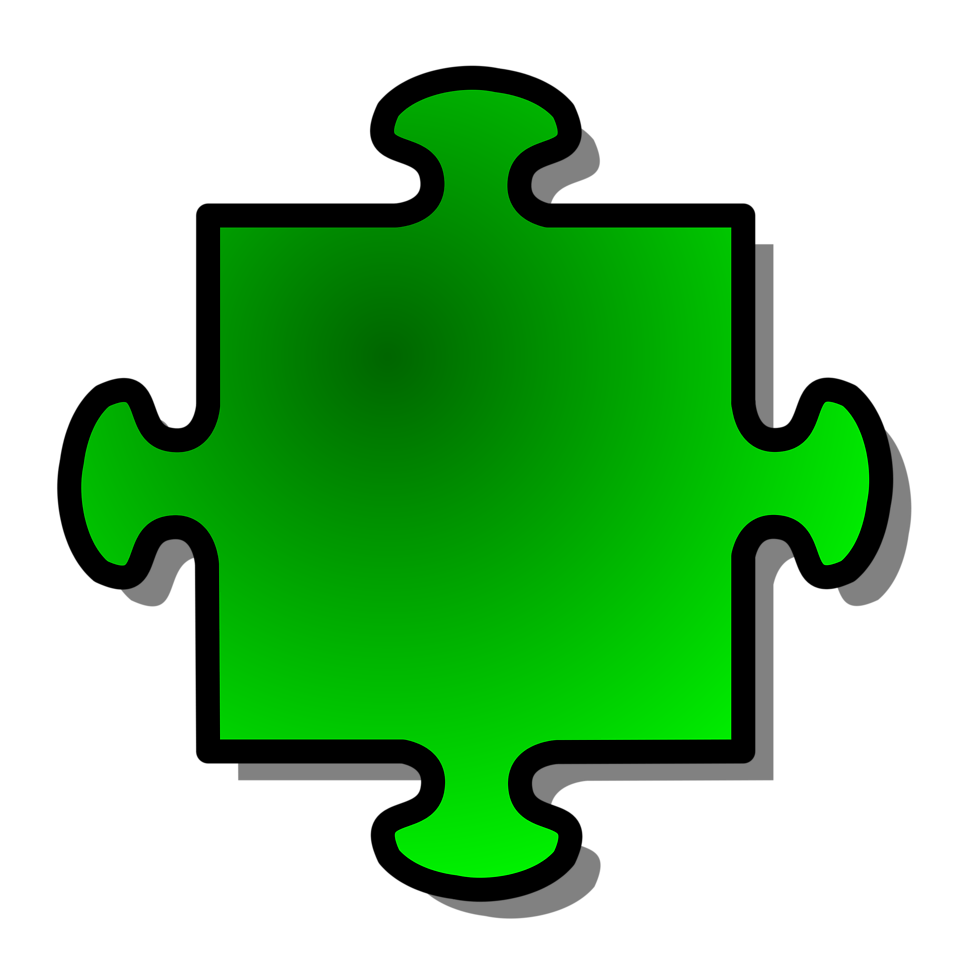 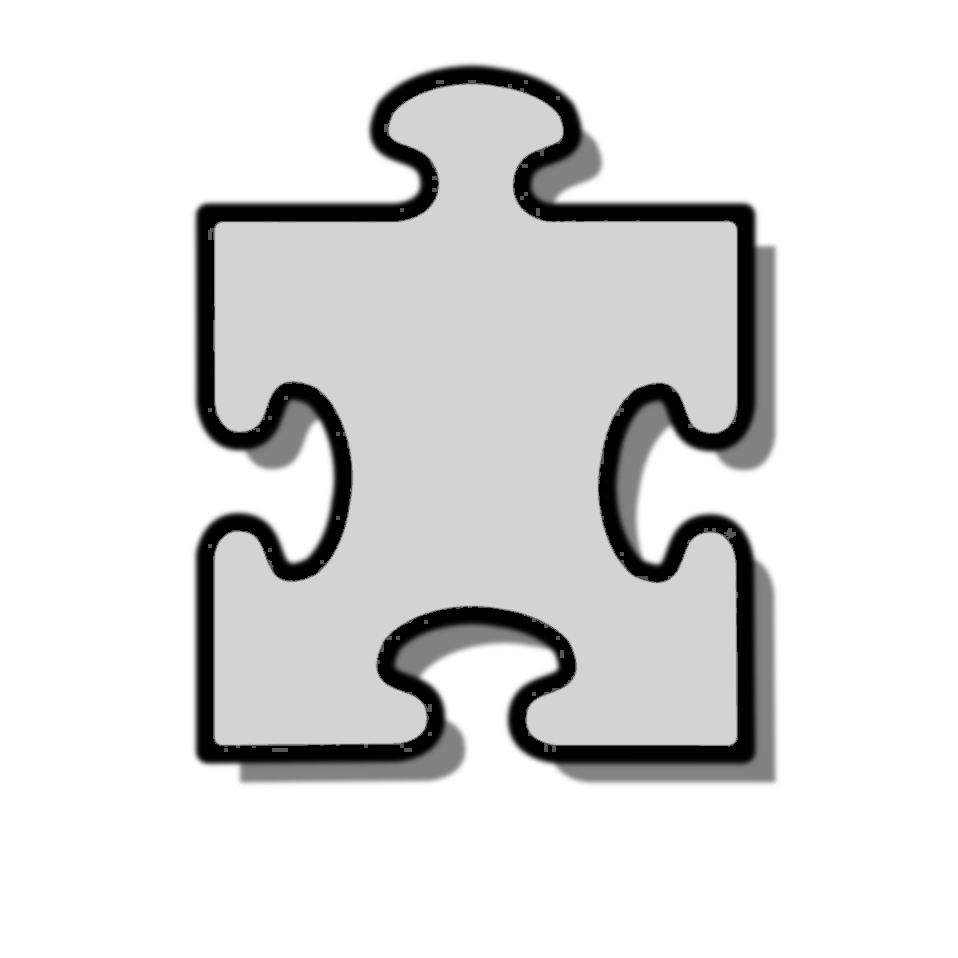 Use of
resources
We help them develop subject knowledge that is specific to teaching of mathematics
Curriculum
Design​
Pupils’ reasoning and learning
Assessment
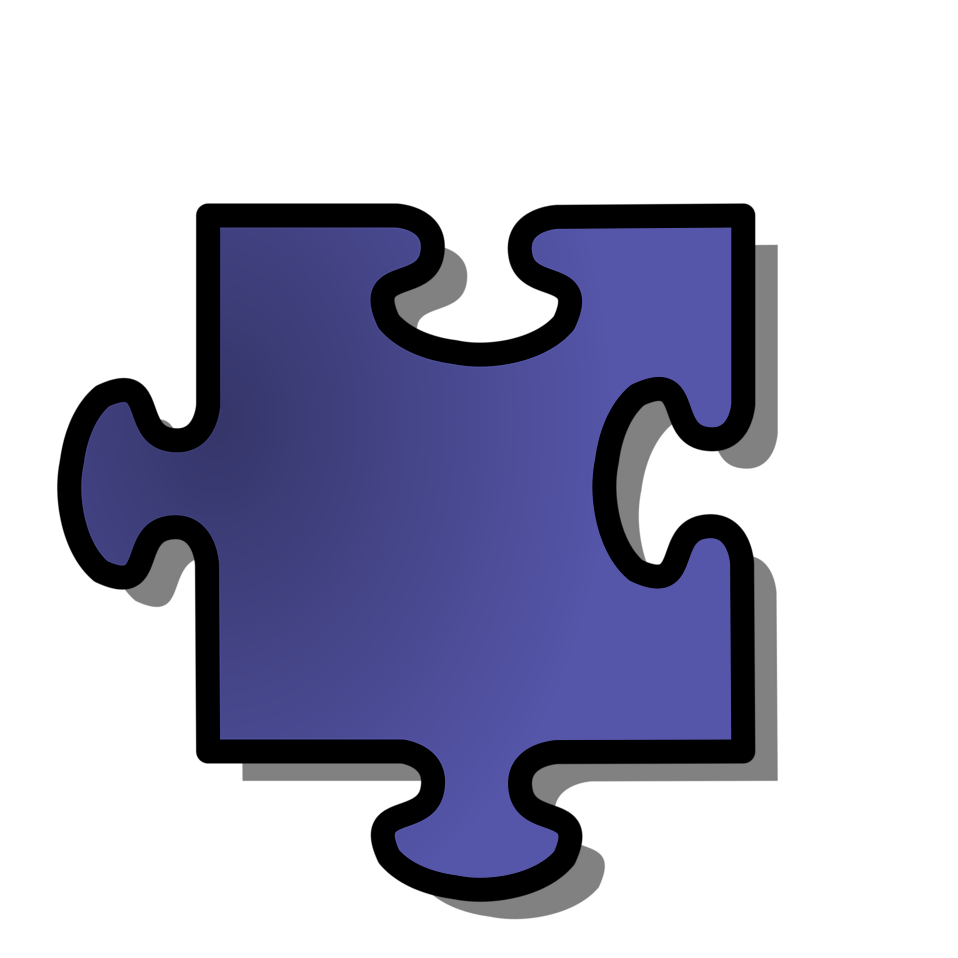 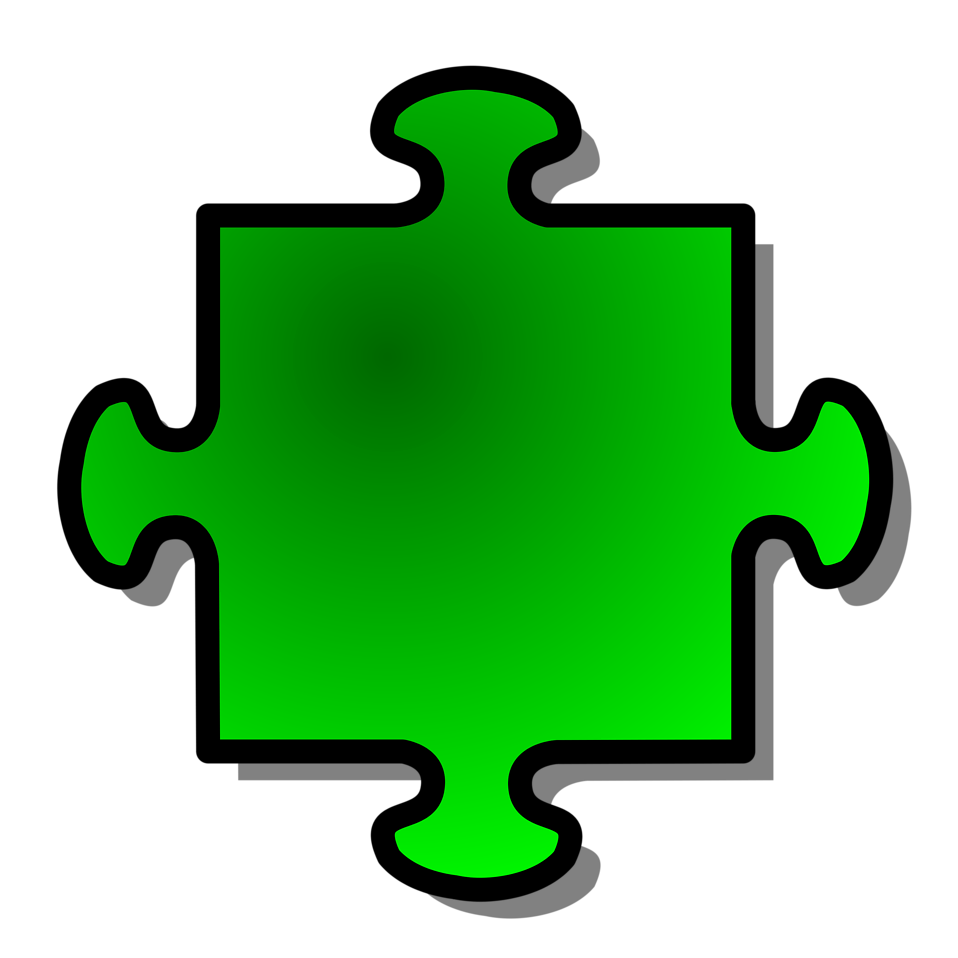 A teacher gives each group of students in his class a single unit like         and asked each group how many of these units would fit on their desks. Then the teacher asked them to find the area of their desks. 

A group of students made an arrangement as in Figure 1, found the result as 8×9=72 units, whereas another group of students used the units as in Figure 2 and found that 5×9=45 units would fit on the desk. 
		Figure 1			     Figure 2




                                                                                                  
						(Simon & Blume, 1994)
Explain why each group is right or wrong by giving the justification of your answer.
Classroom
norms
Subject knowledge
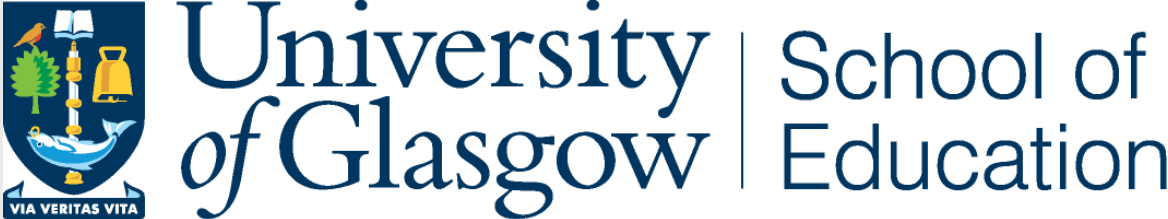 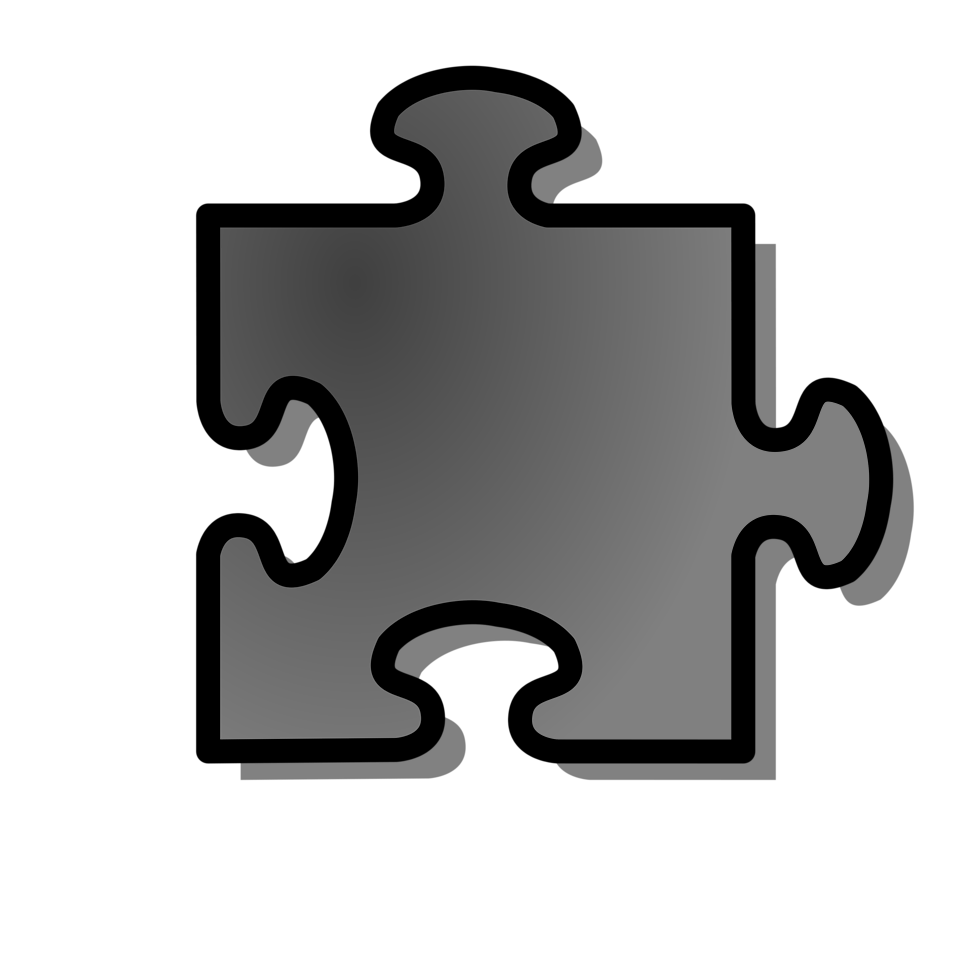 4. What do we do in terms of assessment?
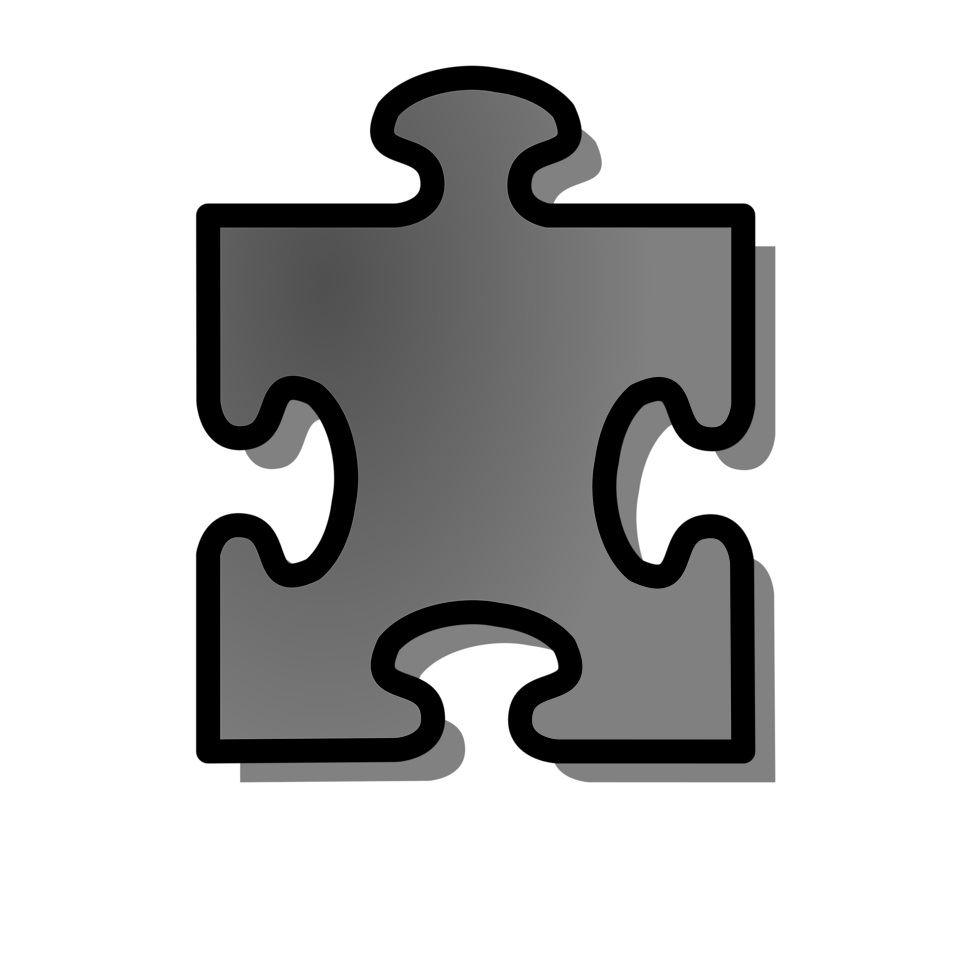 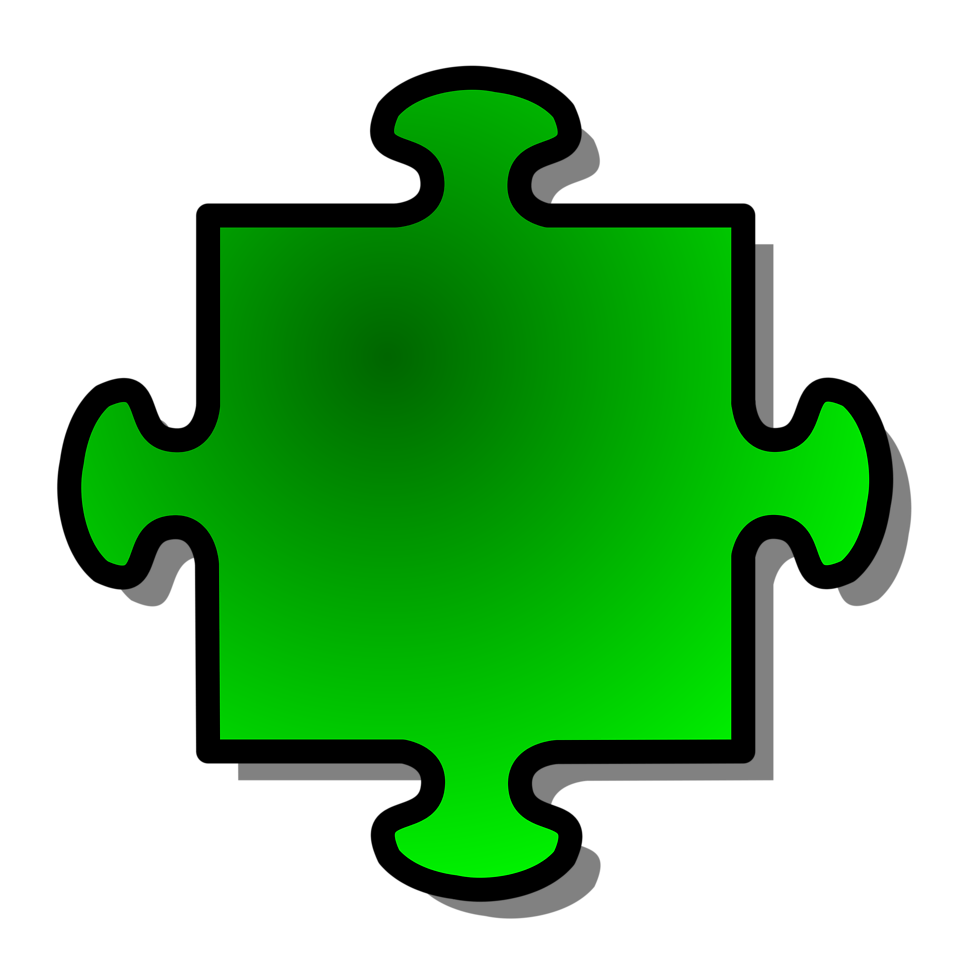 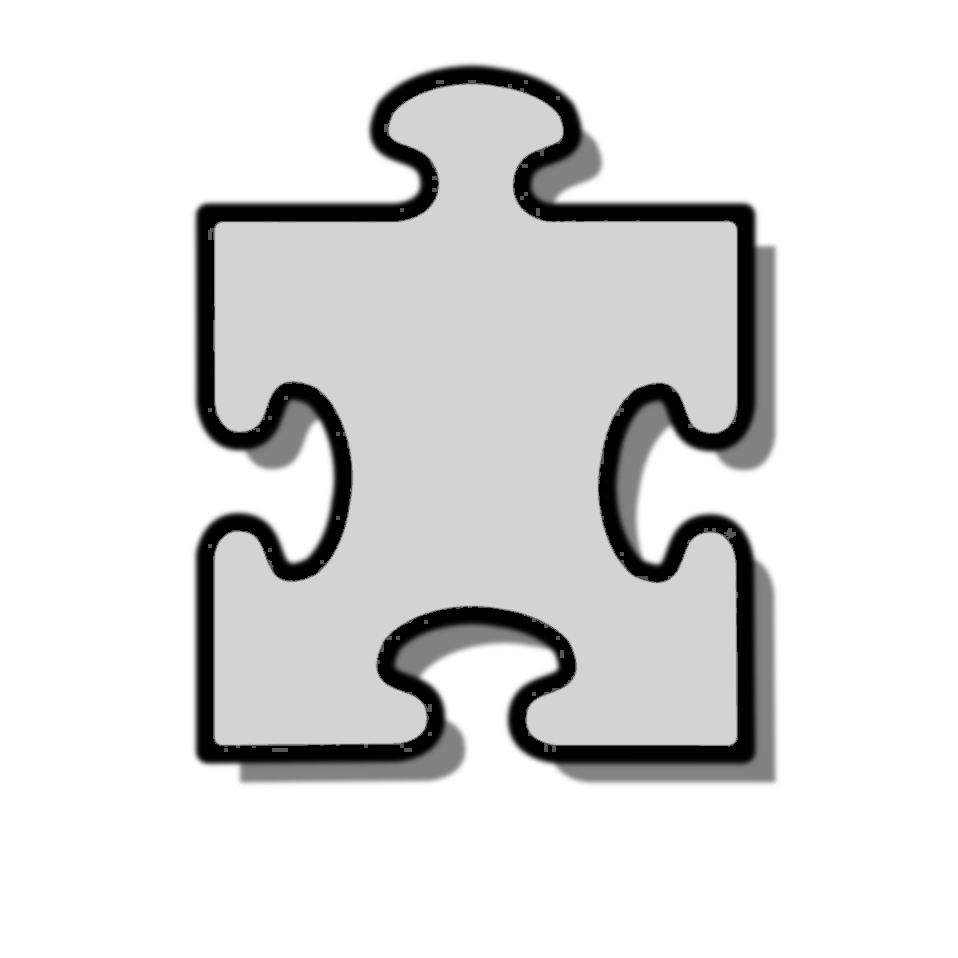 Use of
resources
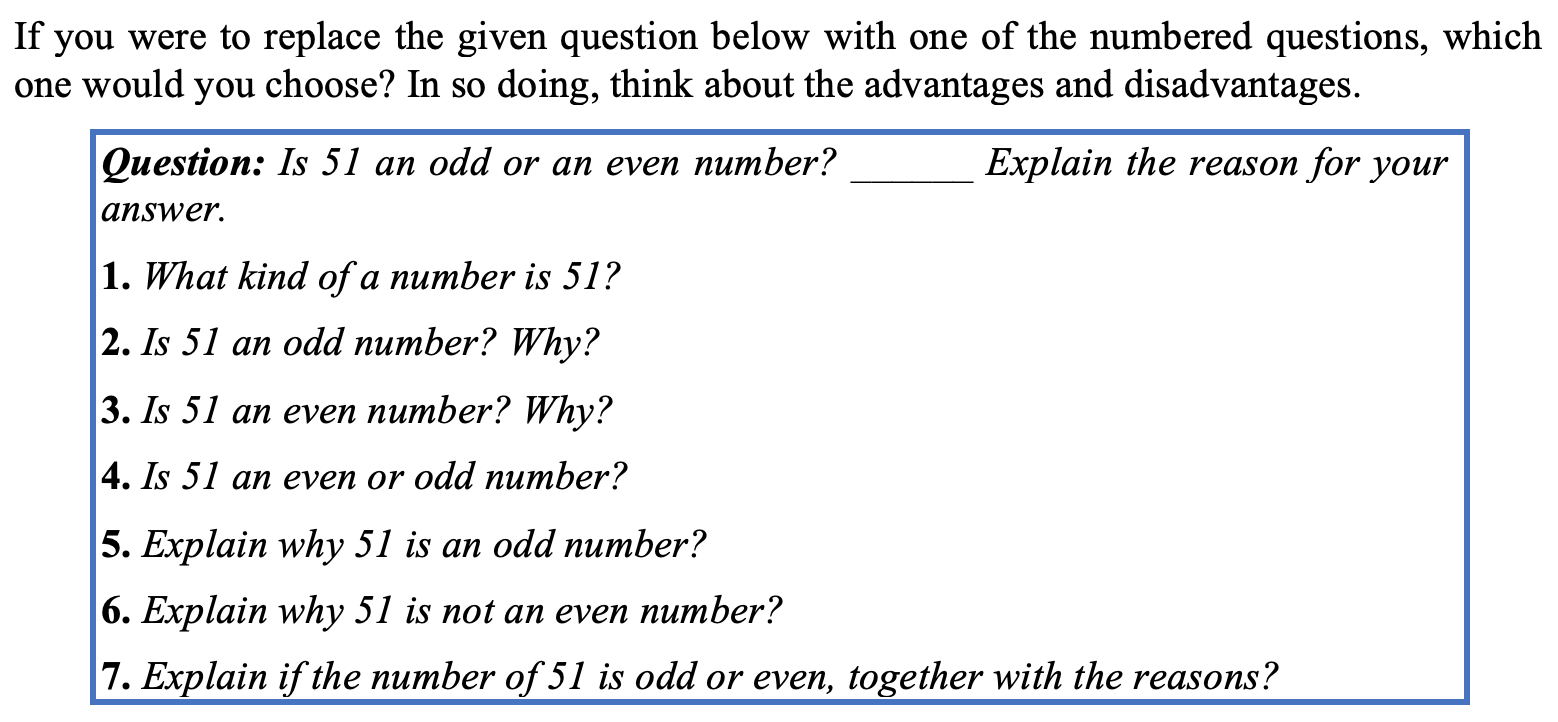 Curriculum
Design​
Pupils’ reasoning and learning
Assessment
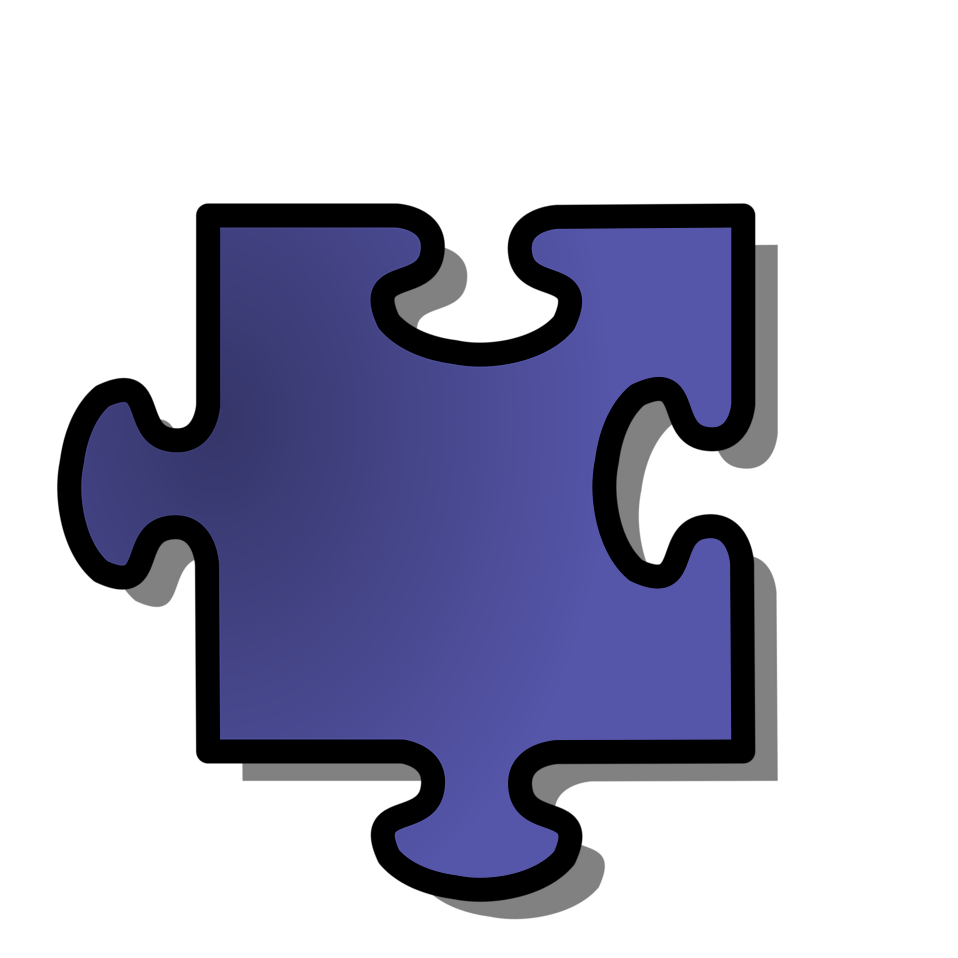 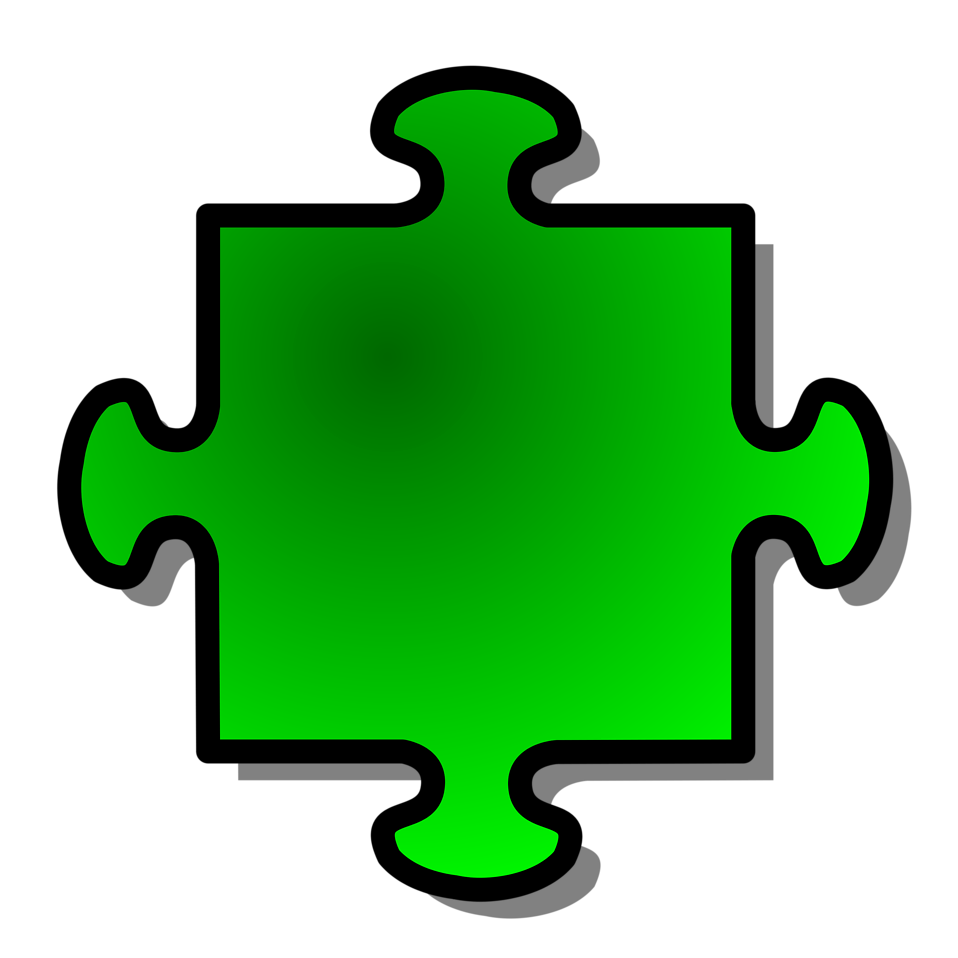 Classroom
norms
Subject knowledge
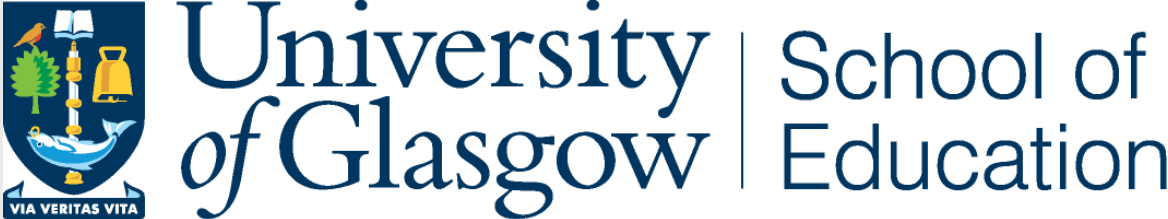 [Speaker Notes: We focus their attention on different ways to think about assessment.]
5- Social and sociomathematical norms
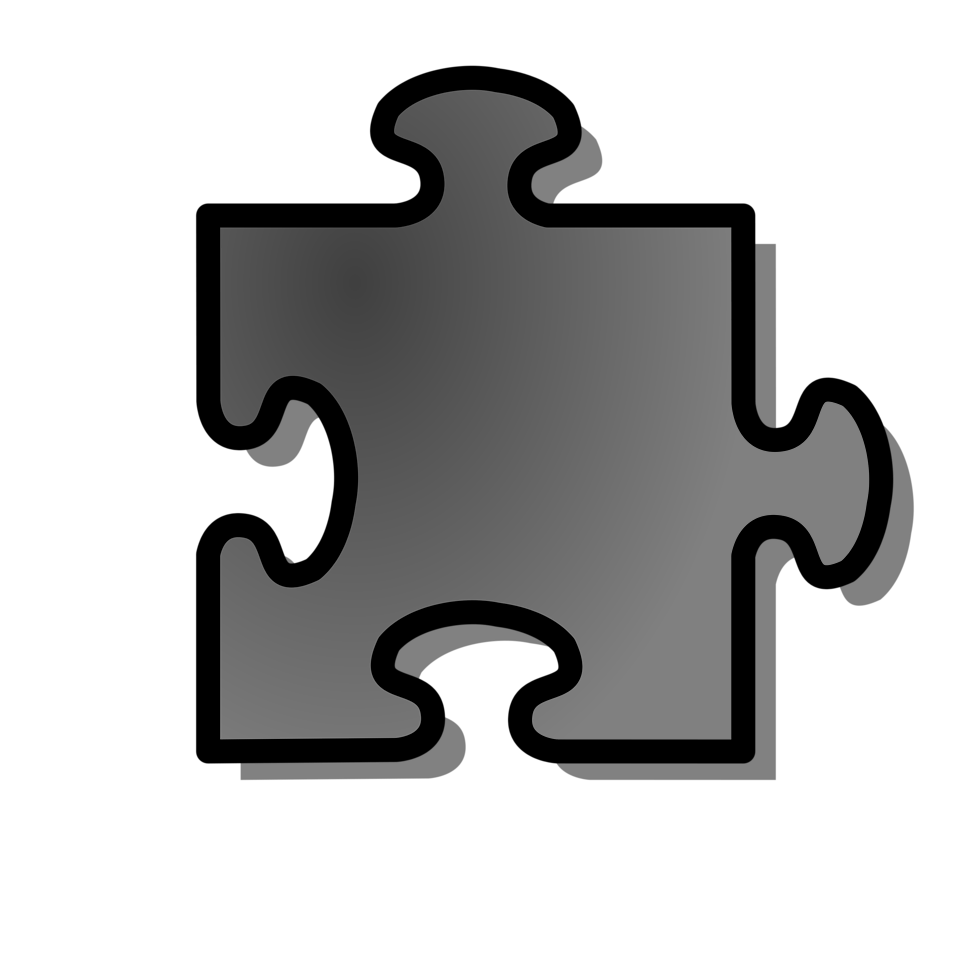 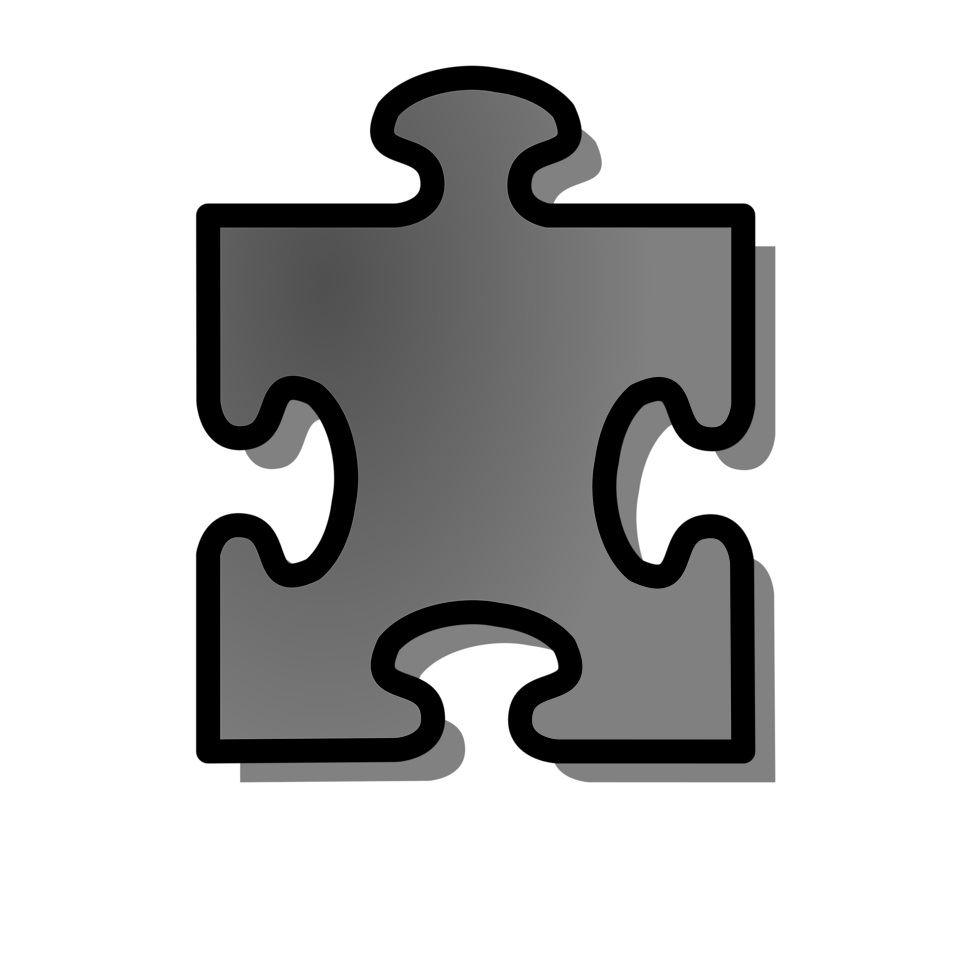 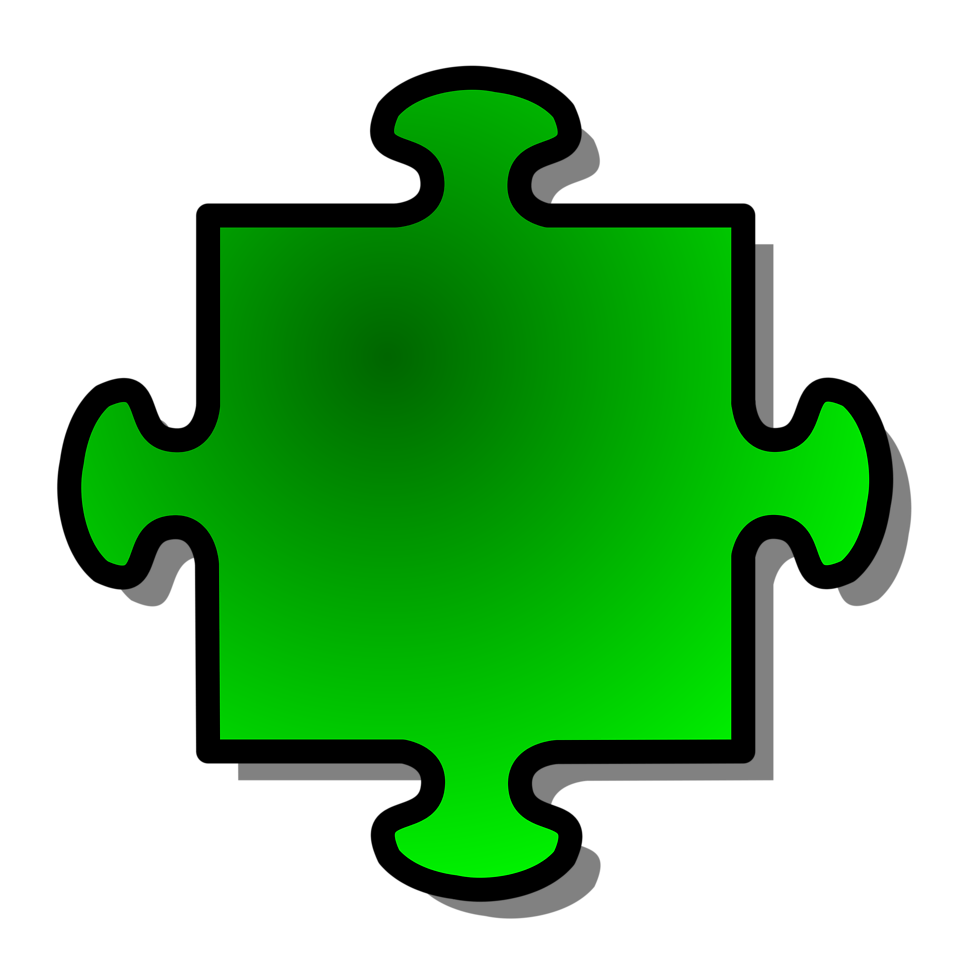 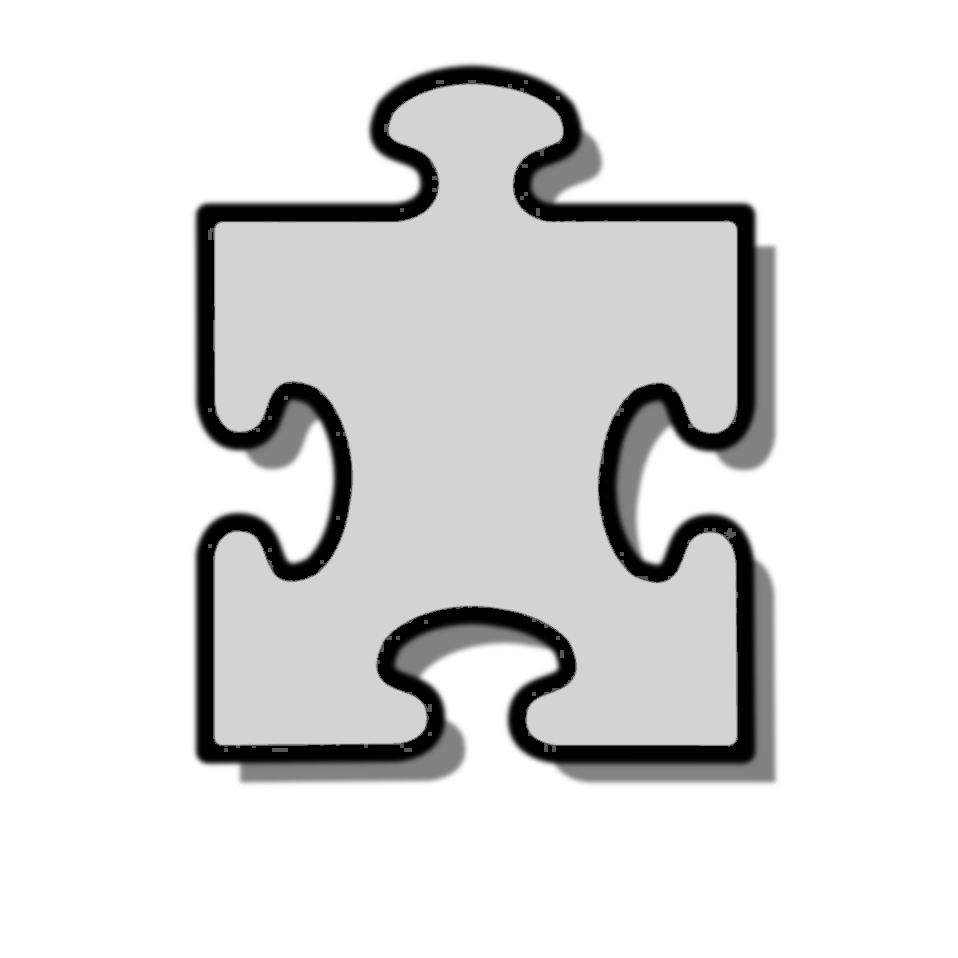 Use of
resources
Curriculum
Design​
Pupils’ reasoning and learning
Assessment
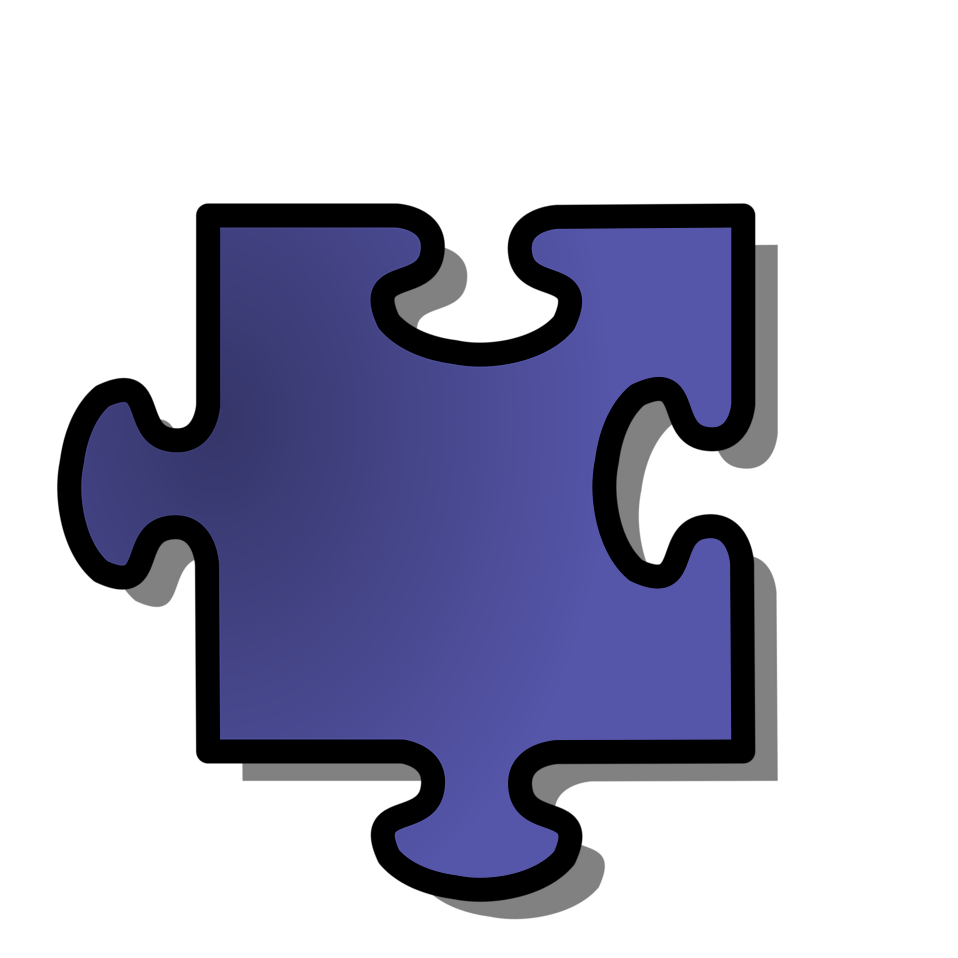 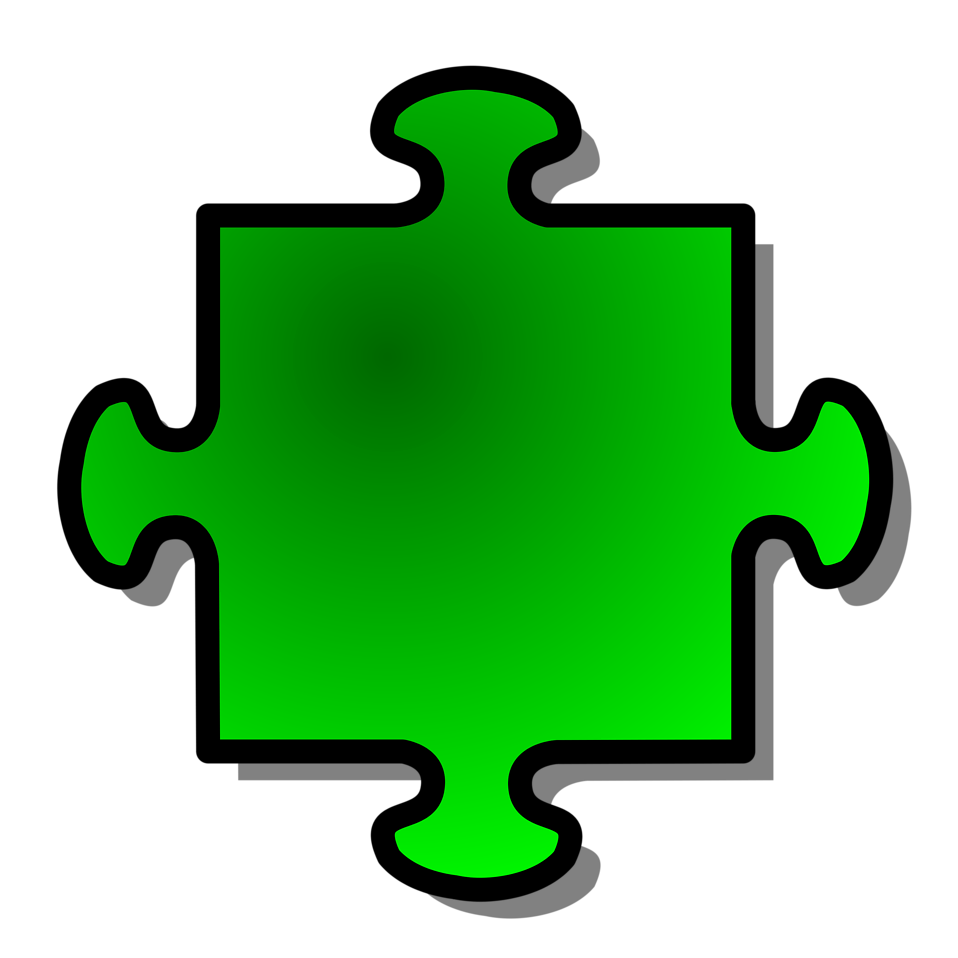 Classroom
norms
Subject knowledge
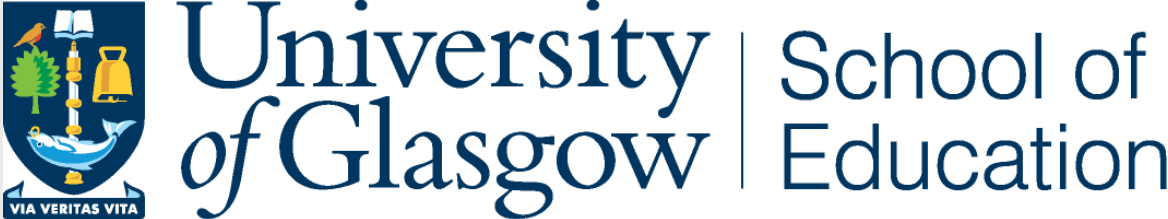 [Speaker Notes: … inside the lesson structure/plan and is brought out with the lesson analysis

Emphasised more with norms activity seminar]
6- Use of Resources (Manipulatives, Technology, etc.)
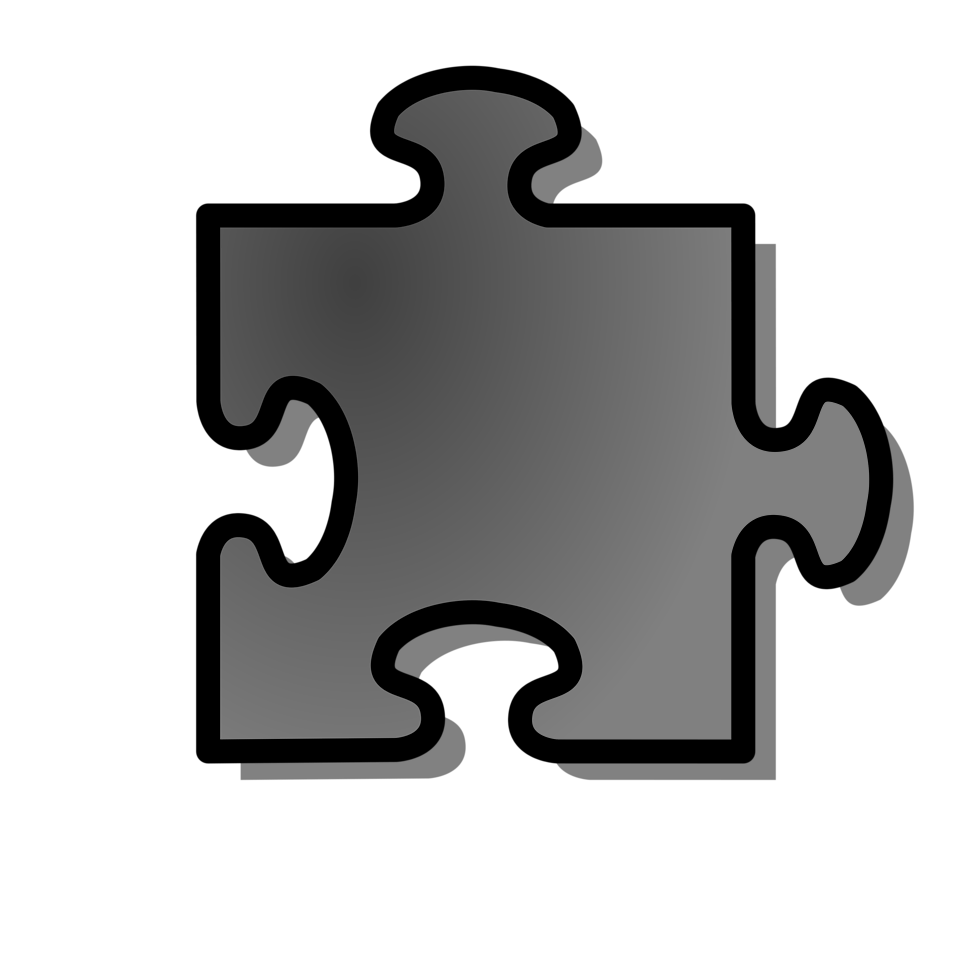 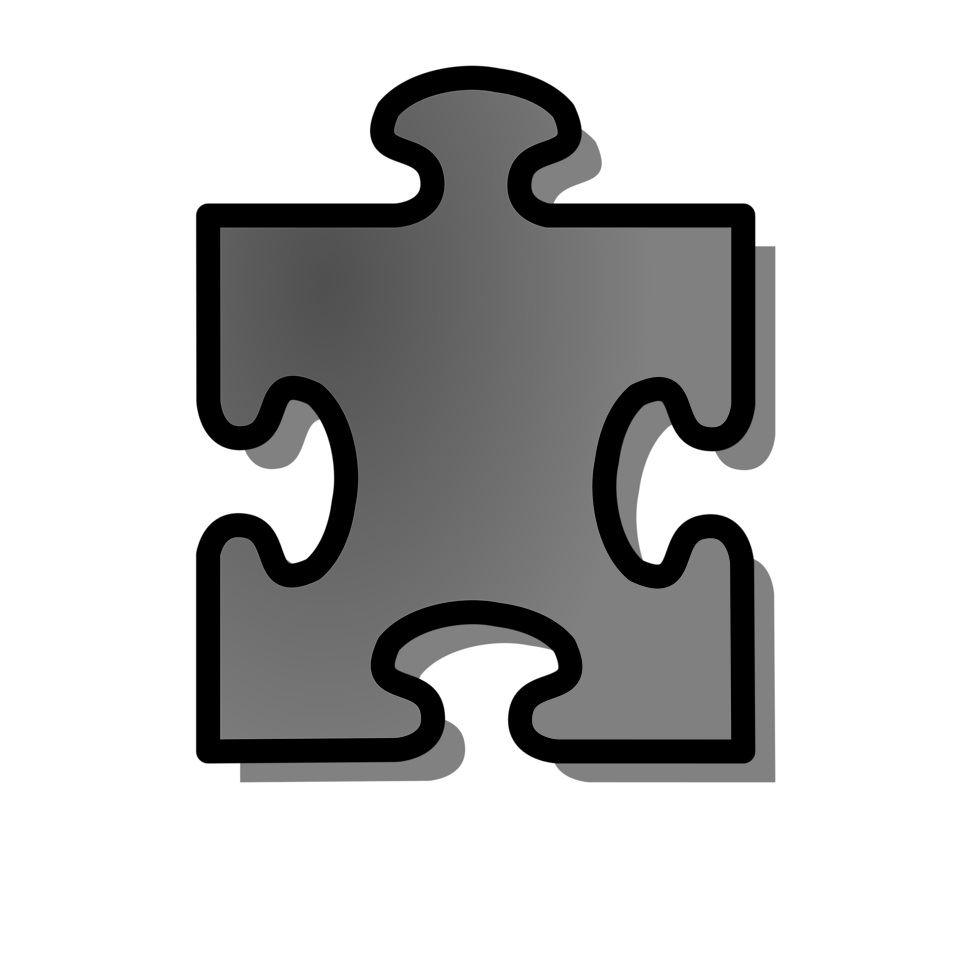 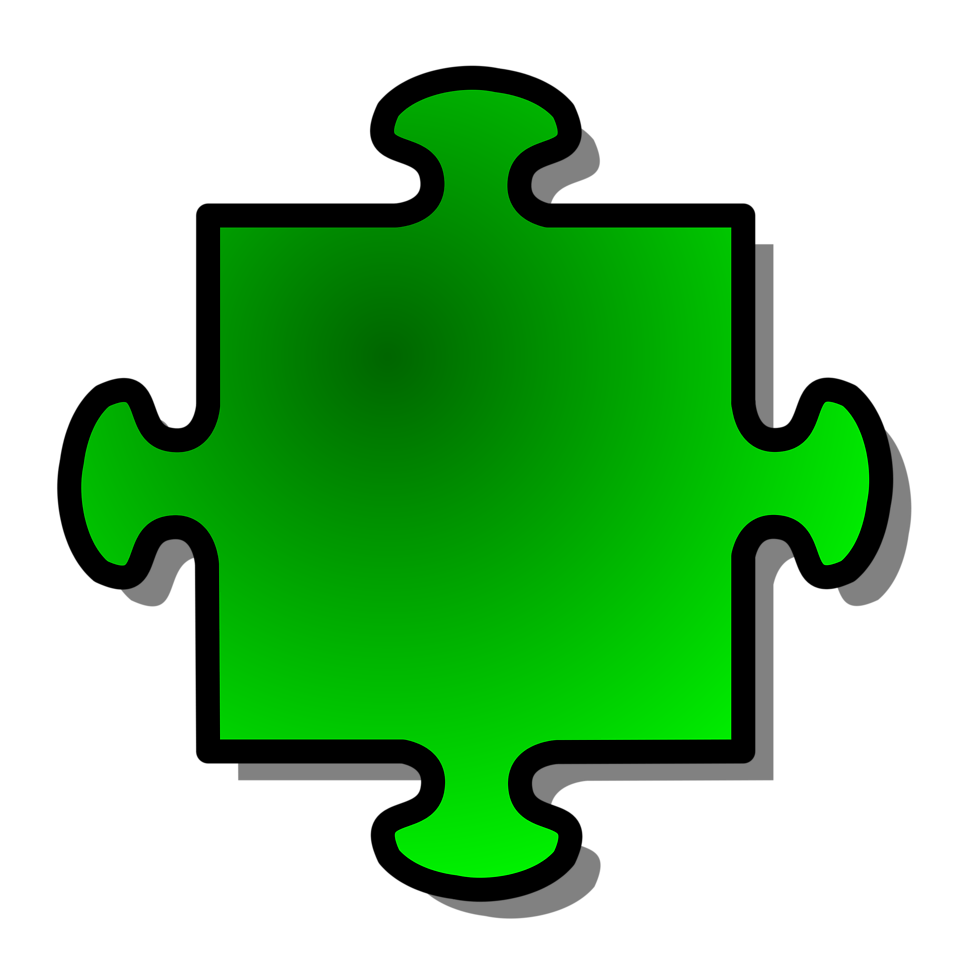 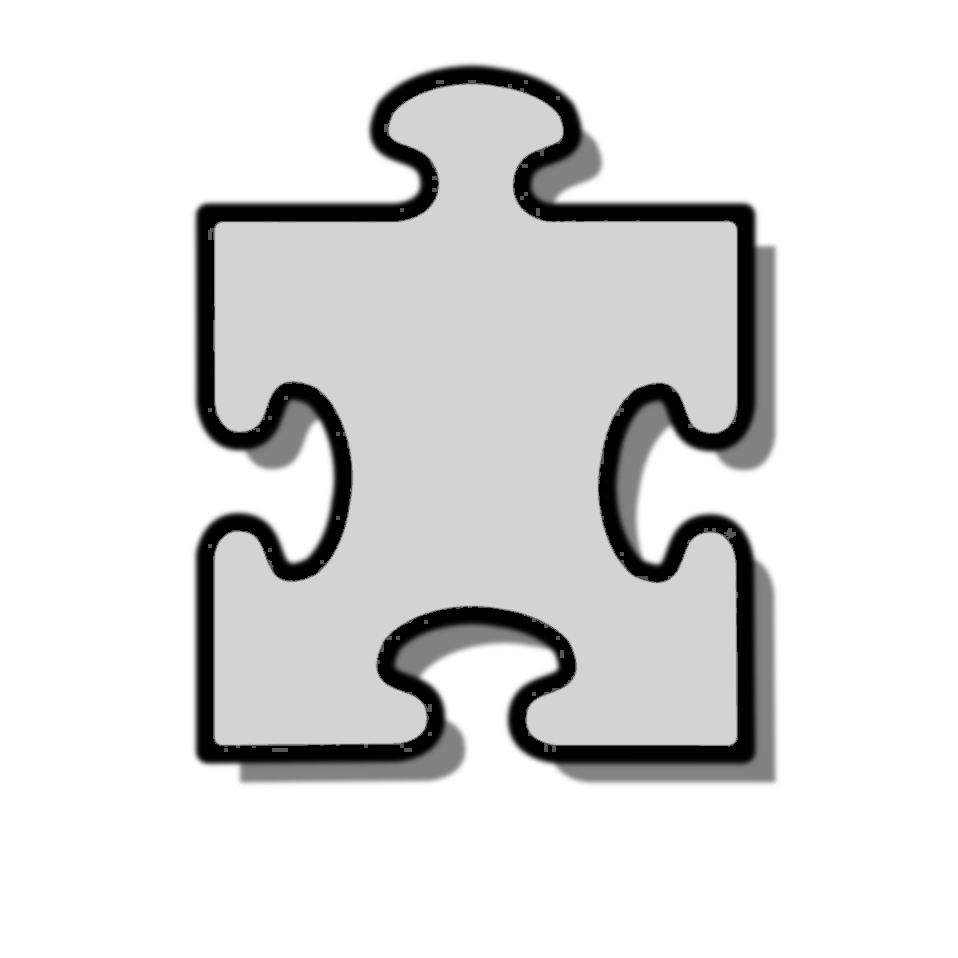 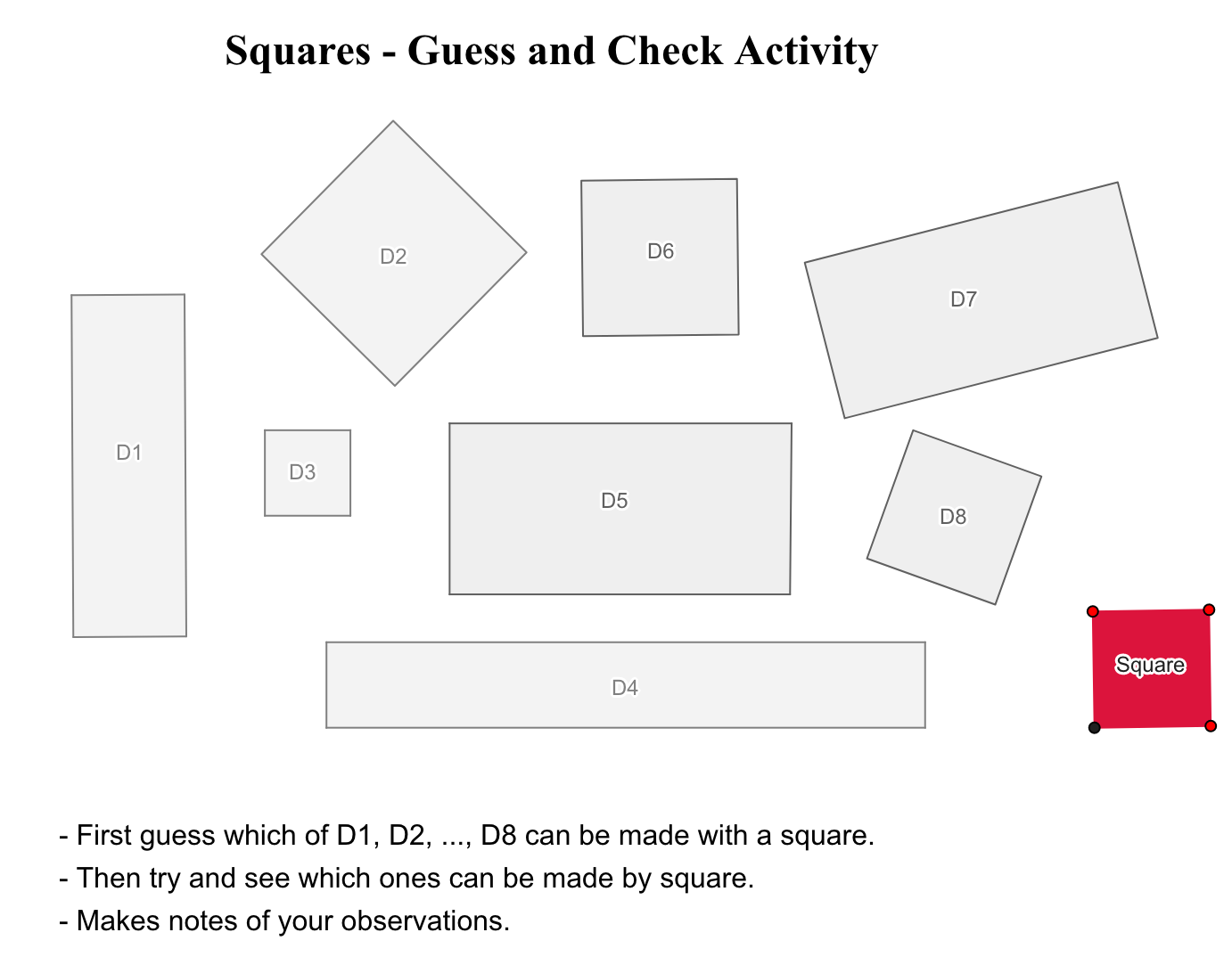 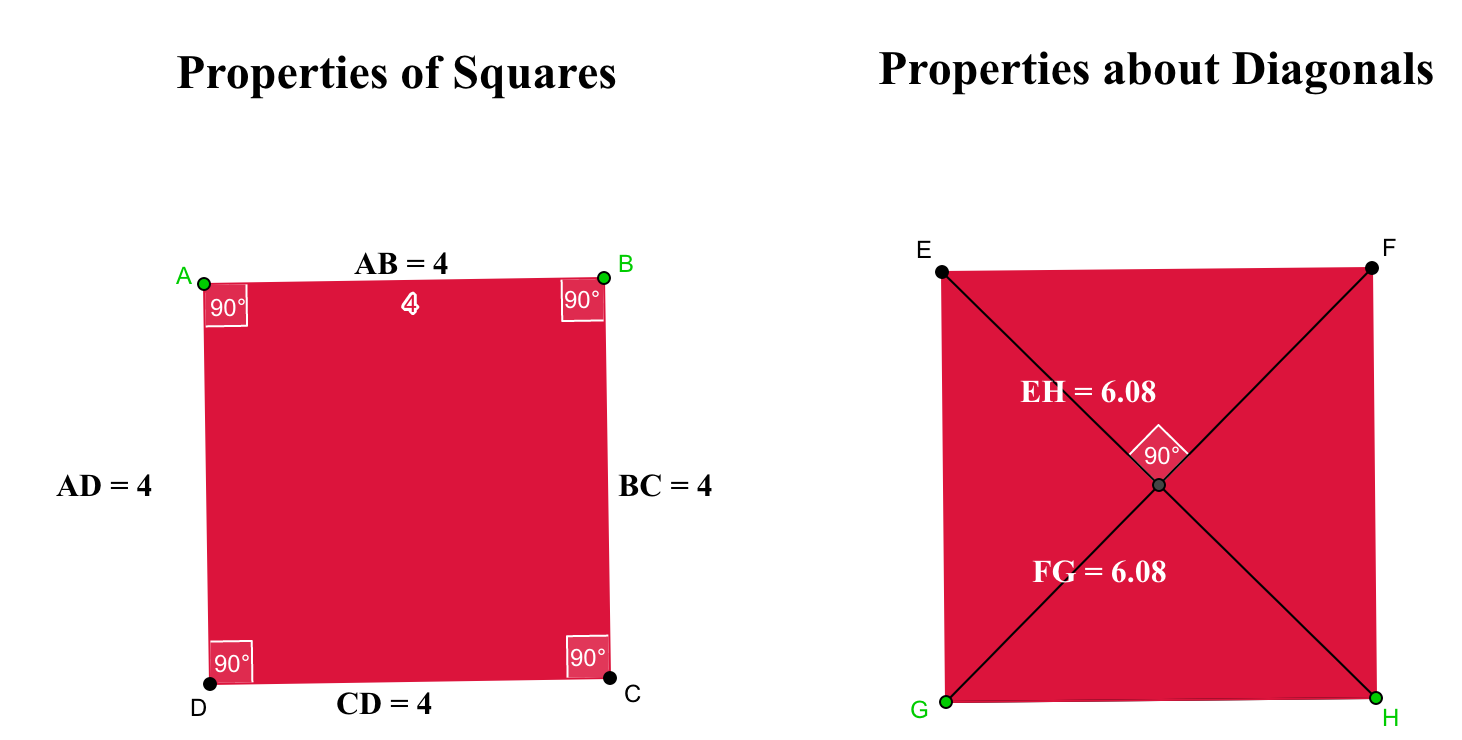 Use of
resources
Curriculum
Design​
Pupils’ reasoning and learning
Assessment
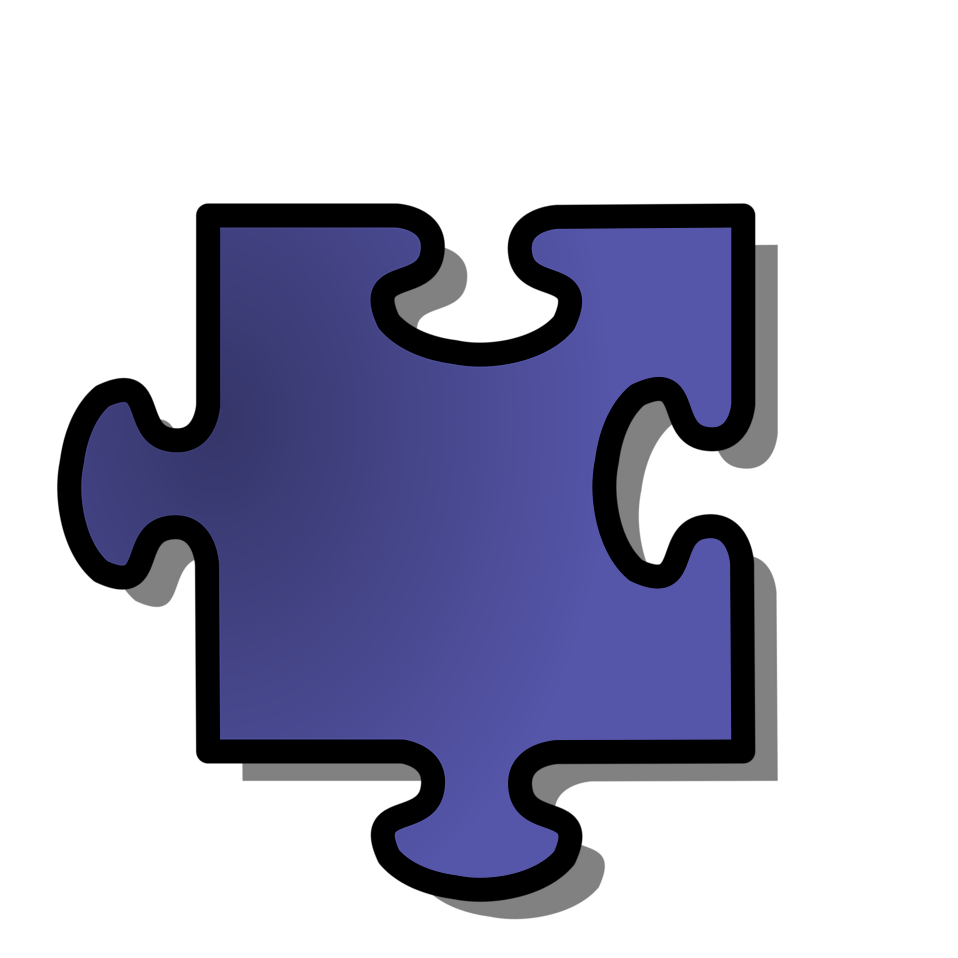 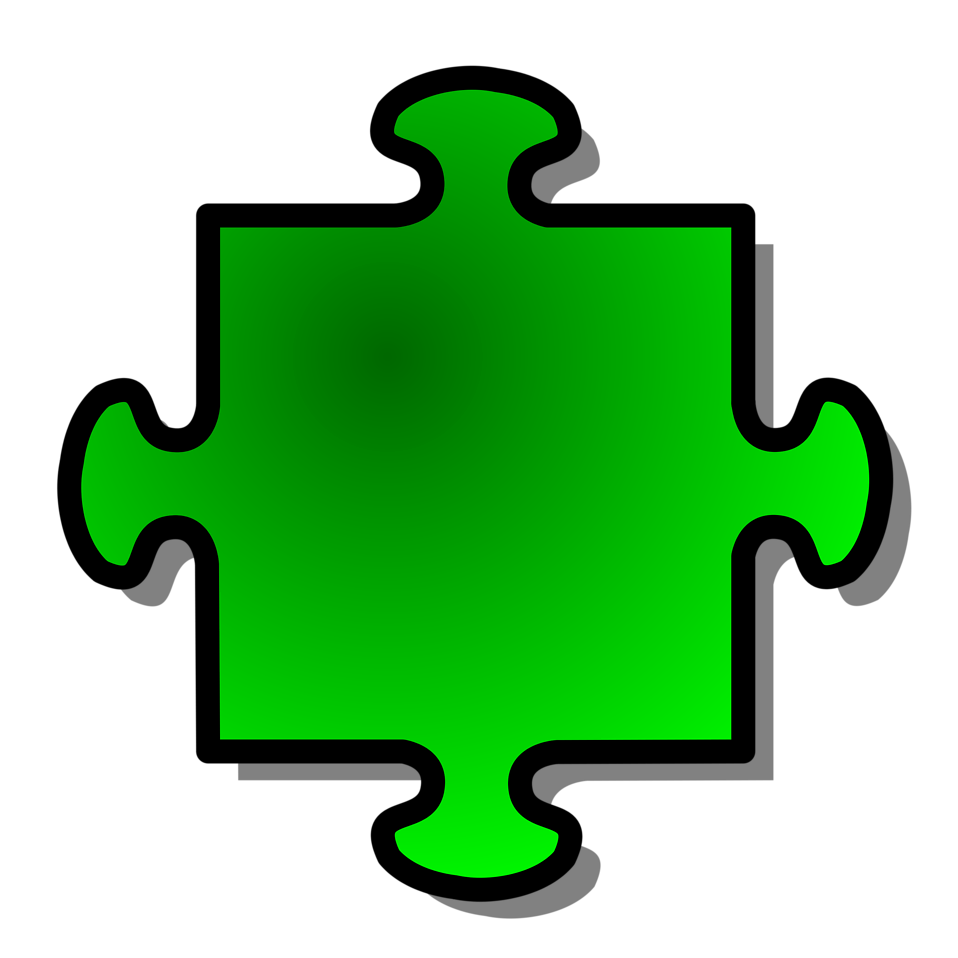 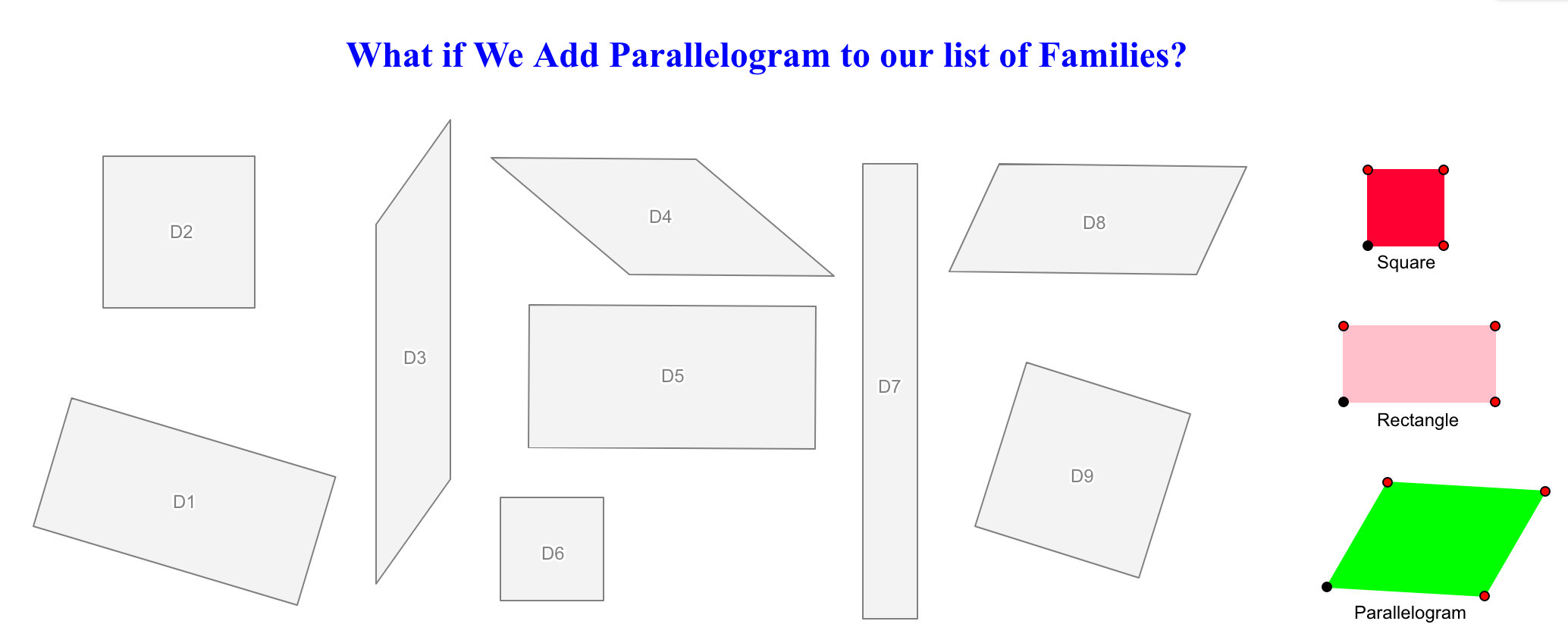 The kind of activities we benefit from are:
Guess & Check for Square/Rectangle [operating with drawings but beginning to focus on properties]
Properties of Squares/Rectangles (side lengths, angles, diagonals, parallelism) individually
Thinking about relations between squares and rectangles based on constraints&flexibilities [operating with figures]
Comparing them to parallelograms […hierarchy]
Classroom
norms
Subject knowledge
[Speaker Notes: We integrate use of technology in our classes. 
We teach our students how to use technology as a means to support pupils’ mathematical development.
Here is an example: (show Geogebra example for which the screenshots are shared here)]
All of this is guided by our partnership with schools…
These lessons have been tested in real classrooms

They are currently being used in a Scottish Primary School (video) 

Positive pupil/teacher feedback about our partnership

We share these experiences with our PGDE students
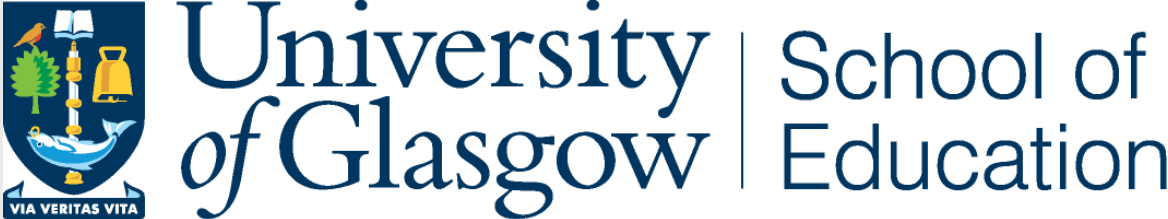 [Speaker Notes: To add: Show  video from Primary School]
Evaluation of Mathematics Programmes...
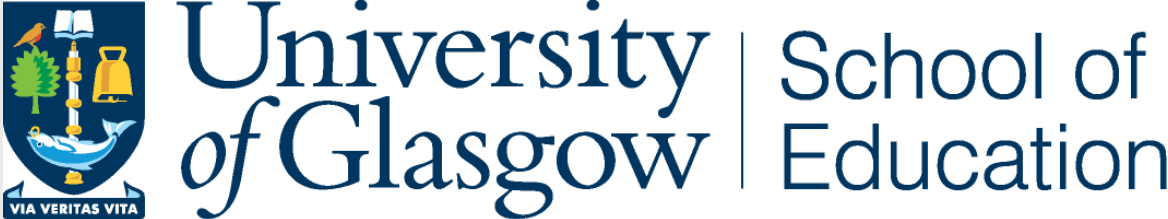 Community of Practice
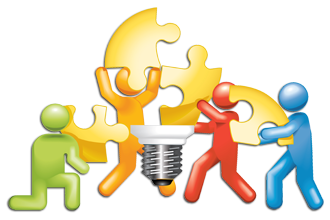 We have a strong maths lecturer team with variety of schooling and academic experiences
We share our experiences in biweekly meetings and decide on further steps
Changes to the content of future seminars are made in a timely manner if any issues emerge
We consider student feedback seriously
This Photo by Unknown Author is licensed under CC BY-NC
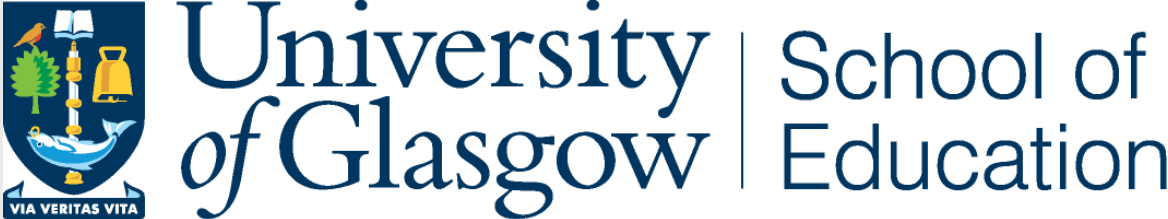 [Speaker Notes: Maths team (5 members of staff – each with different expertise and perspective) meet every 2 weeks to talk about the seminars (new ideas, improvements, issues)

Everybody contributes]
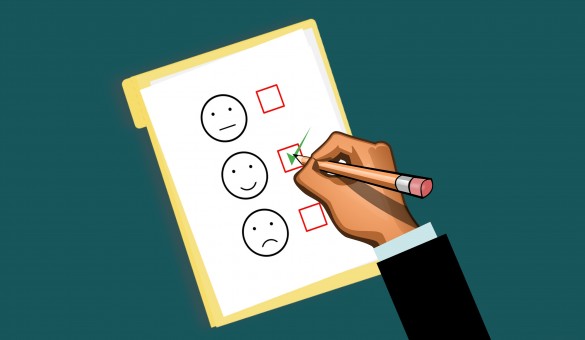 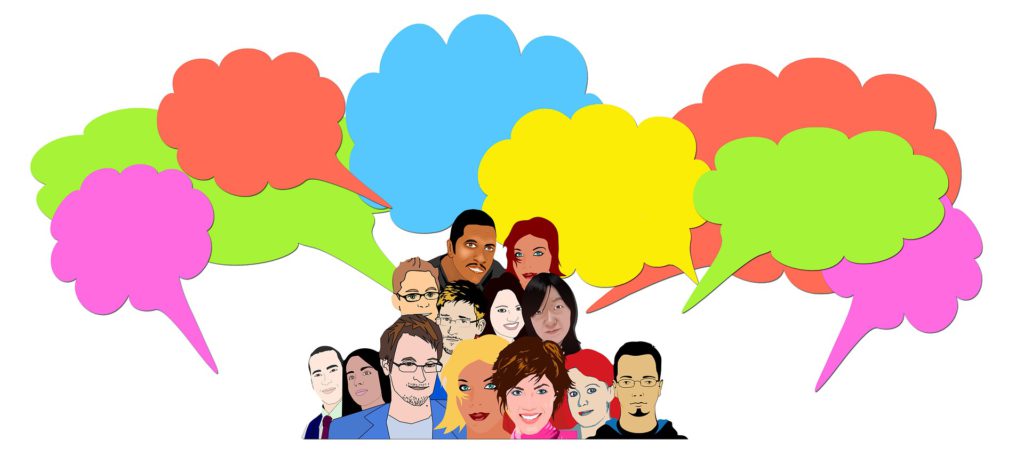 Speaking of student feedback …
This Photo by Unknown Author is licensed under CC BY-SA-NC
Ongoing dialogue and interaction with our students

Getting feedback at specific points throughout the year
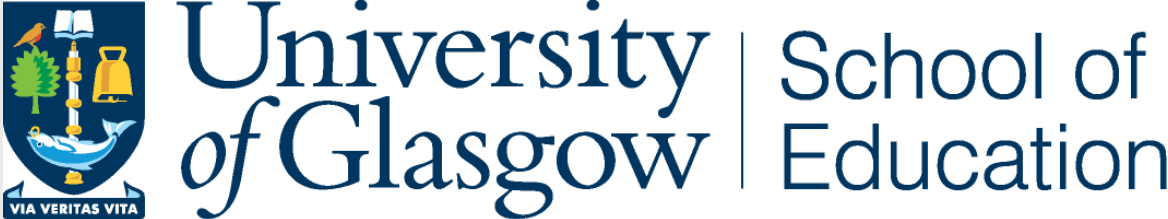 [Speaker Notes: Her we can briefly talk about the anonymous survey we administered in our classes after first few weeks]
Speaking of student feedback…
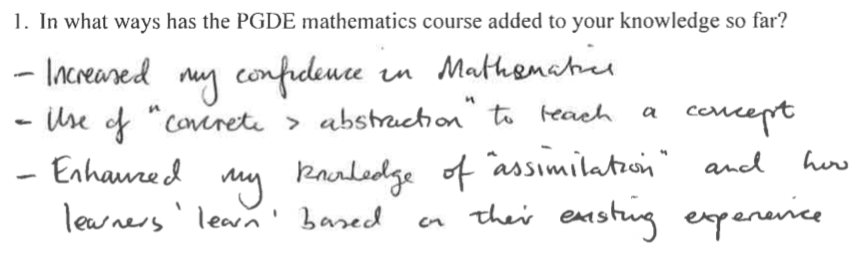 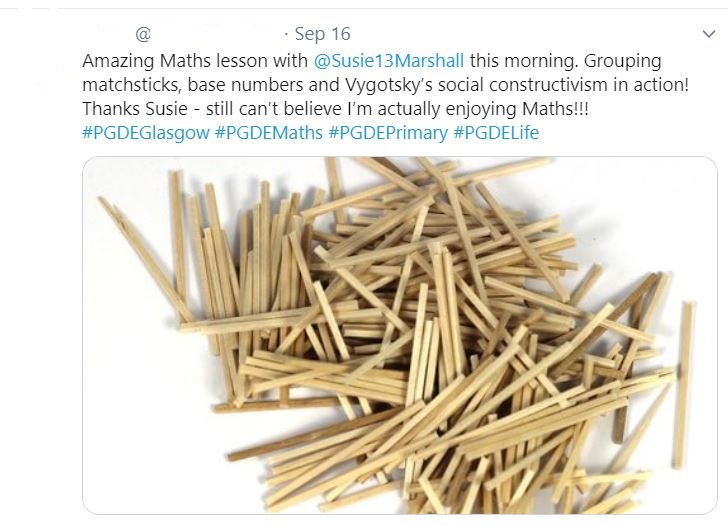 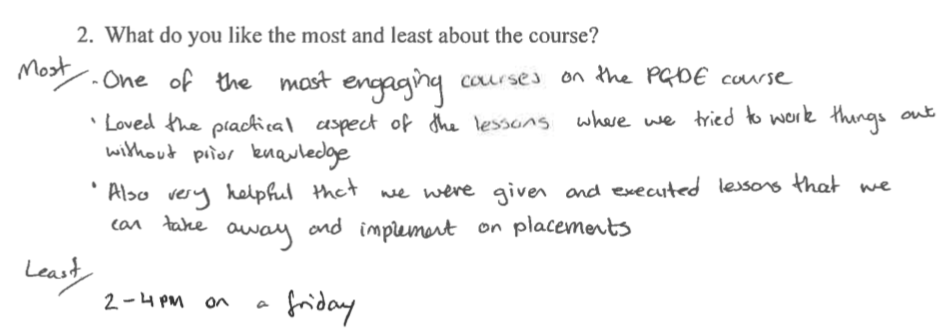 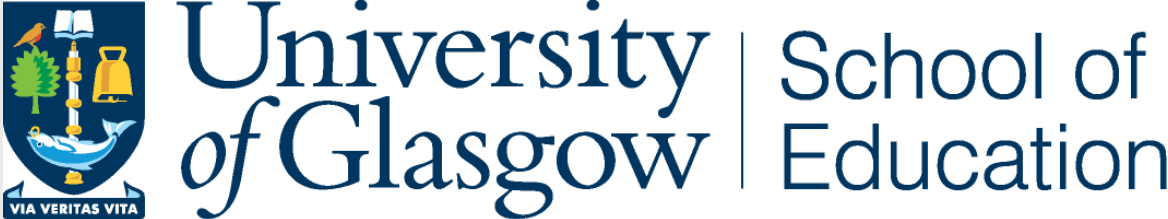 Speaking of student feedback…
What do PGDE Primary students say?
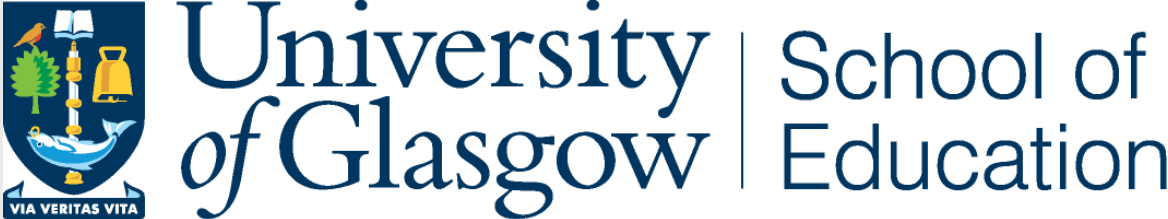 [Speaker Notes: PGDE Primary Student video]
Other measures to evaluate the Maths programmes
We use a feedback system called PTES for our PGDE Secondary Mathematics students

We also use a formal feedback system for every course (called EVASYS) that asks students about their experience in each course once the grades are revealed
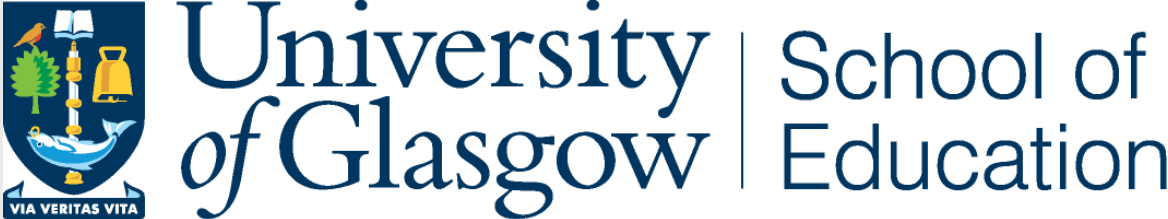 [Speaker Notes: If they ask “How do you know what the student teachers will do in school…”, then we say that we follow the partnership model, and that we have a L&T assignment where the students have to select, develop and implement relevant content, resources, learning activities and teaching approaches for this topic.  
The student have to evaluate their teaching of that topic with respect to pupil learning and reflect on any changes to the teaching or content that they would make as a result of this evaluation. 
When we assess this assignment, we can gauge the level of understanding (in terms of how to teach and reflect) of our student teachers.]
What do we do at the Secondary Mathematics Level?
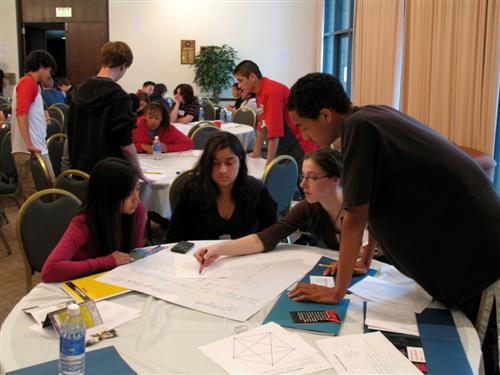 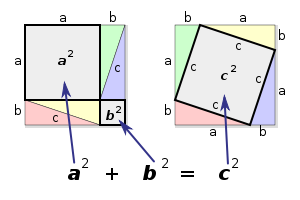 This Photo by Unknown Author is licensed under CC BY-SA-NC
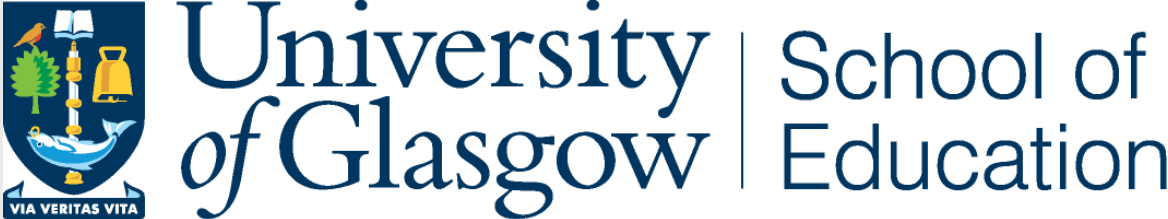 [Speaker Notes: So far we have shared the experiences given for primary Mathematics.  

The same themes run through the PGDE Secondary, but with a different style.]
What do we do at the Secondary Mathematics Level?
Building a knowledge base through active participation by focusing on:

Developing a different mindset for Maths and its beauty and learning
Teaching Mathematics for Understanding 
Tasks on lesson development through exchanging ideas in group
Benefitting from Neuroscience/Psychology with respect to Maths learning
Socio-cultural aspects of constructing mathematical knowledge (norms)
Assessment for Learning  and questioning
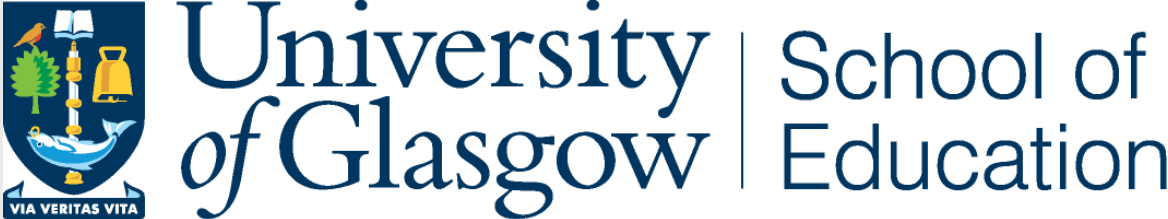 What do we do at the Secondary Mathematics Level?
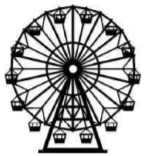 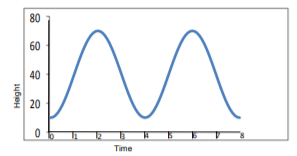 Experiencing hands-on lessons (e.g., Ferris wheel lesson for trigonometric functions)
STEM applications (collaboration with PGDE Secondary Science students)
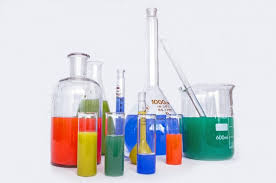 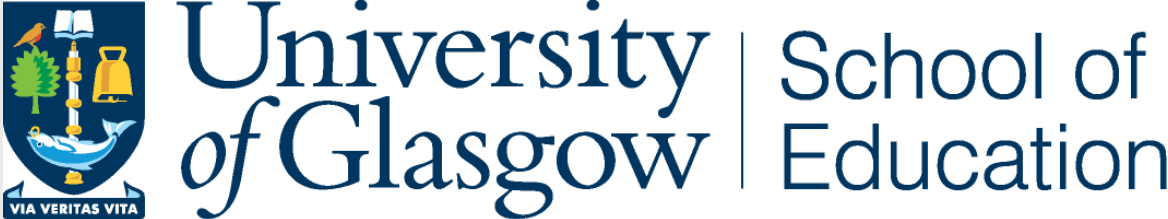 [Speaker Notes: Hands on = teaching for understanding
STEM …. – example of different mindset - Maths
Maths and Science - what are the common big ideas? Eg proportional reasoning, units, interpretation of graphs]
What feedback do we get from our Secondary PGDE students?
Video 1

Video 2

Video 3
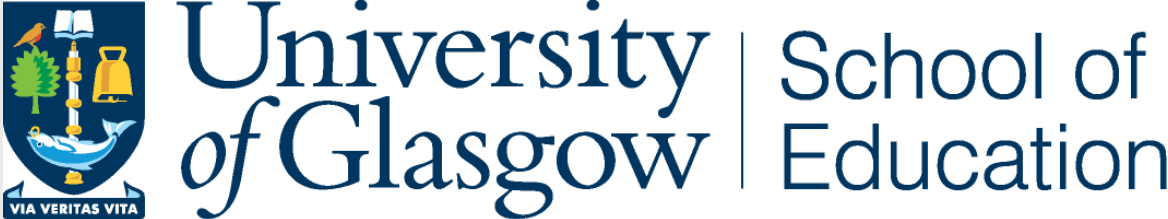 [Speaker Notes: We will show part of one of these videos as long as the time permits.]
Challenges & Priorities
Students need to be convinced - different from how they were taught/different mindset


Different mindsets in primary and secondary PGDE students: 
Primary - feel insecure since they are not confident in their mathematics knowledge
Secondary - know mathematics but are disconnected from school mathematics
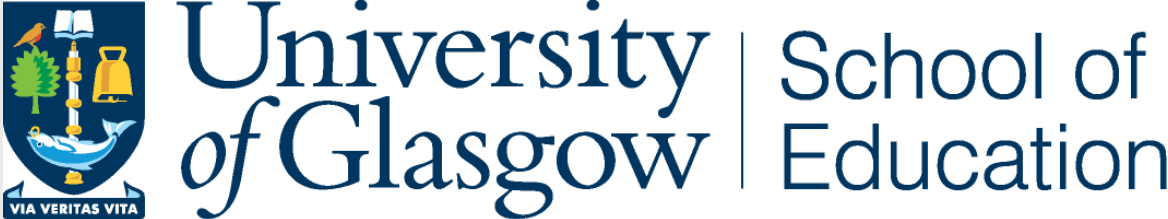 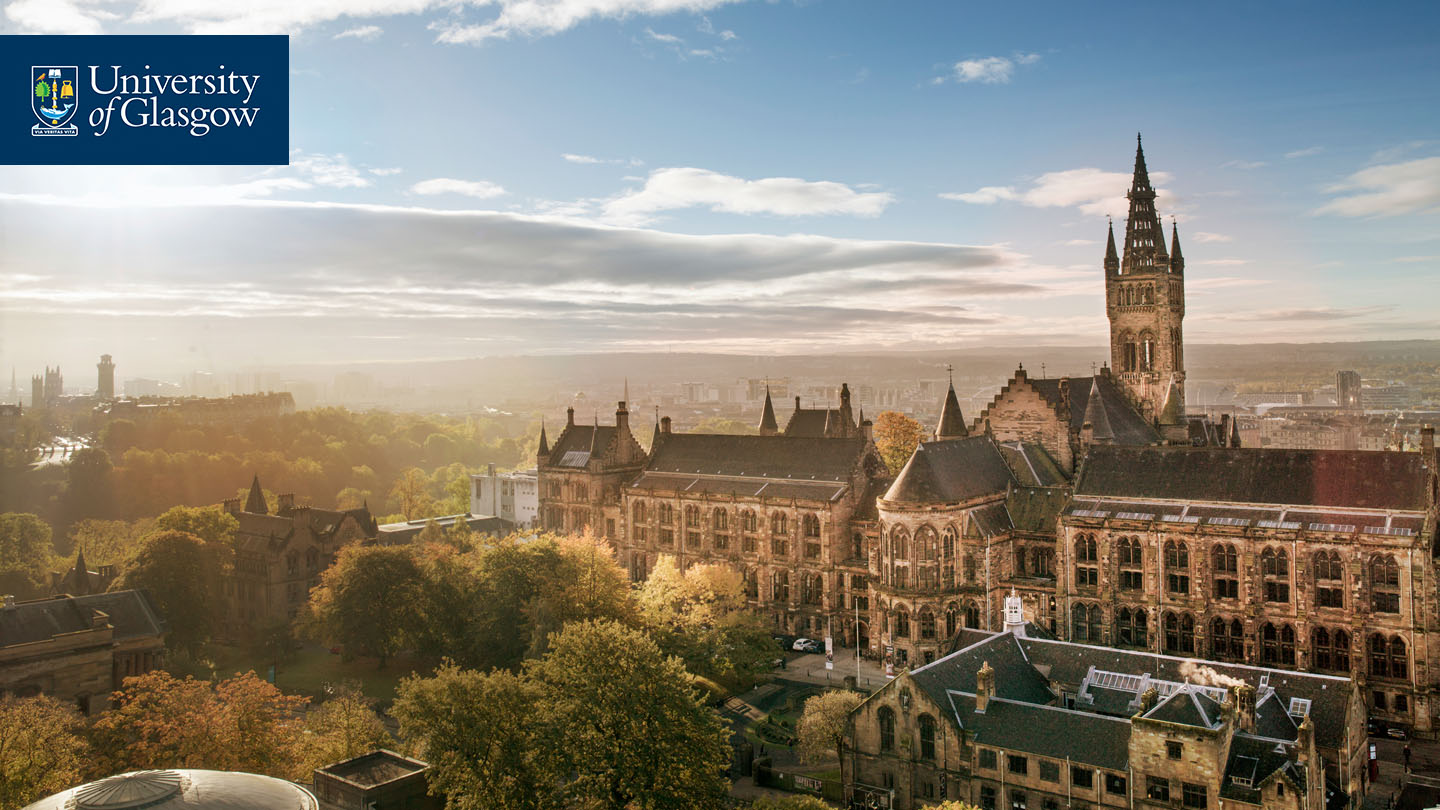 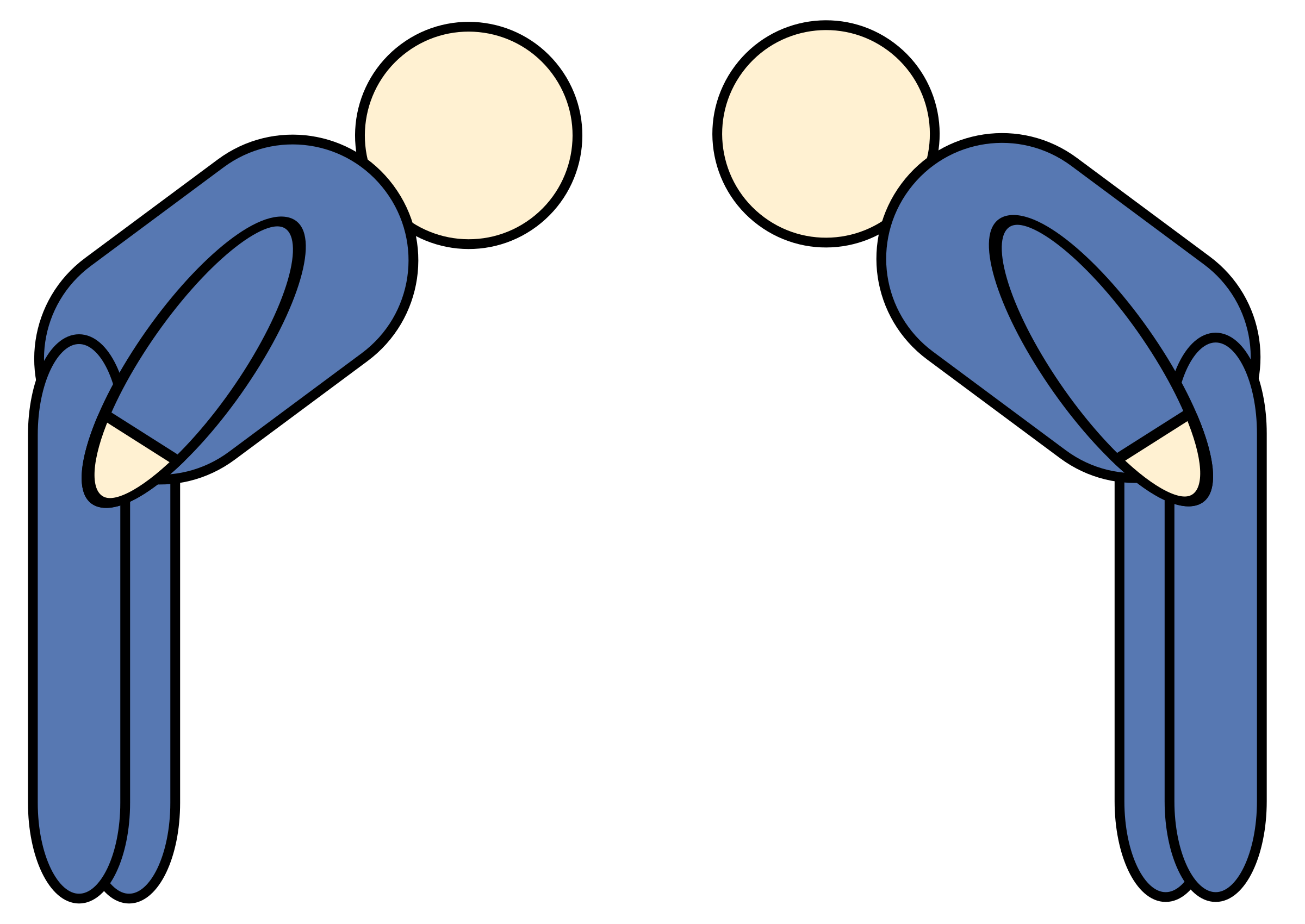 Thanks…Any Questions?Ismail.Zembat@Glasgow.ac.ukCristina.Mio@Glasgow.ac.uk